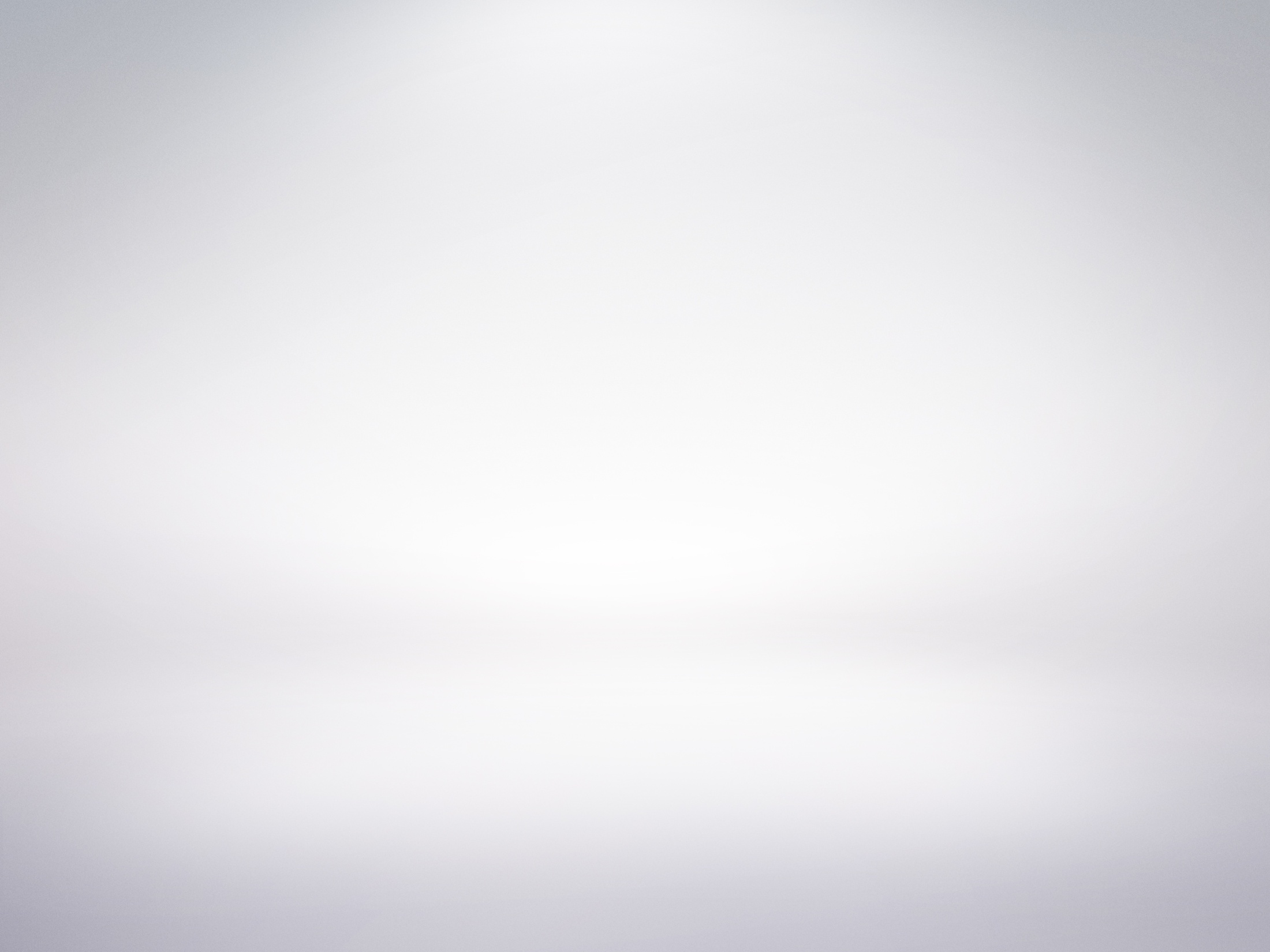 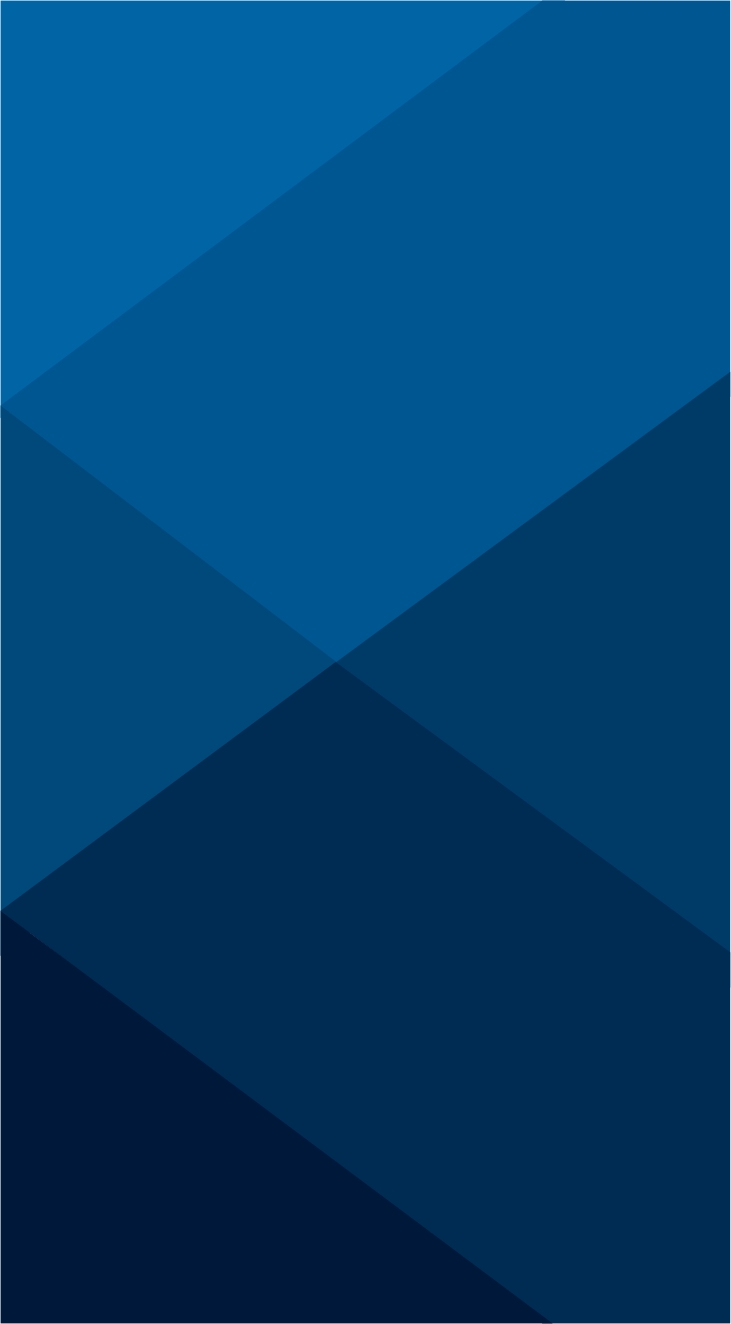 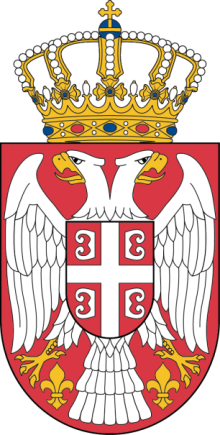 SERBIA
Washington DC 04/26/2016
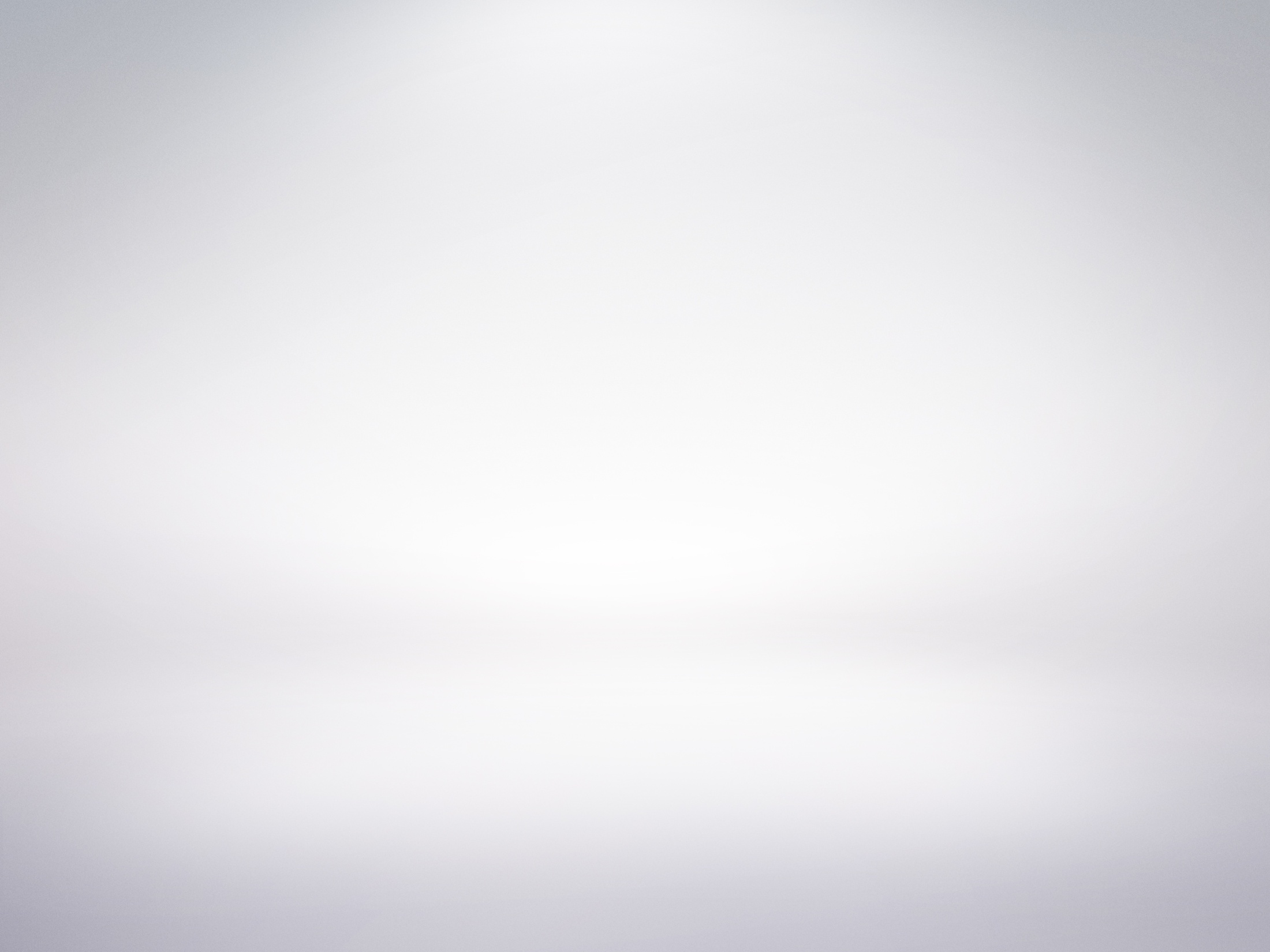 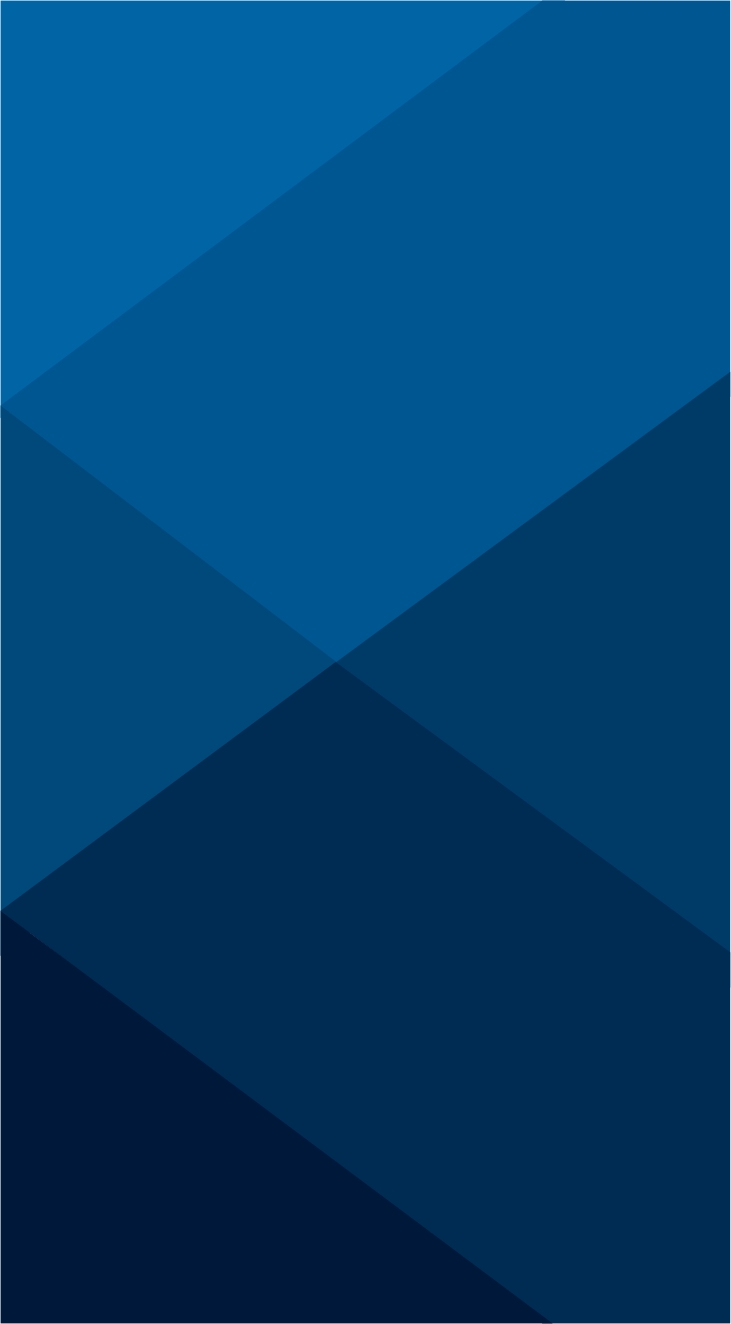 Floods 2014
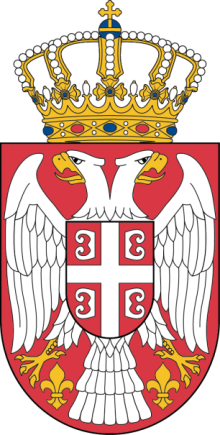 Floods affected 119 municipalities (out of 165)
22% of total population affected by floods 
More than 30 municipalities sustained extensive damage
57 lives were lost
32,000 families were forced out of their homes
Production of electricity decreased by 25%, due to the flooding of an open-pit coal mine, a key source of lignite-based power generation
The disaster caused a recession in the Serbian economy
Serbian economy contracted by 1.8% in 2014, instead of growing by 0.5% as was previously projected
IMPACT OF DISASTER ON SERBIA GDP GROWTH RATE IN 2014
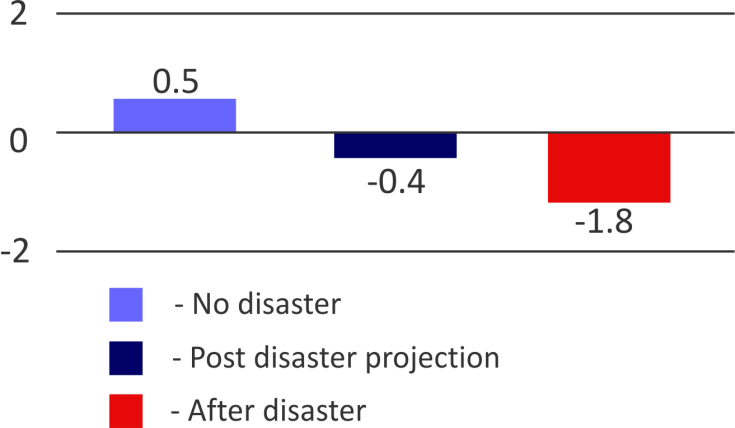 Washington DC 04/26/2016
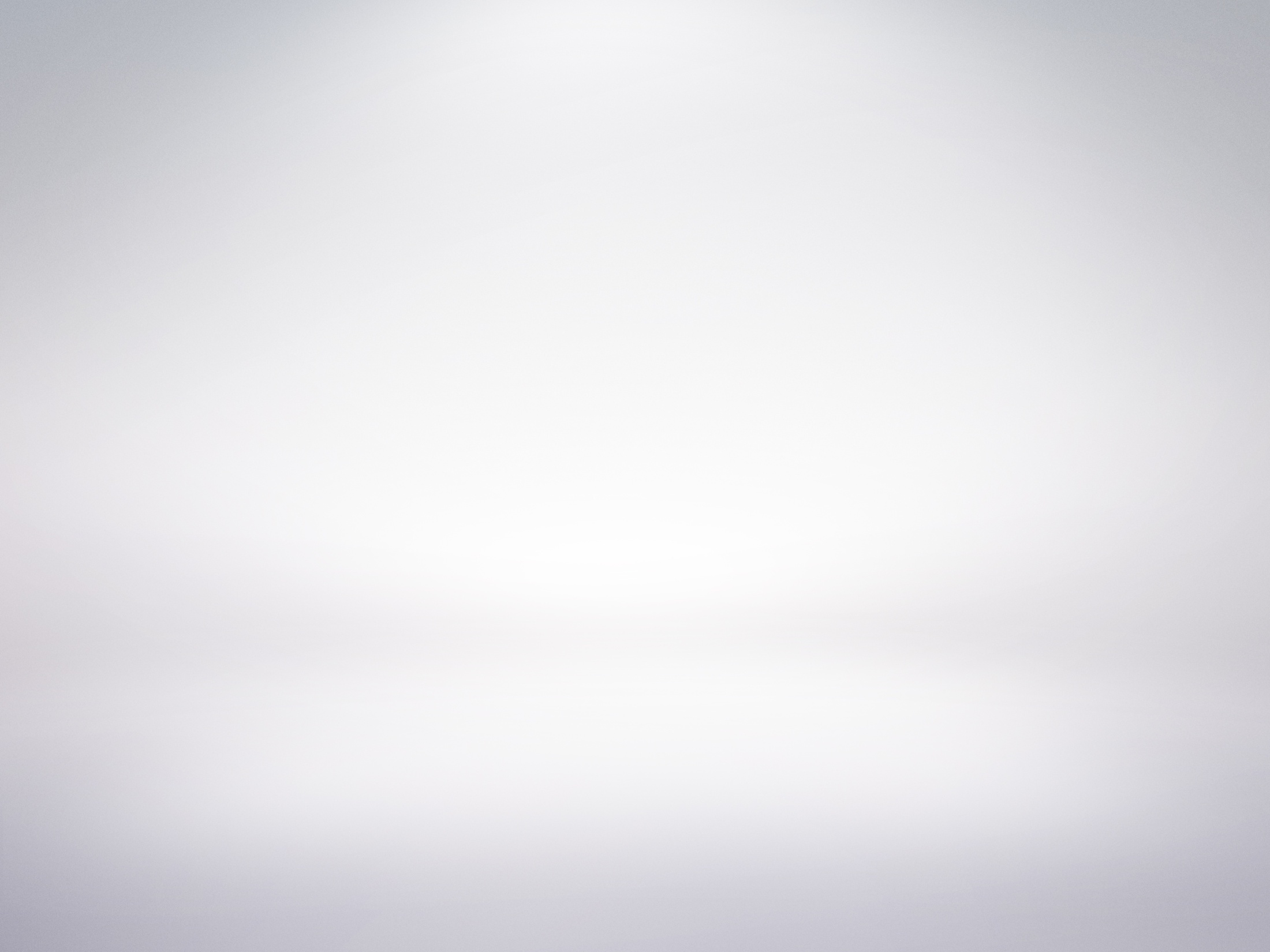 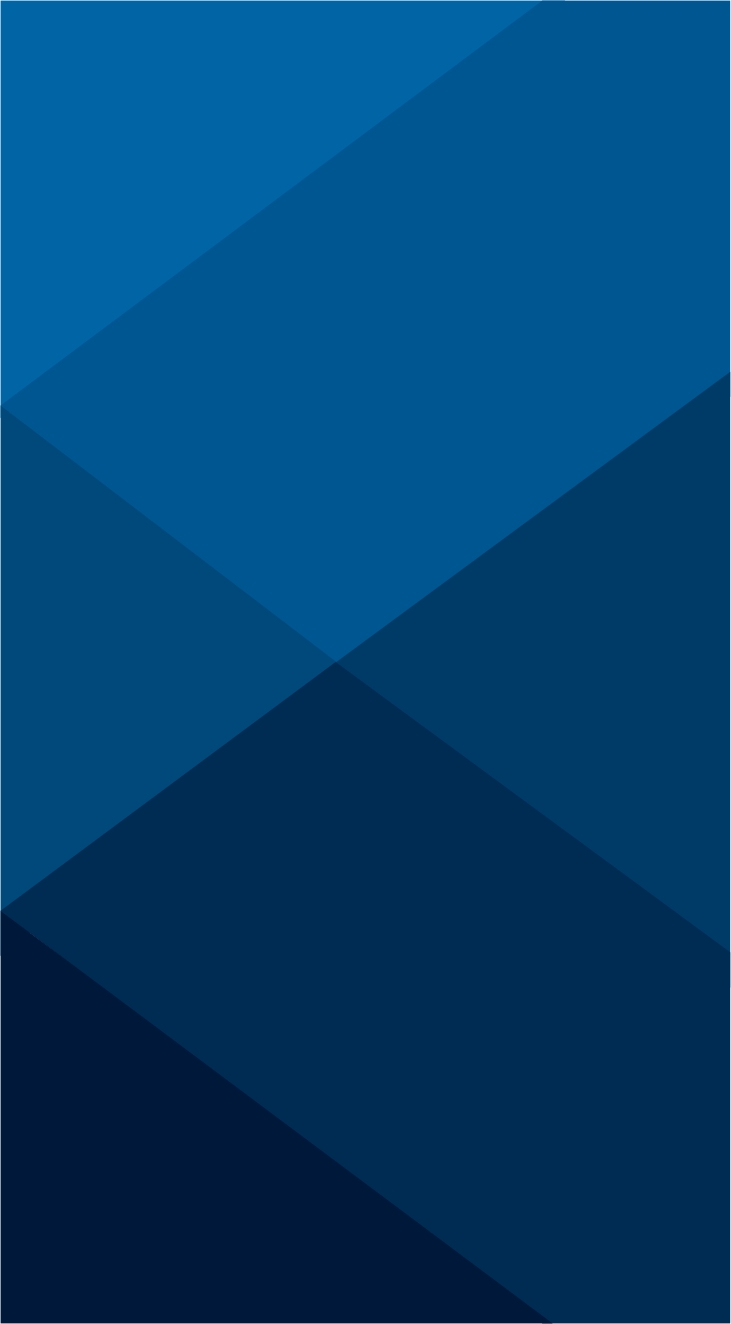 Facts About the Consequences
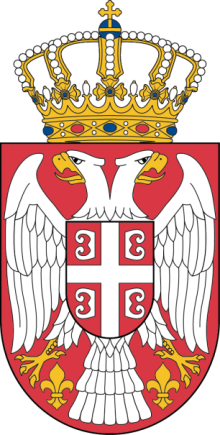 Total estimated damages exceed EUR 1 billion

Total disaster effects (including losses)
       4.8% of GDP (EUR 1.7 billion)

Total needs for recovery and reconstruction are estimated at EUR 1.35 billion

Estimates are based on the Post Disaster Needs Assessment  implemented by the Government of Serbia with the assistance of the WB, UN and EU
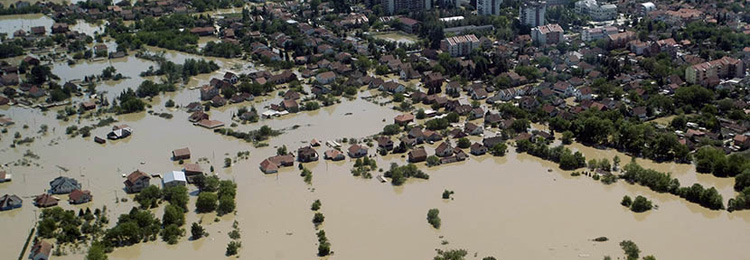 Washington DC 04/26/2016
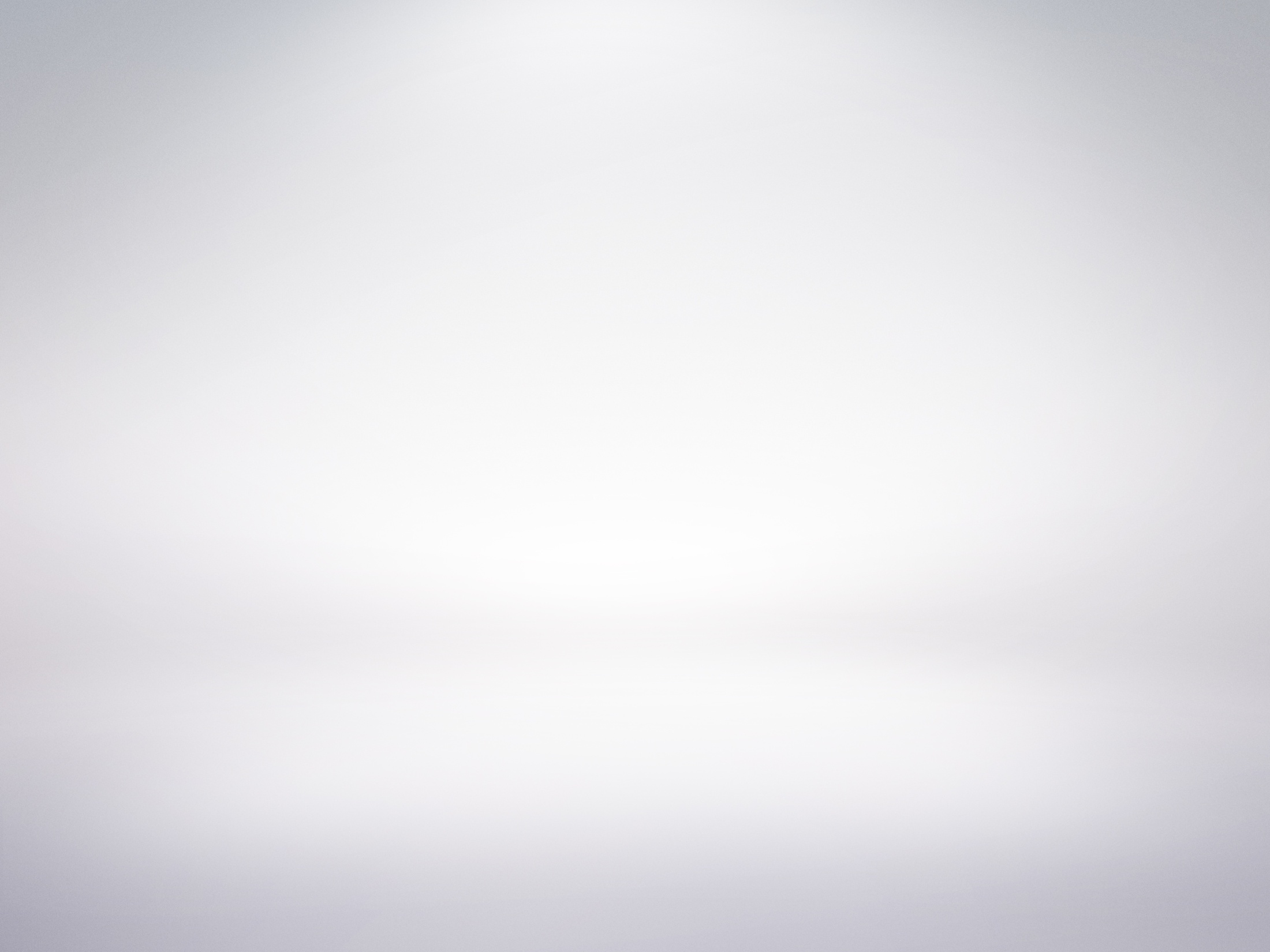 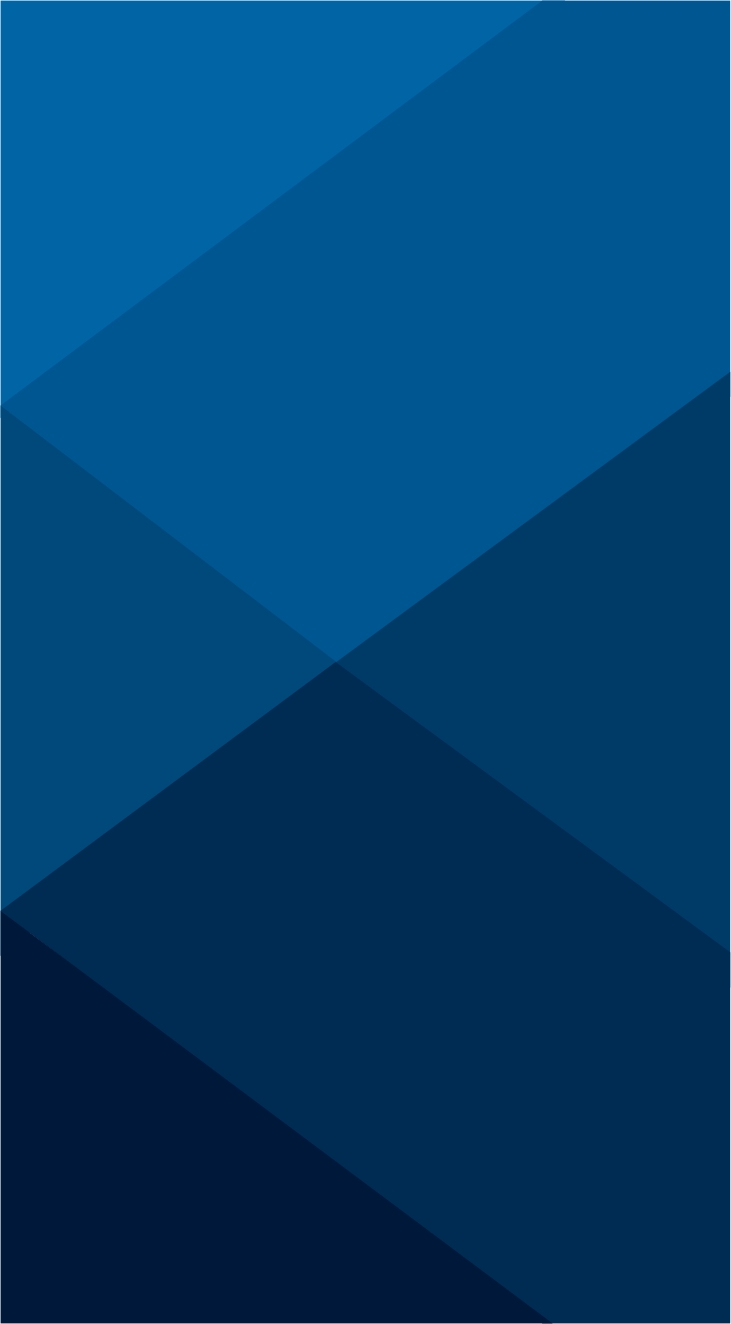 Government Response
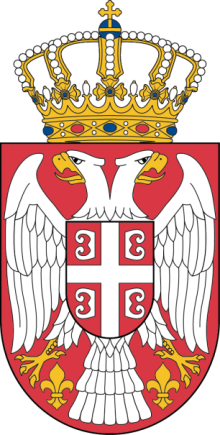 No adequate system was in place to respond to overwhelming needs in a coordinated fashion

Office for Reconstruction and Flood Relief was established in the midst of floods as an operative (not political) national authority for relief and recovery
Drafting a new set of rules, 
law and bylaws
Washington DC 04/26/2016
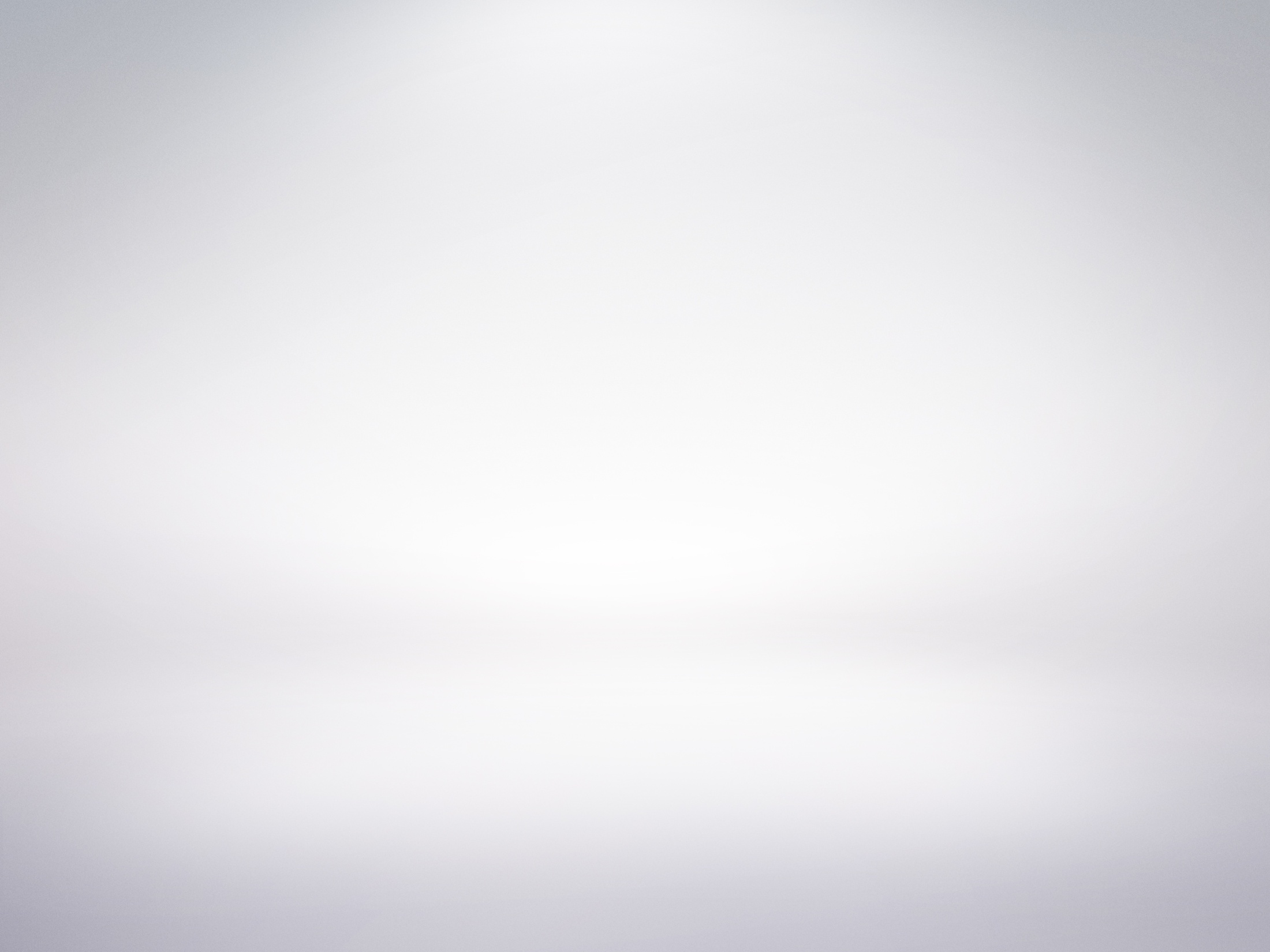 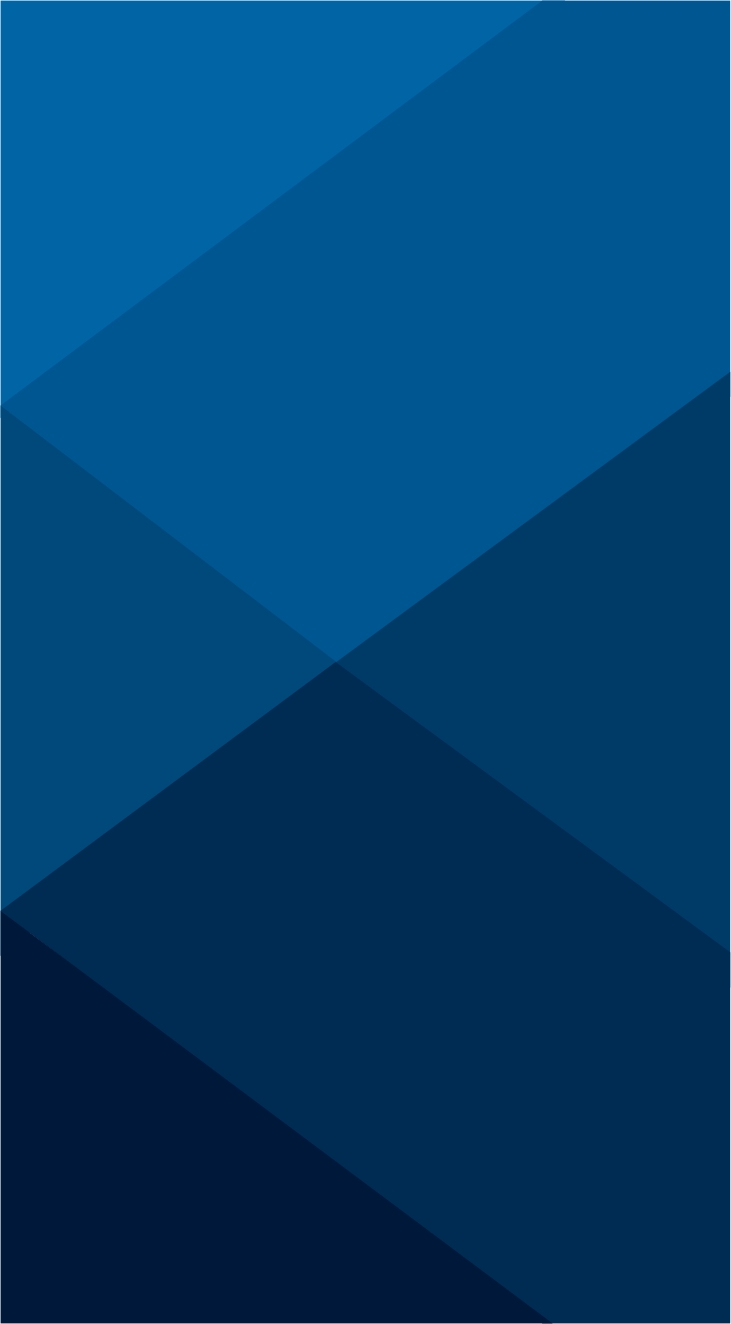 Government Response
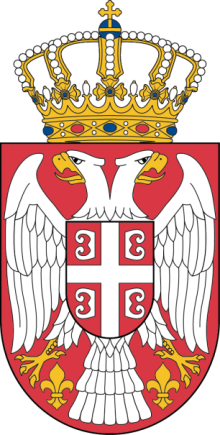 KEY PRINCIPLES OF THE PROCESS:
Population affected by floods
RESPONSIVENESS
TRANSPARENCY
ACCOUNTABILITY
General population and donors
Among other changes, the new Law included a new procurement model, adapted to post-disaster needs and key principles of the process listed above.
Washington DC 04/26/2016
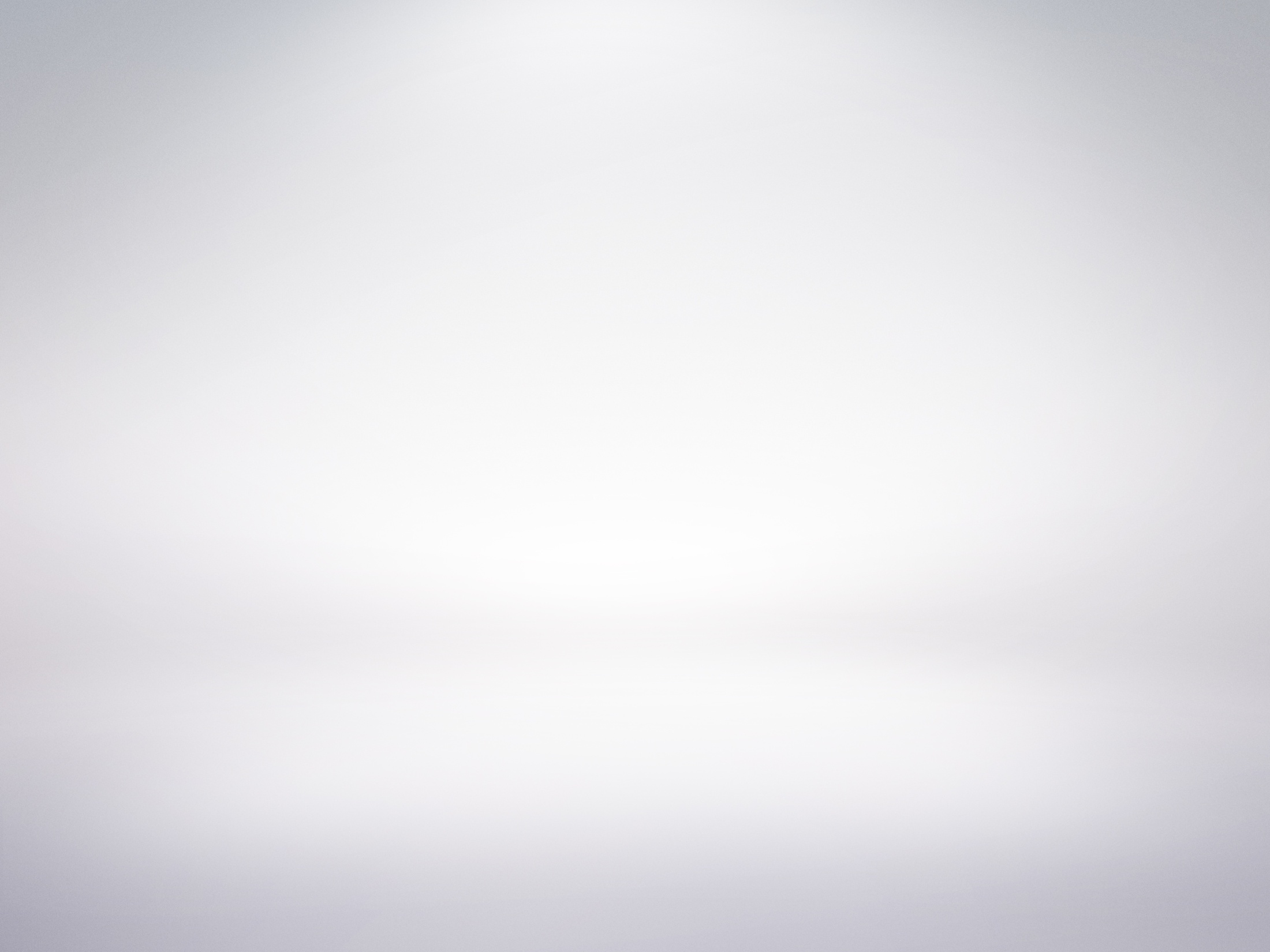 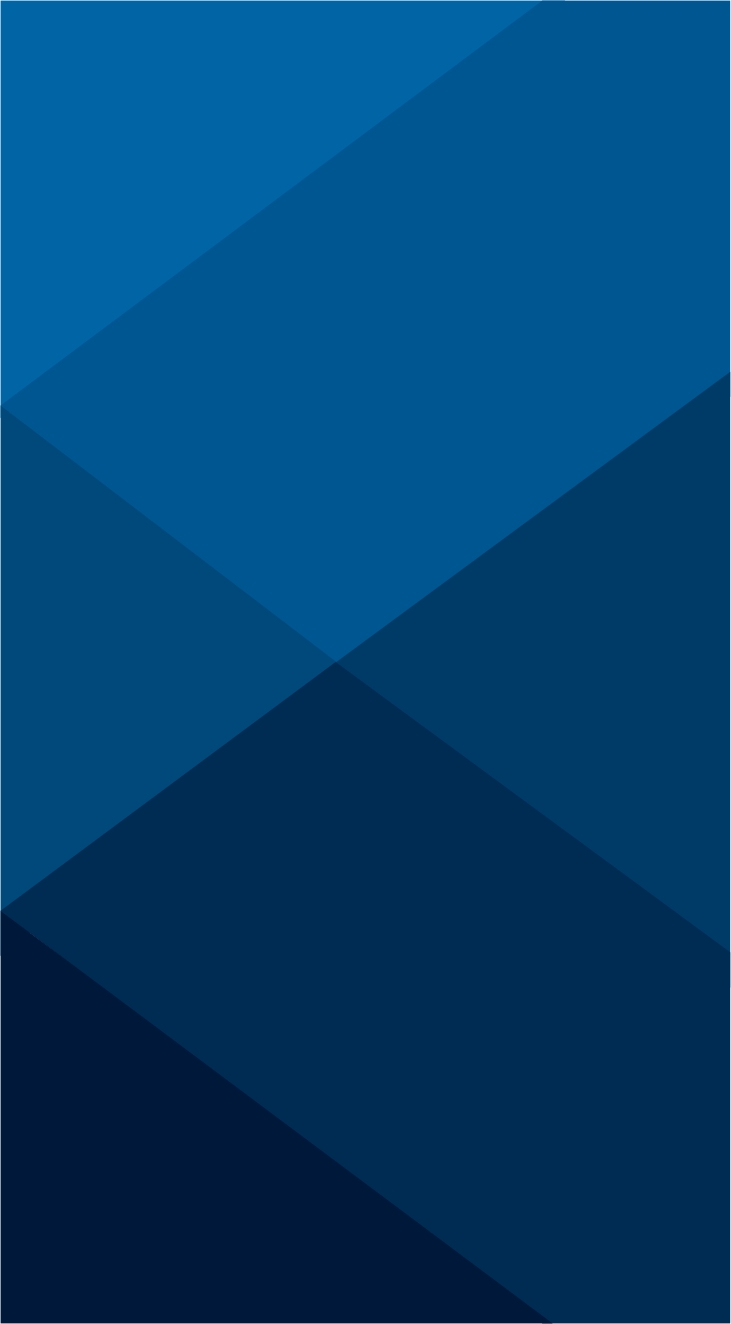 Government Response
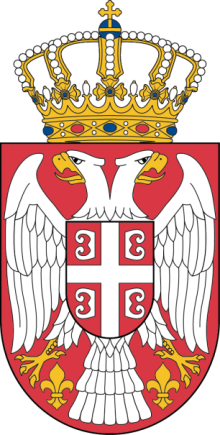 KEY RESPONSIBILITIES OF THE
OFFICE FOR RECONSTRUCTION AND FLOOD RELIEF:
Data collection, processing and verification

Drafting of National Recovery Programs by sectors (including detailed information on damages, proposed measures and cost estimates)

Fundraising (Office as the key focal point for donors and lenders) 

Coordination of aid disbursement 

Supervision of implementation (including public procurement)

Approval of payments

Ensuring transparency through reporting (to the Government, general public and donors)
Washington DC 04/26/2016
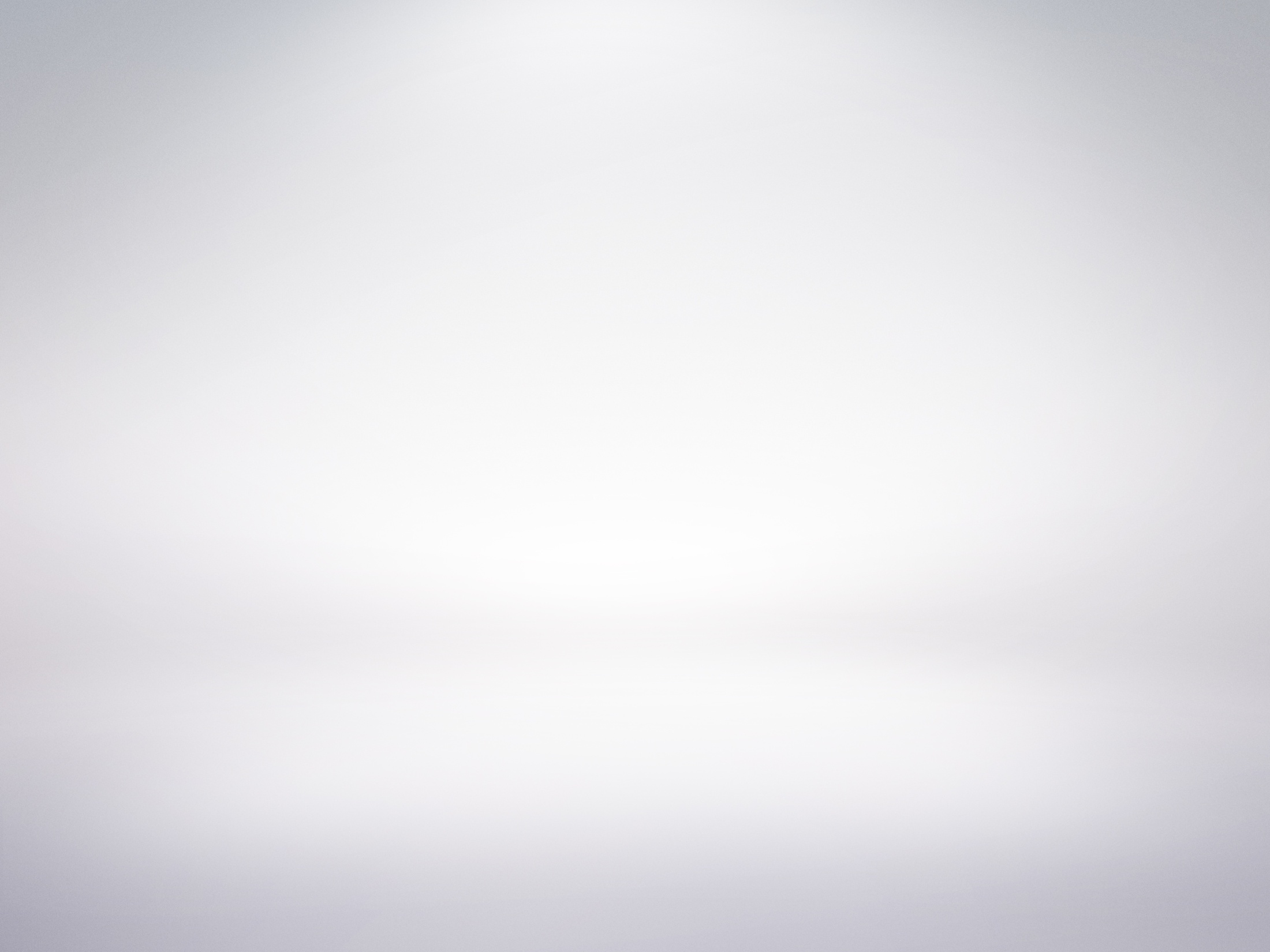 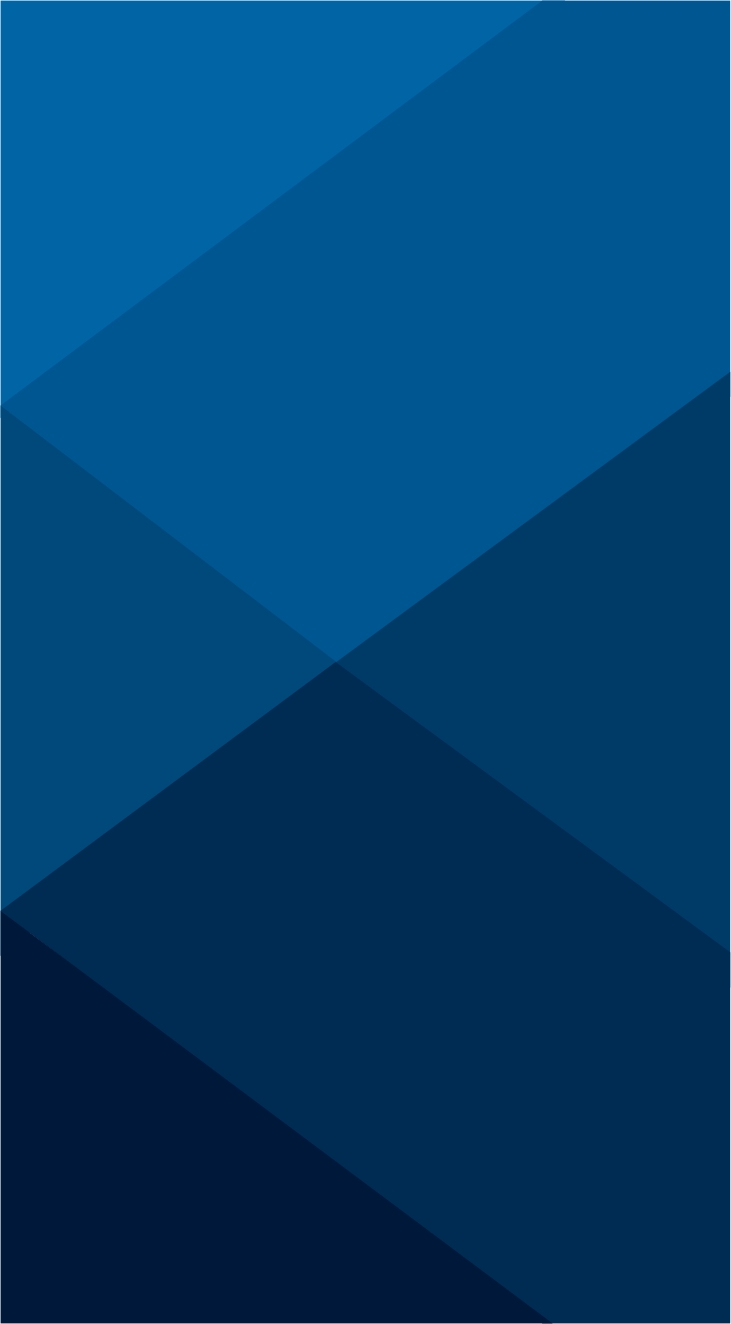 Government Response
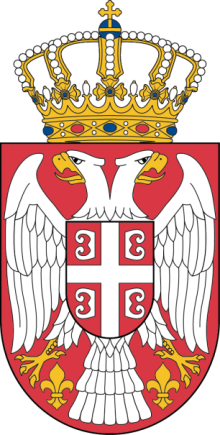 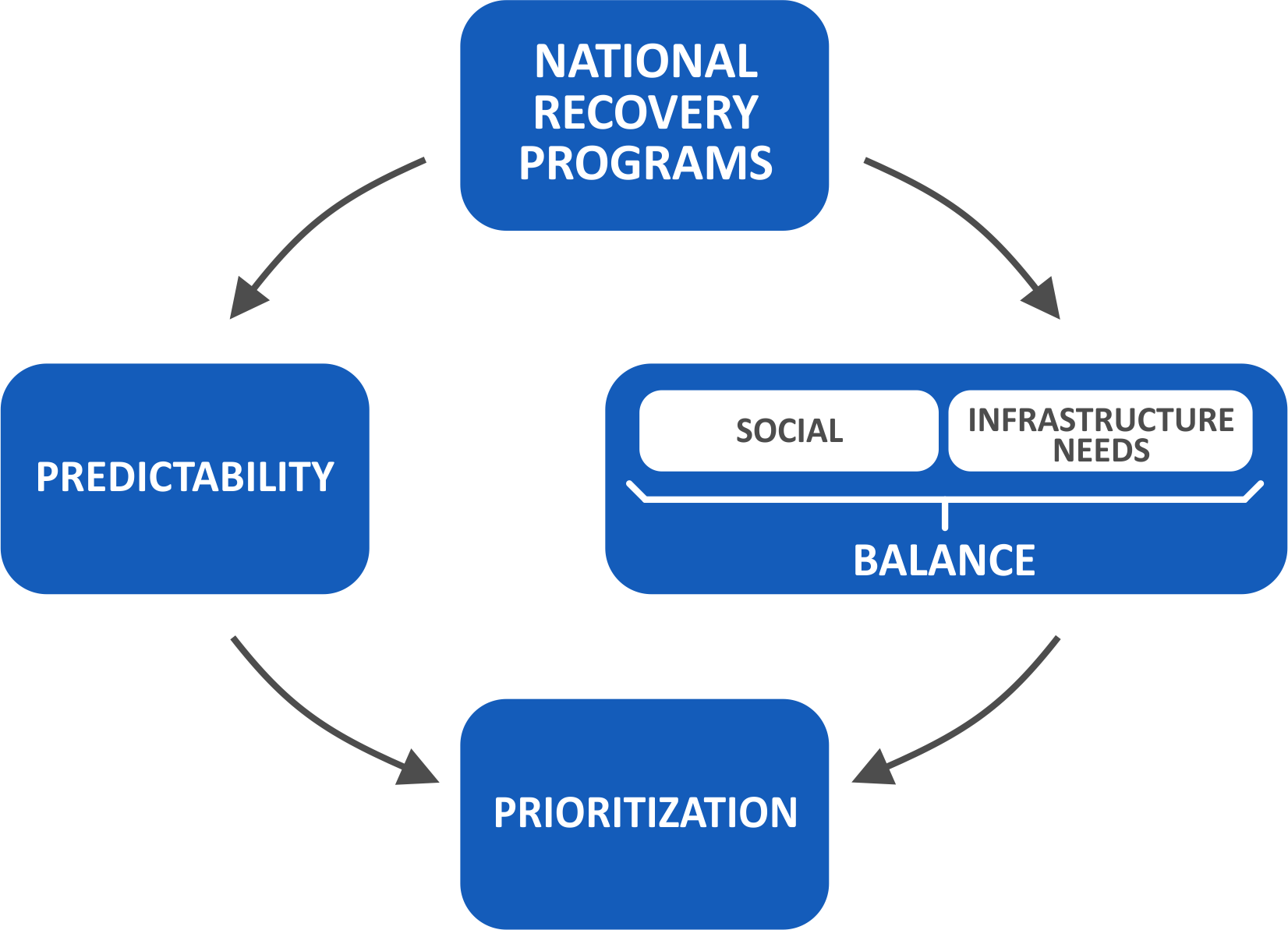 MAKE COMPROMISES WITHOUT COMPROMISING THE OVERALL RECOVERY EFFORT
Washington DC 04/26/2016
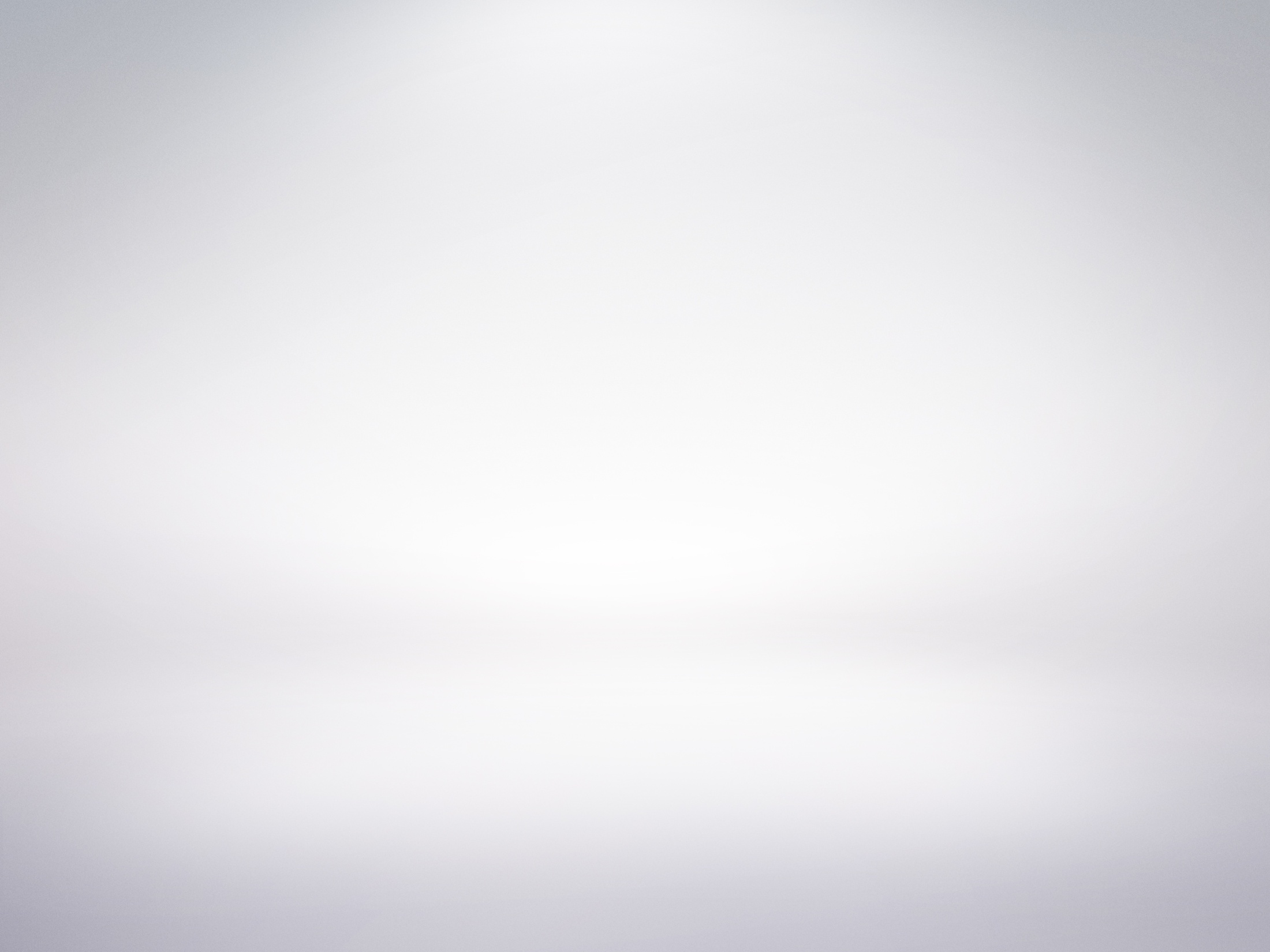 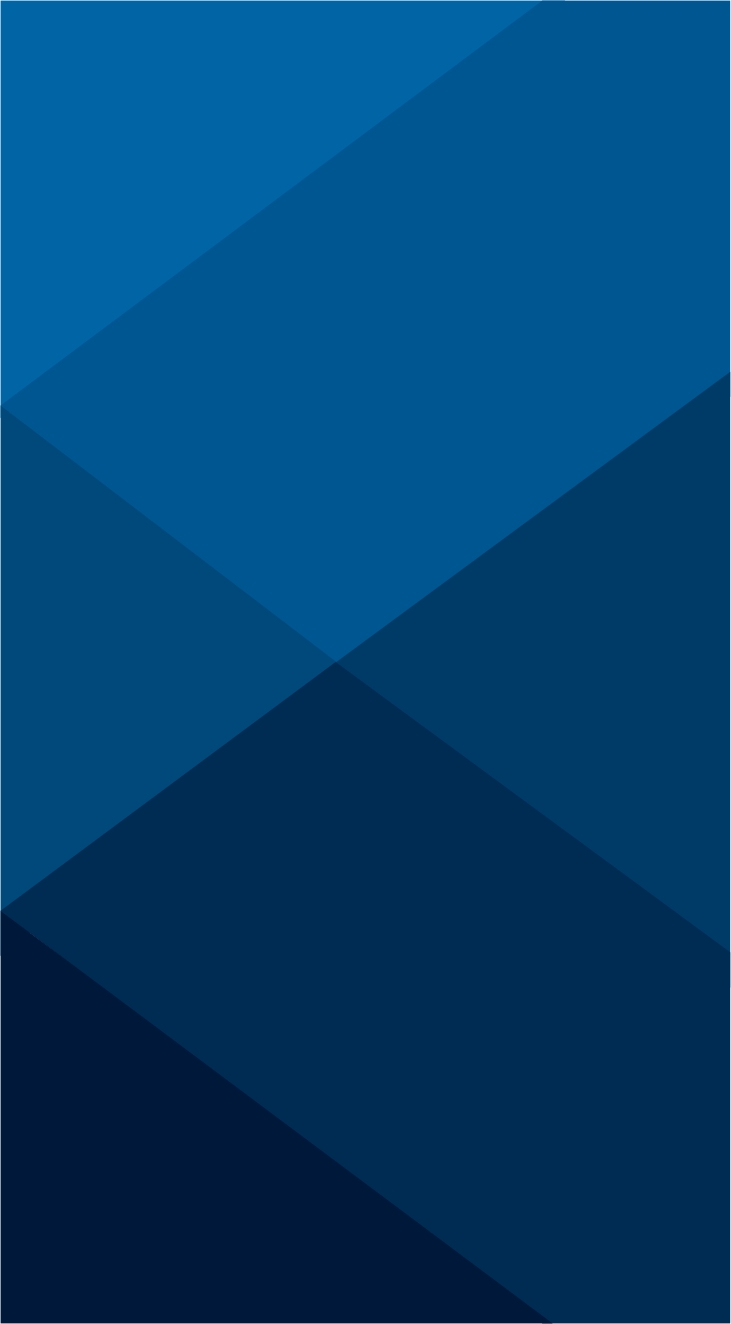 Key Challenges
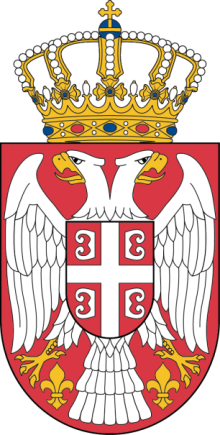 PACE OF THE RECOVERY PROCESS
LATE START	   Delay in delivery
SPEED OF DELIVERY vs. Quality
PRESSURE building up
Limited resources
Prioritization
Political 
				Humane 
				Rational
Criteria
Washington DC 04/26/2016
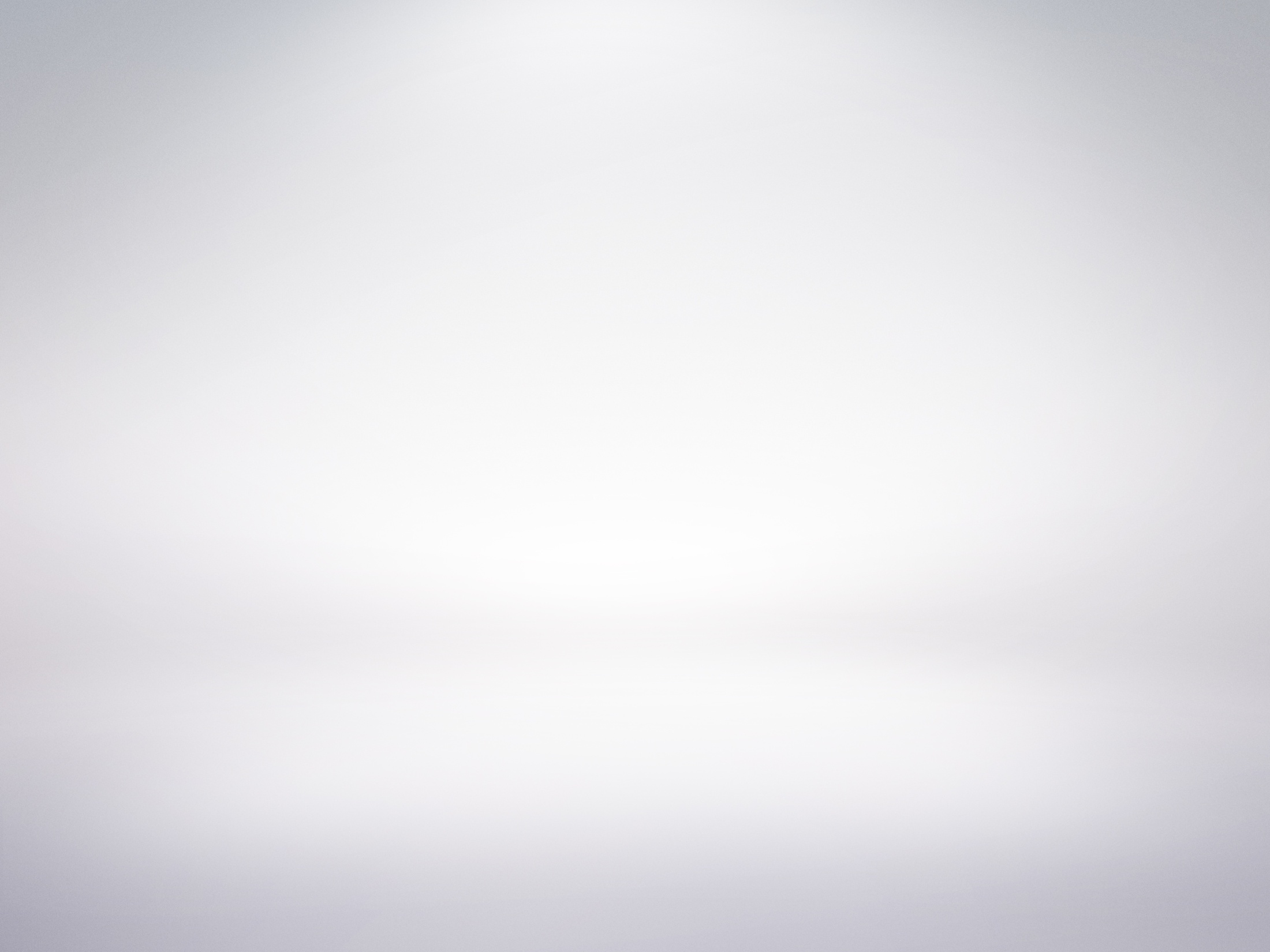 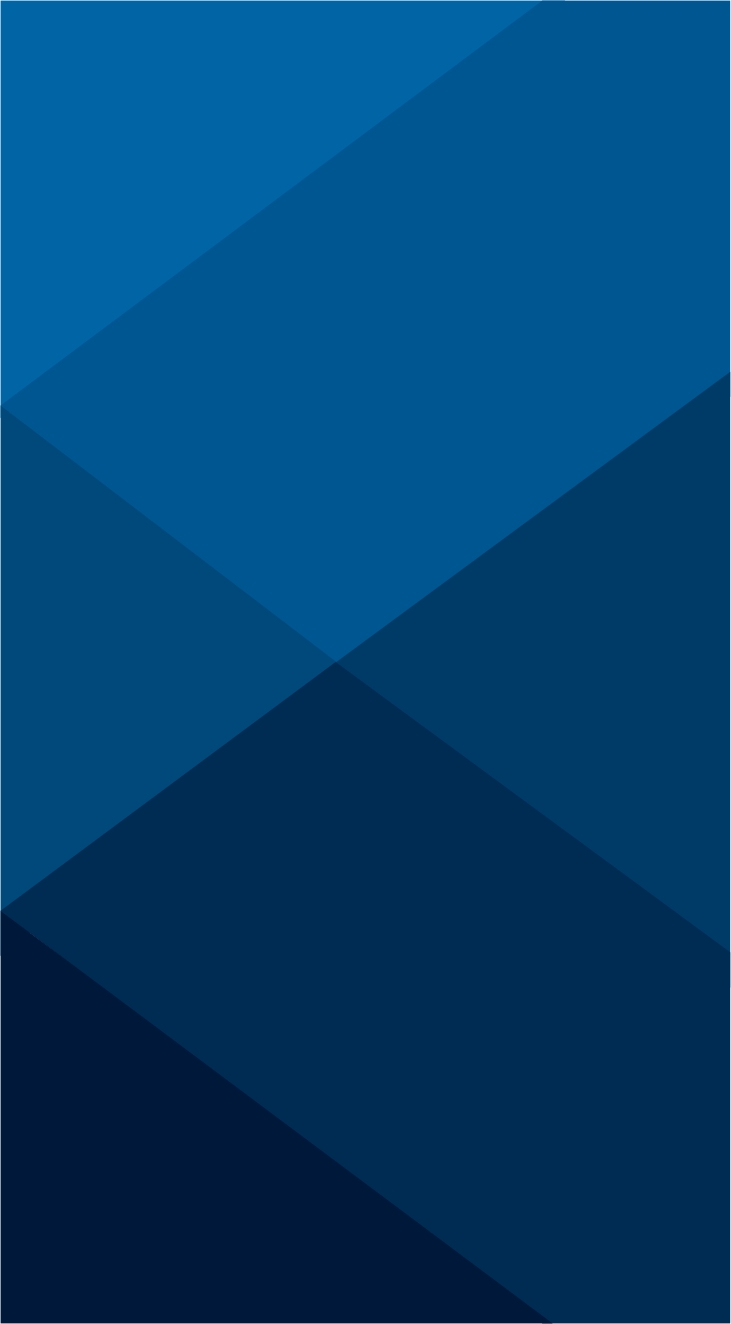 Key Advantages
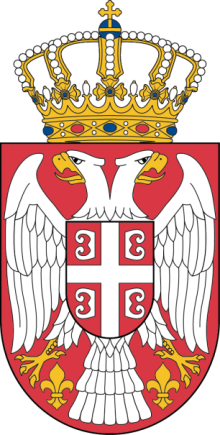 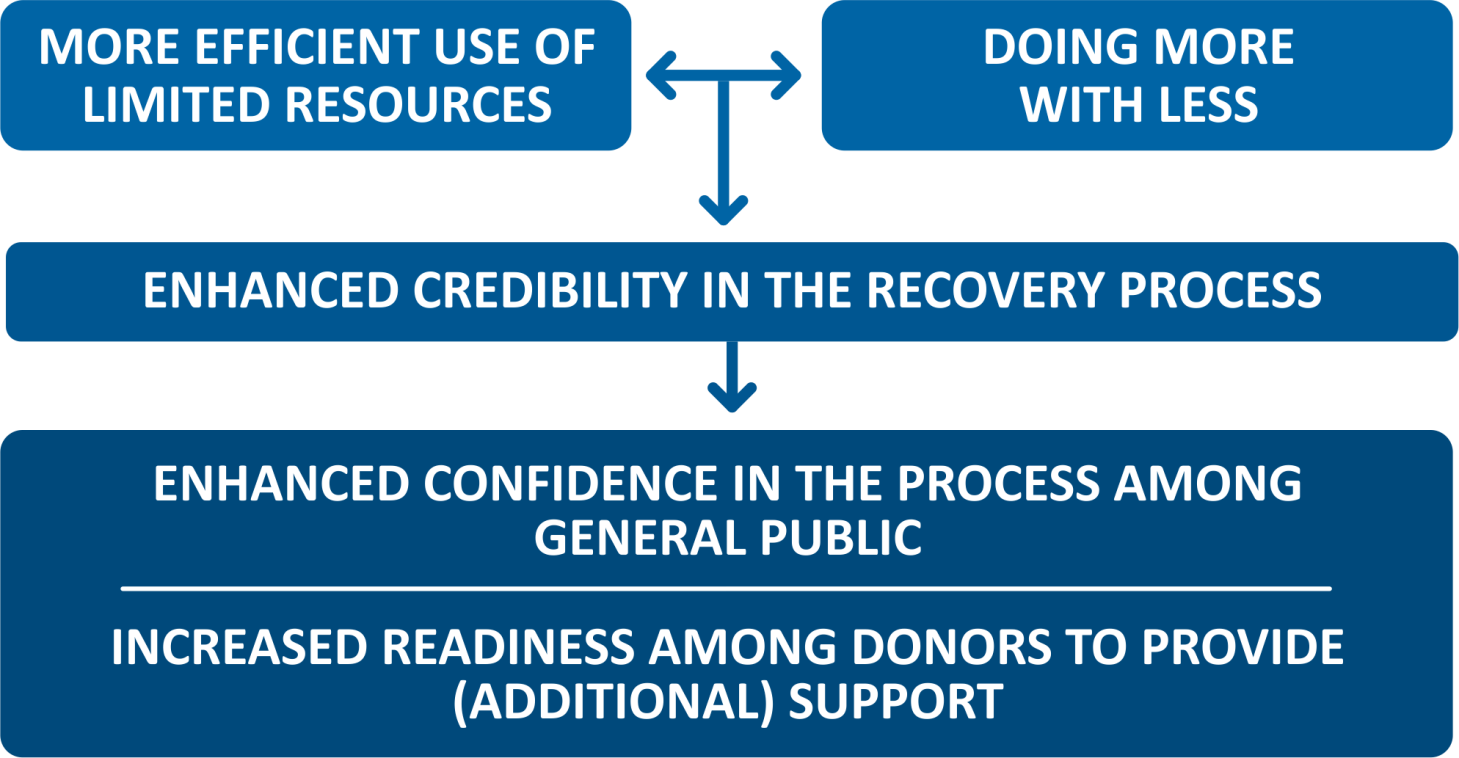 Washington DC 04/26/2016
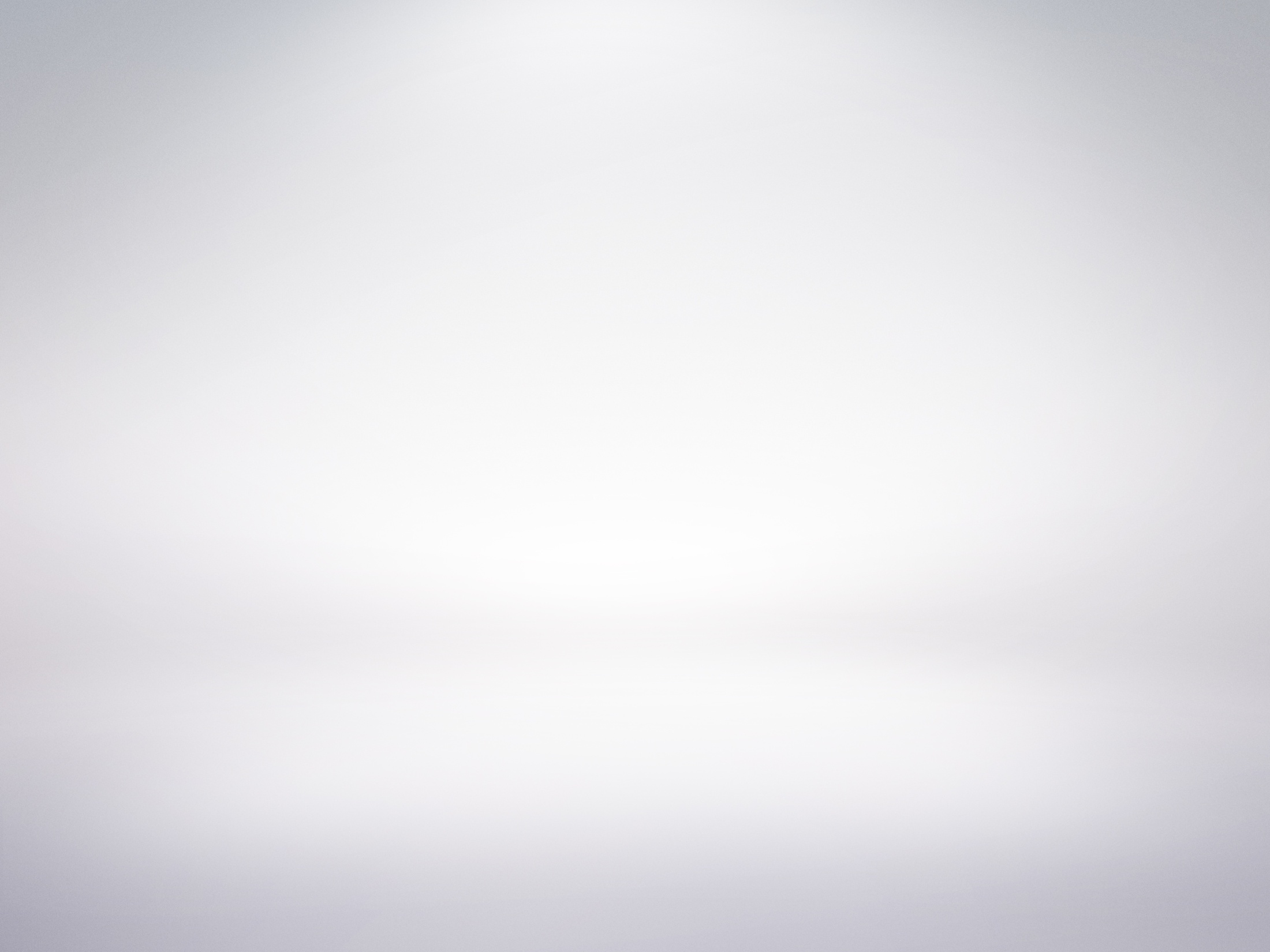 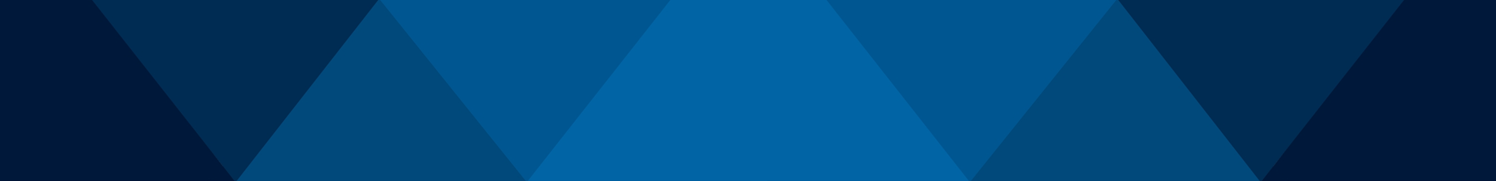 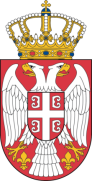 DISASTER EFFECTS
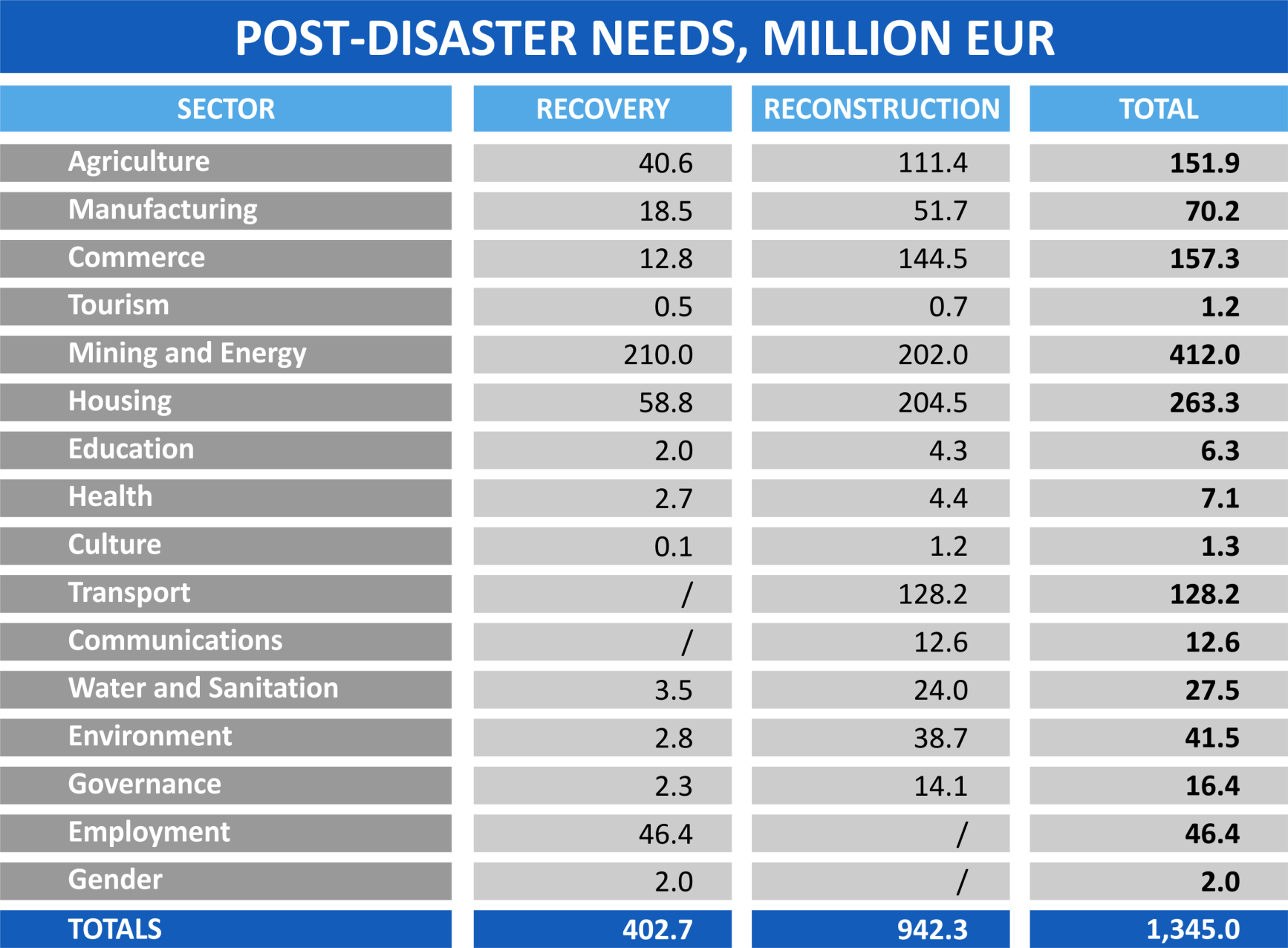 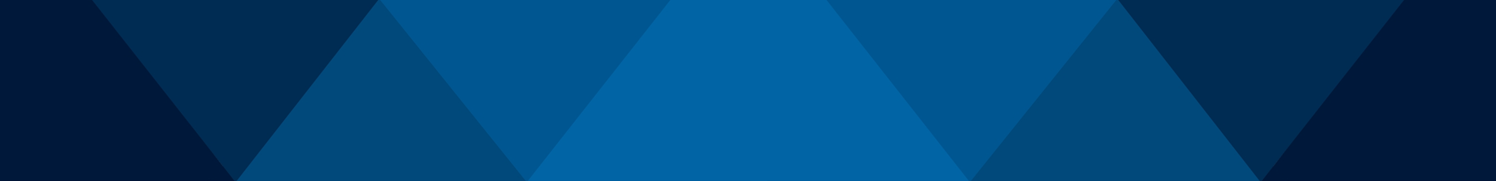 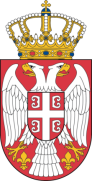 FINANCIAL ASPECT OF RECOVERY
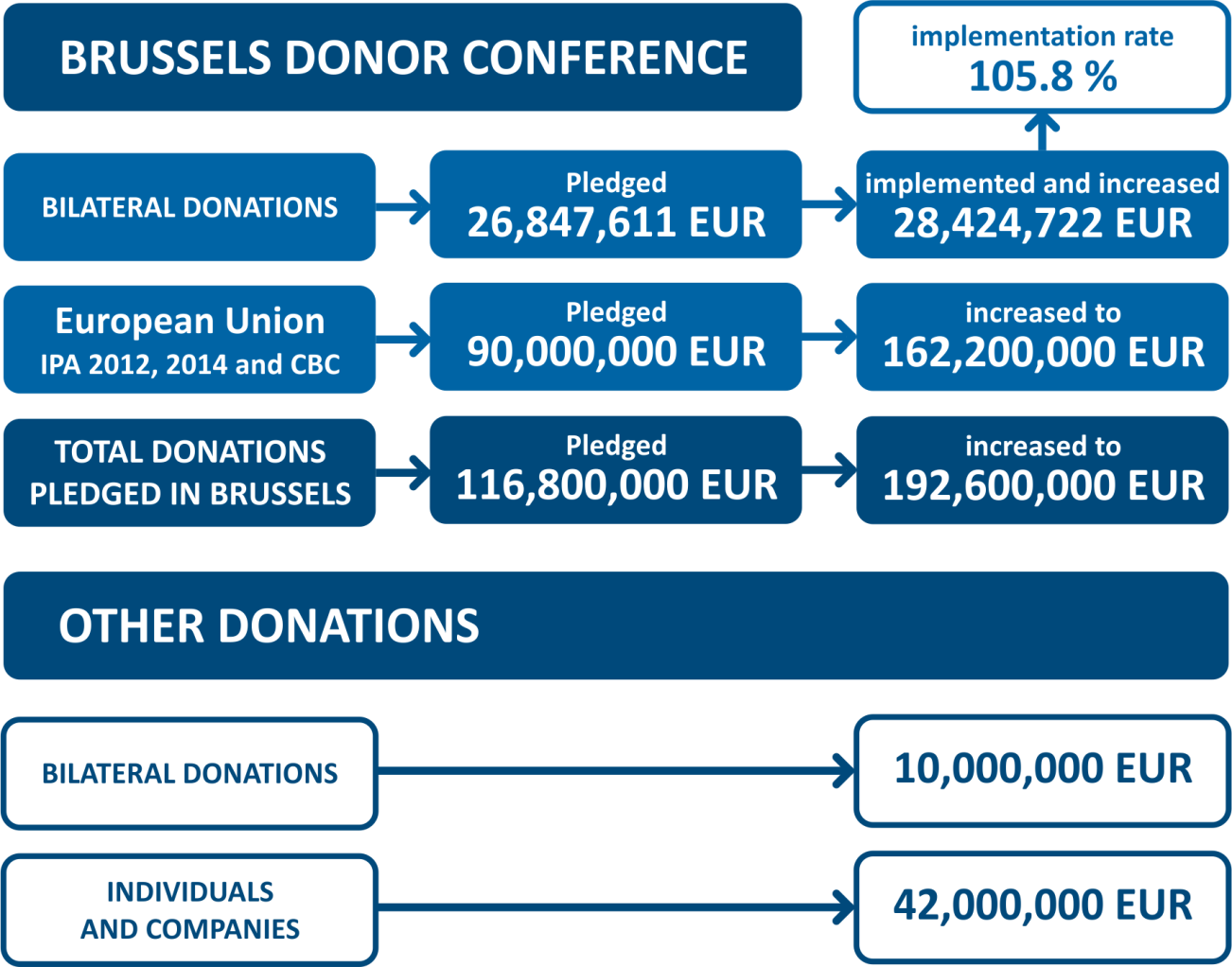 TOTAL FUNDS
461.6 million EUR
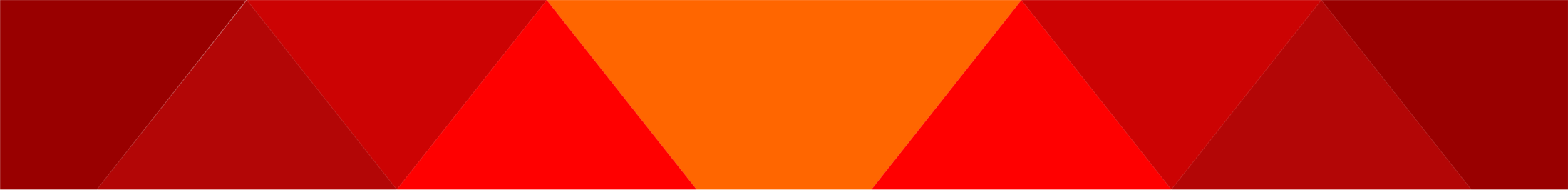 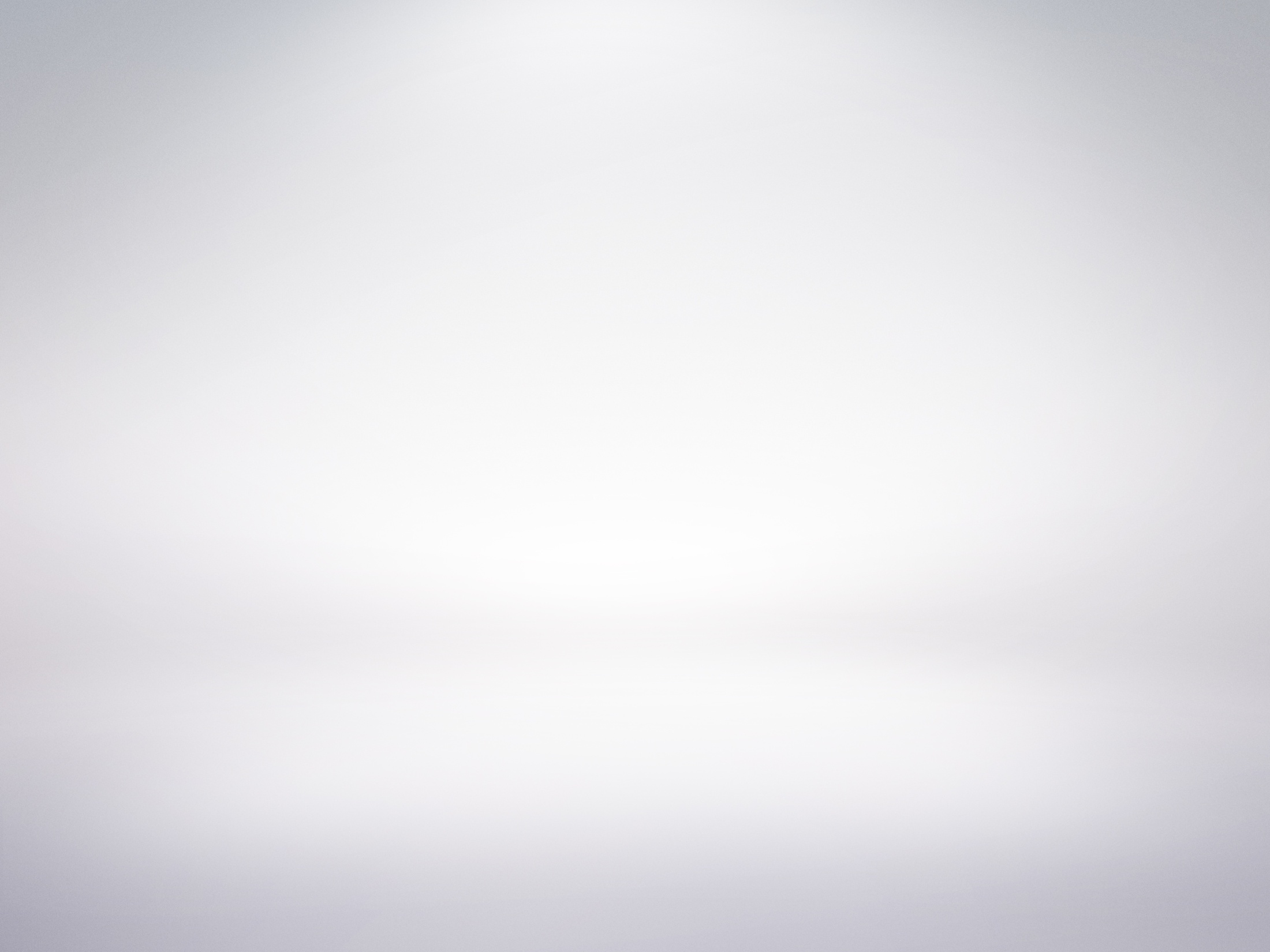 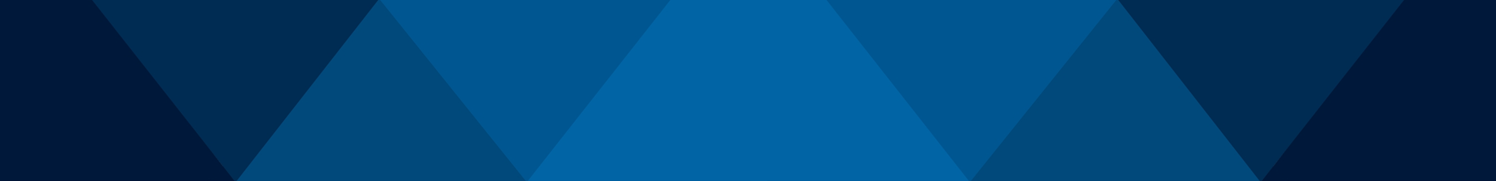 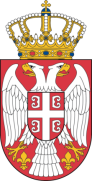 RECOVERY PROCESS
Over the past years Serbia and its partners invested considerable resources into the recovery of:
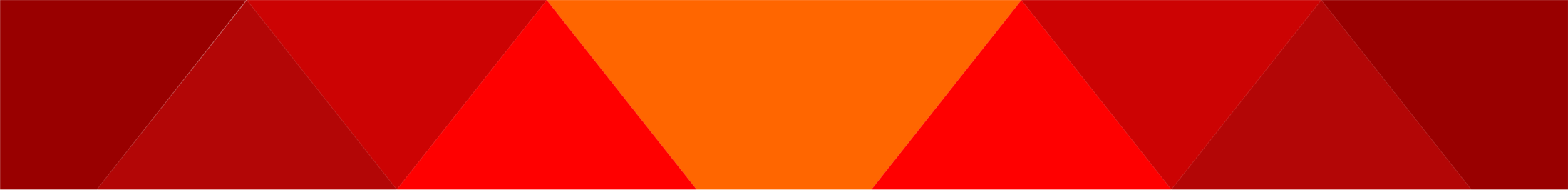 [Speaker Notes: DODATI “CRITICAL LOCAL INFRASTRUCTURE”]
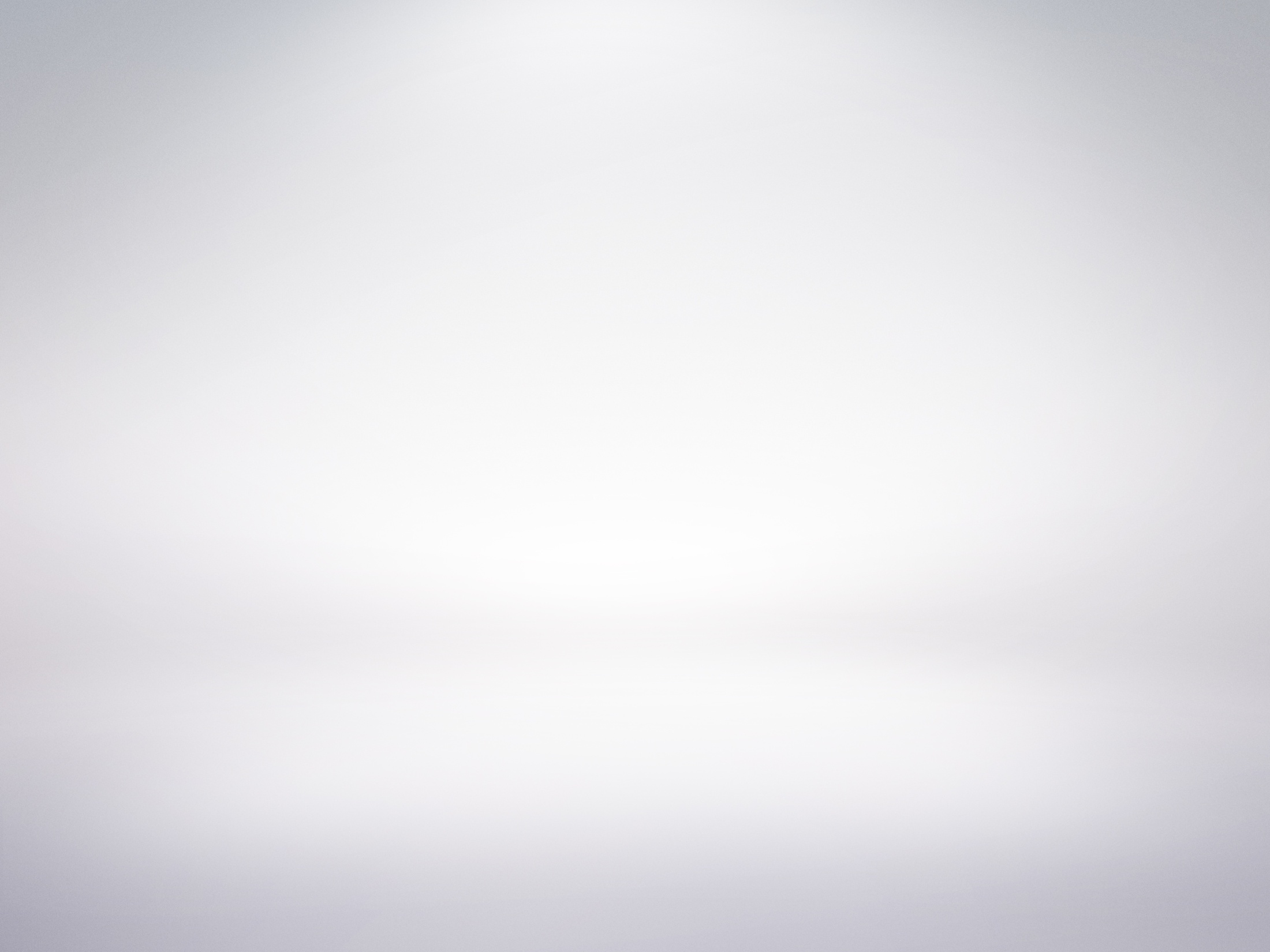 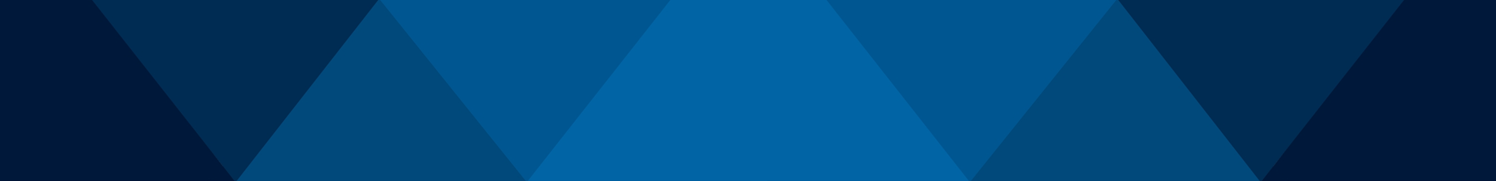 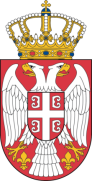 RECOVERY PROCESS
Government aid of over 40 million EUR provided to 21,049 families.
5 million EUR provided to 2006 SMEs as cash grants.
Aid packages for over 26,000 agricultural households in 29 municipalities affected by floods (saplings, animals, animal feed, equipment etc.)
Cattle breeders financed from the national budget with full replacement value for almost 5000 farm animals and farmers for 16,000 hectares.
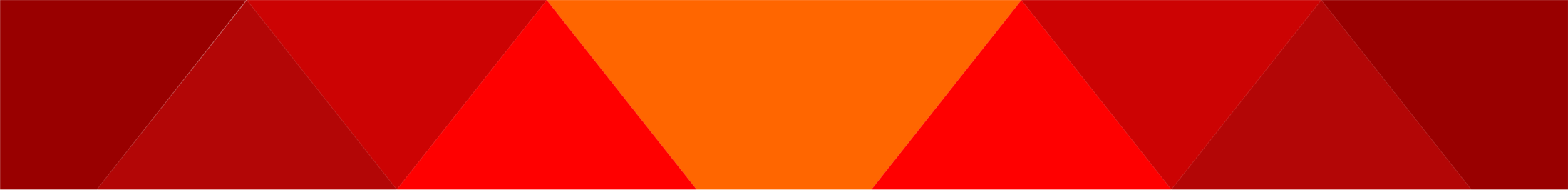 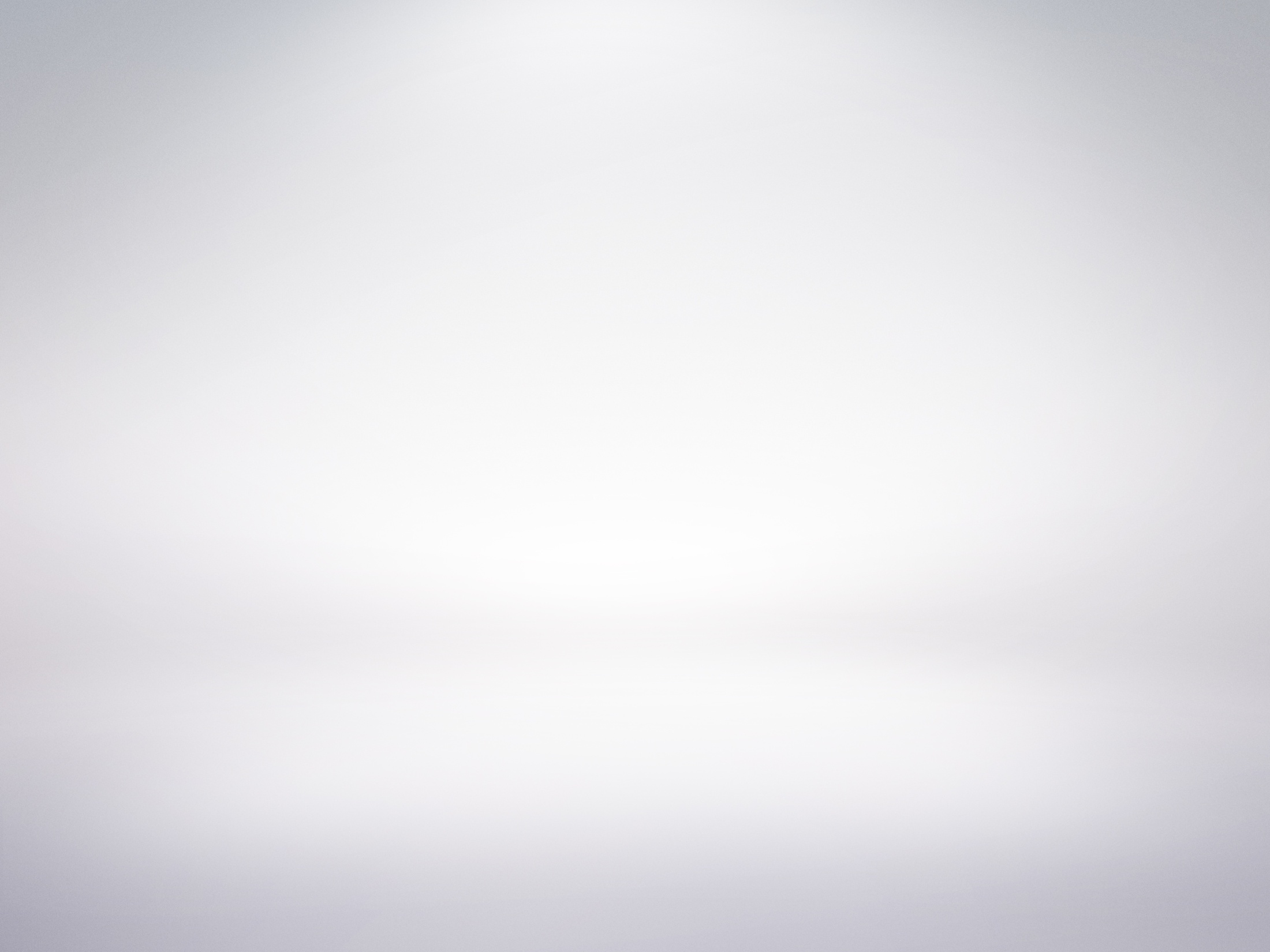 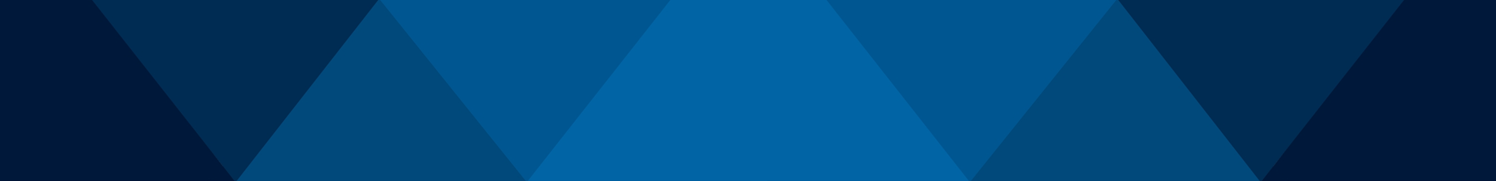 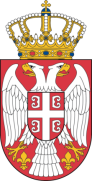 RESILIENT RECONSTRUCTION - HOUSES
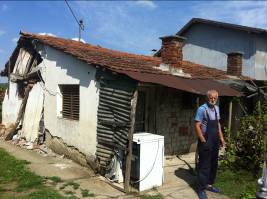 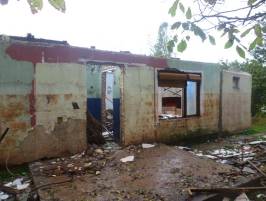 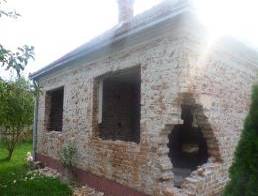 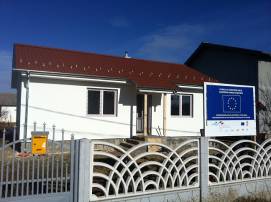 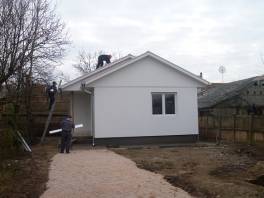 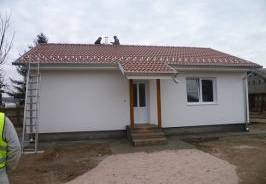 Newly built houses
All newly-built houses retrofitted, built on risk-informed principle and situated outside of flood risk zones and landslides.
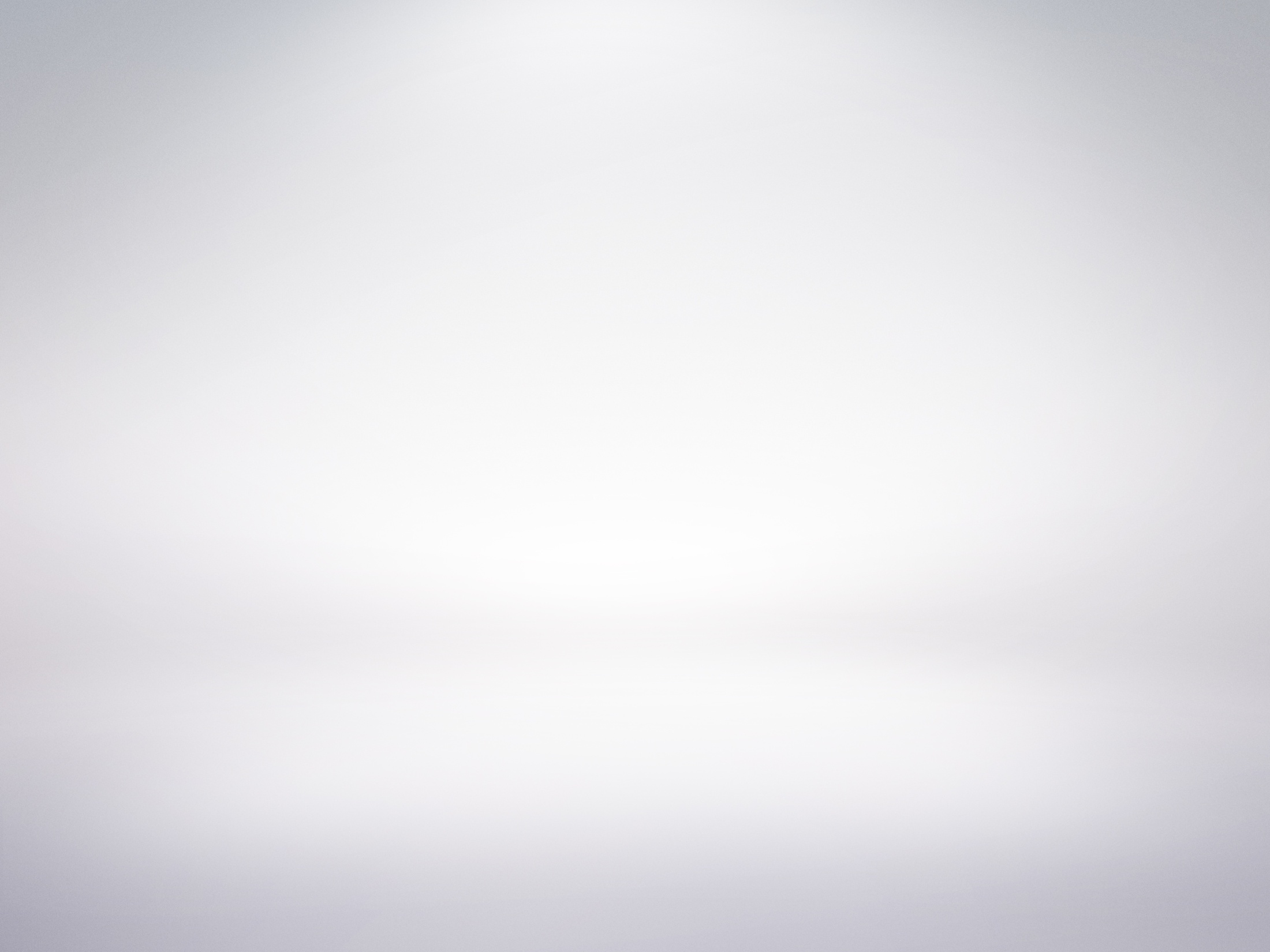 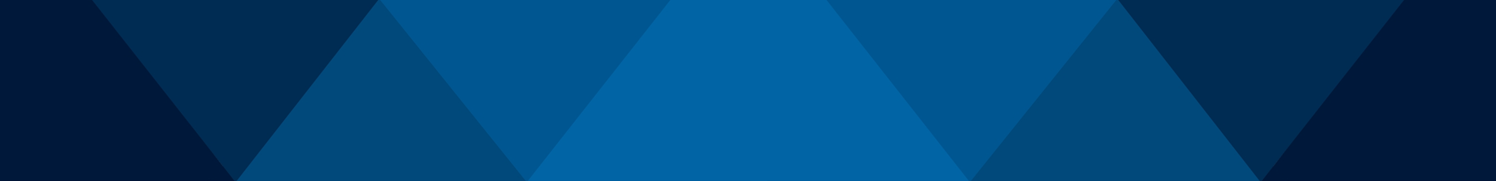 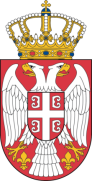 RESILIENT RECONSTRUCTION – PUBLIC BUILDINGS
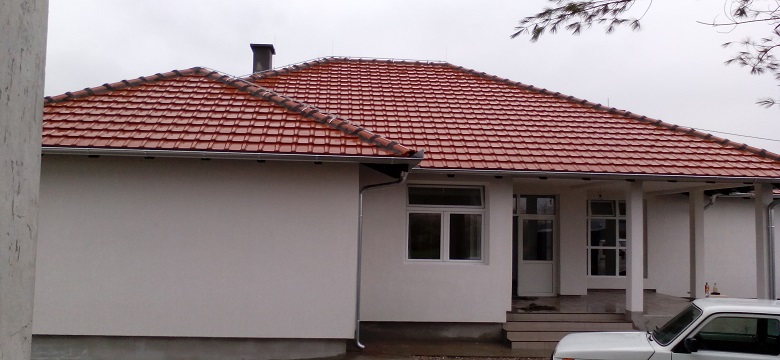 Public buildings fully reconstructed or newly built to be:

Resilient to floods

Energy efficient – energy passport
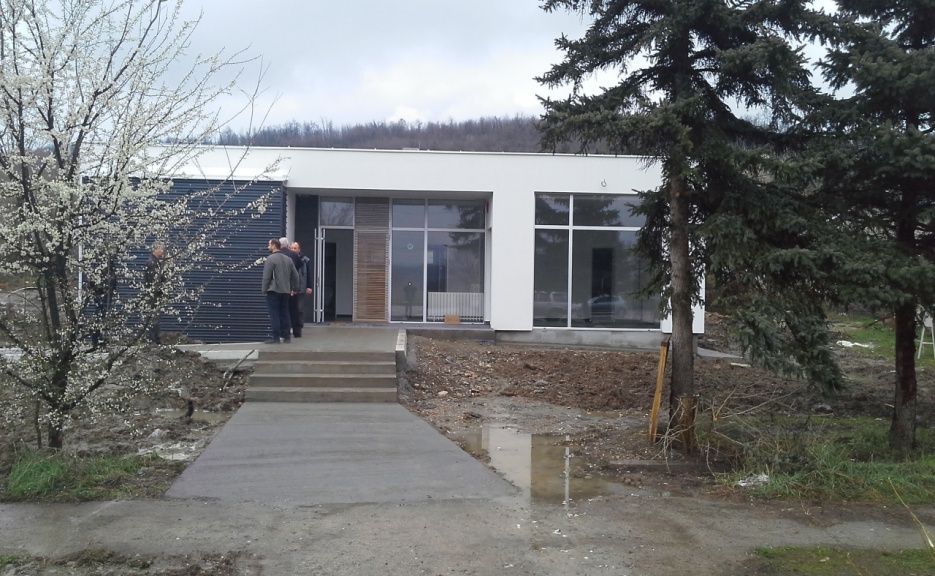 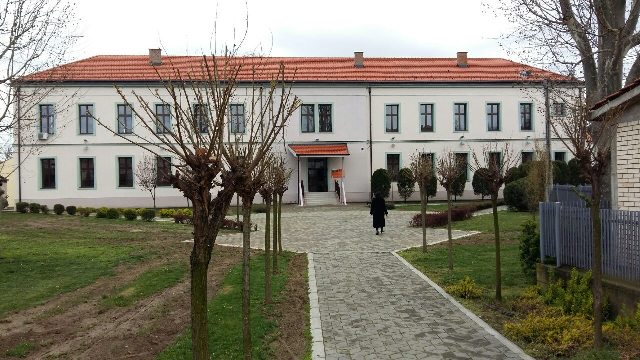 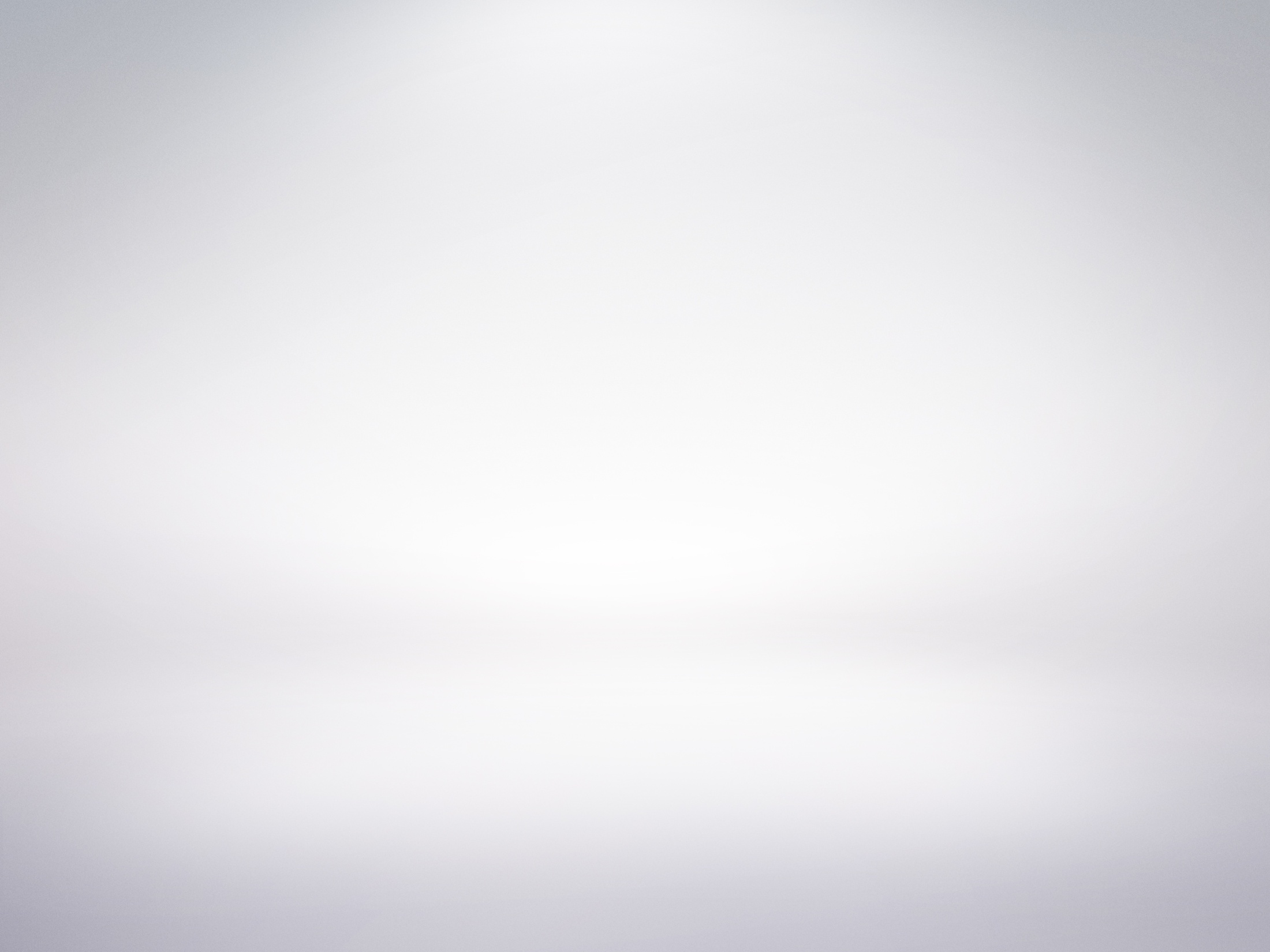 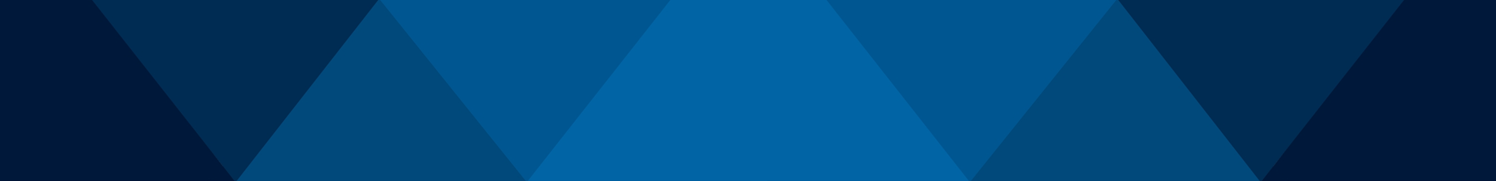 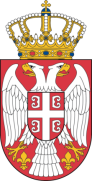 RESILIENT RECONSTRUCTION – LOCAL INFRASTRUCTURE
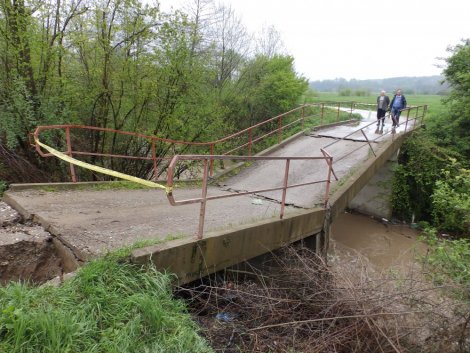 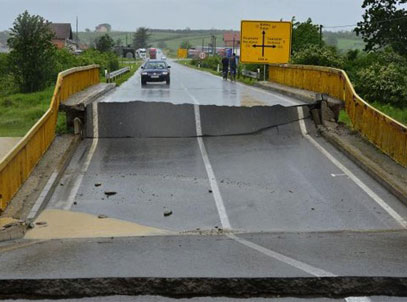 109 critical infrastructure projects
of reconstruction and retrofitting in 39 municipalities: transport infrastructure, preventive infrastructure, water supply and sewage
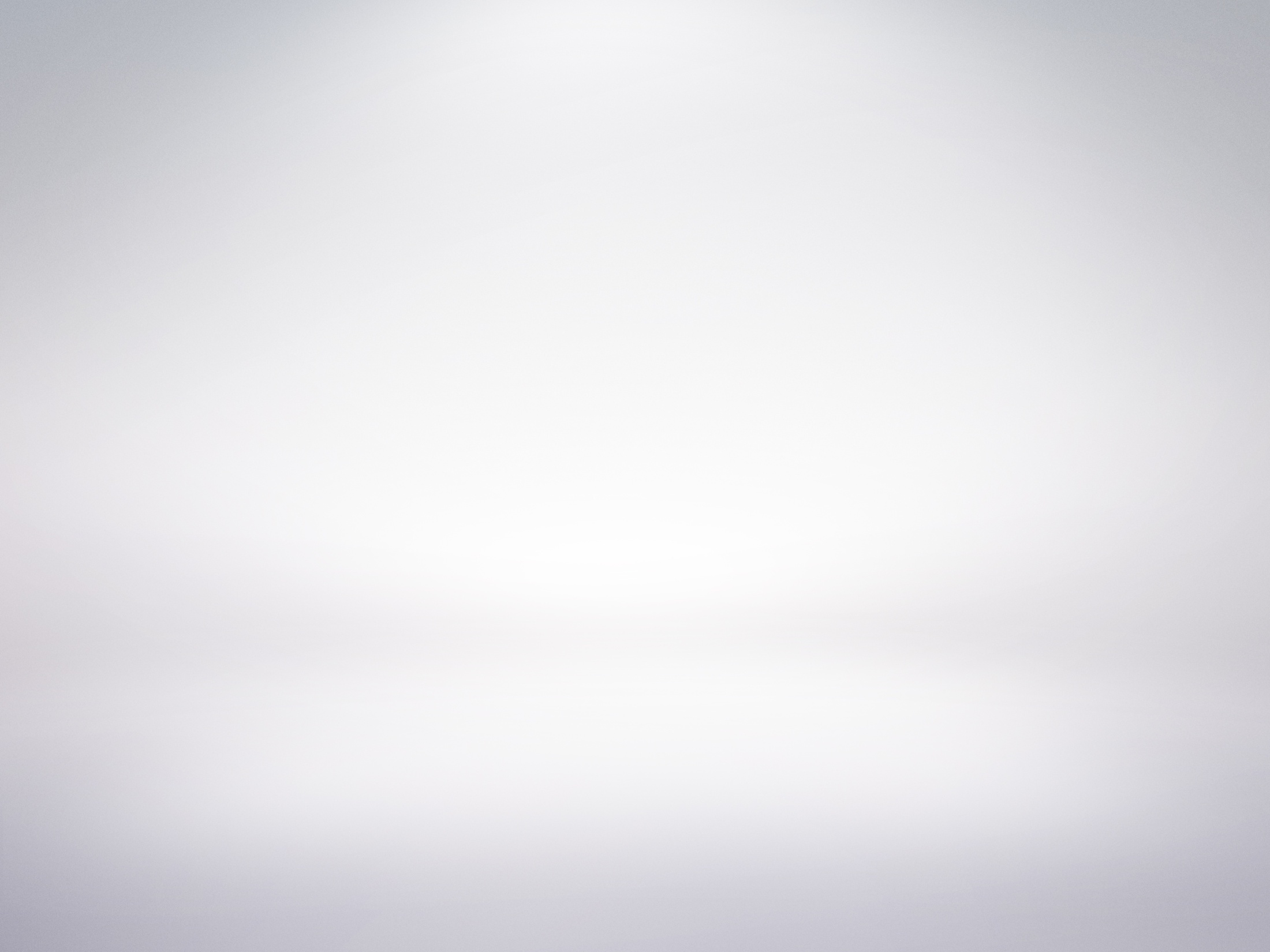 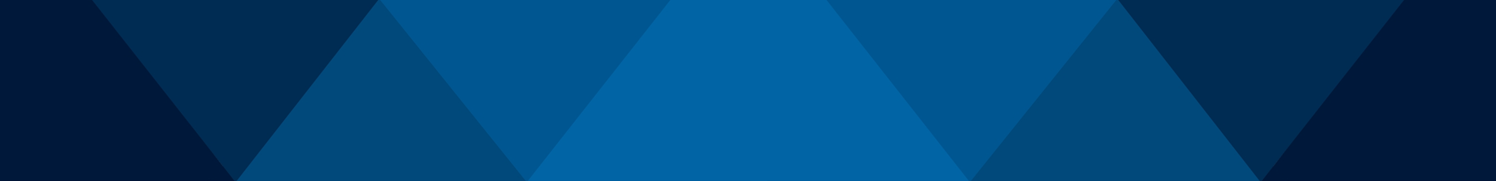 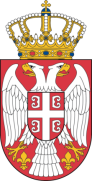 INFRASTRUCTURE – total needs over 200 million EUR
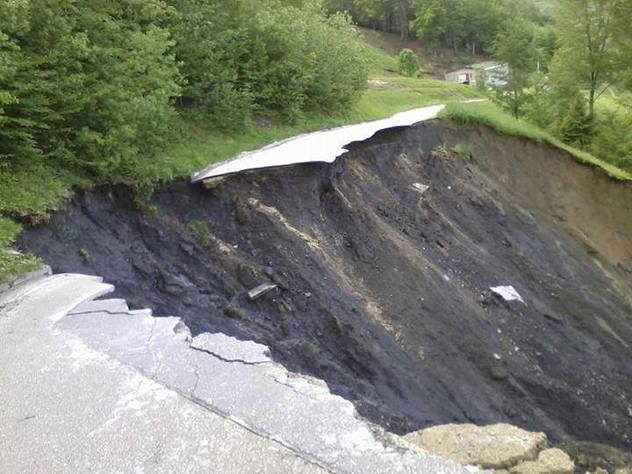 TRANSPORT INFRASTRUCTURE:
Roads
Bridges
Railways
reinstated with
50 million EUR of Government funds
10 million EUR from EU Solidarity Fund
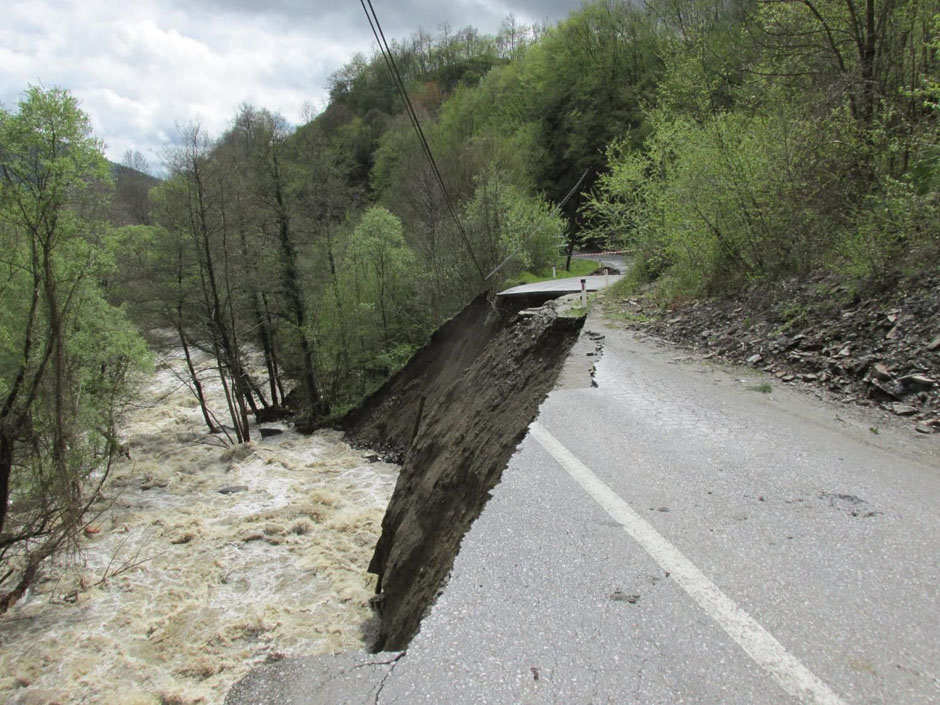 CRITICAL LOCAL INFRASTRUCTURE:
reinstated with more than 10 million EUR from EU Solidarity Fund:
Local transport infrastructure
Water supply and sewage systems
Local flood protection infrastructure
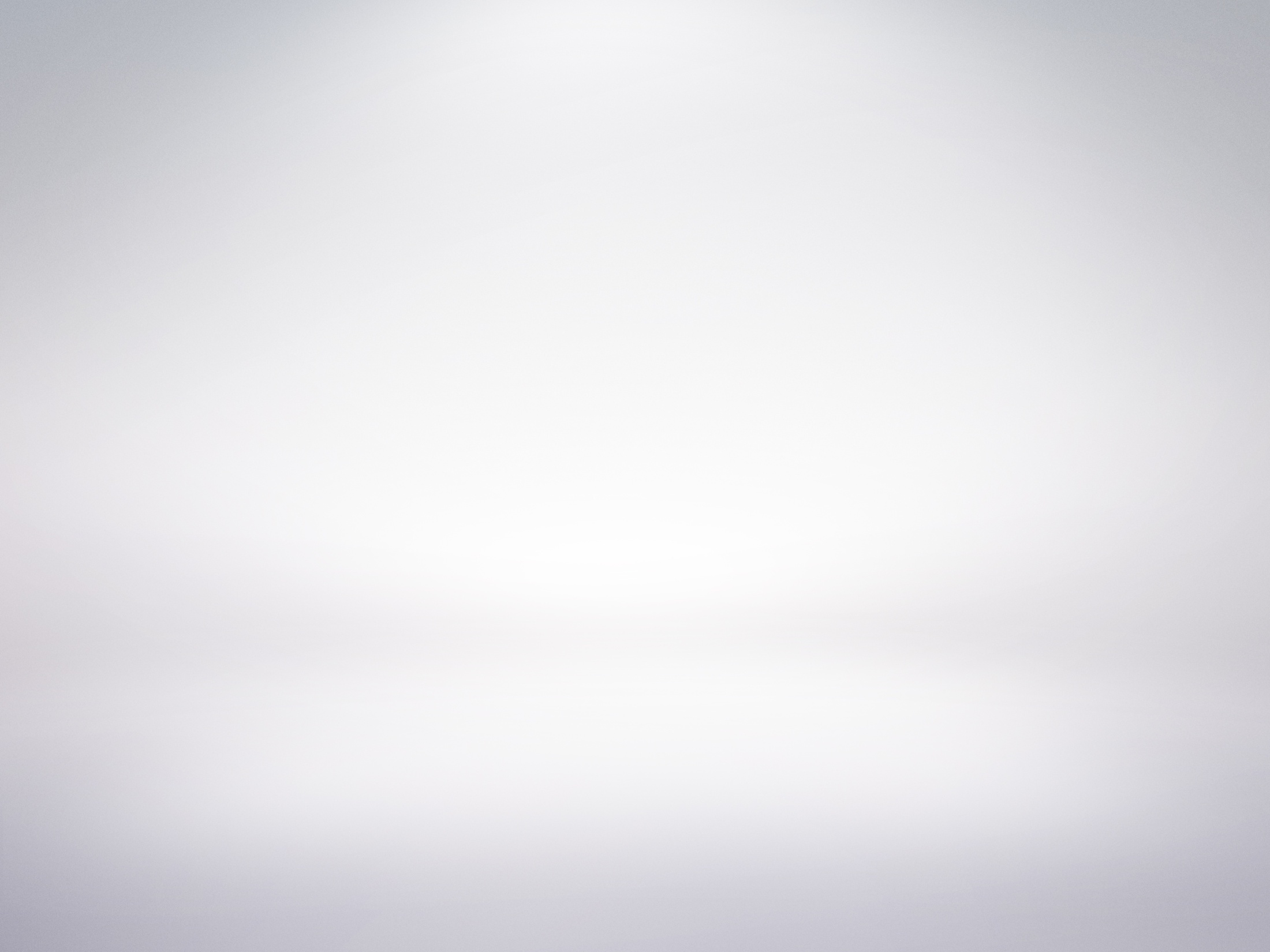 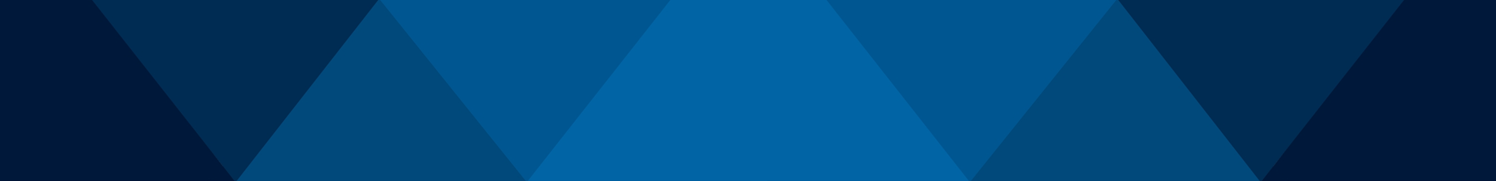 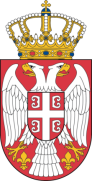 INFRASTRUCTURE – TRANSPORT
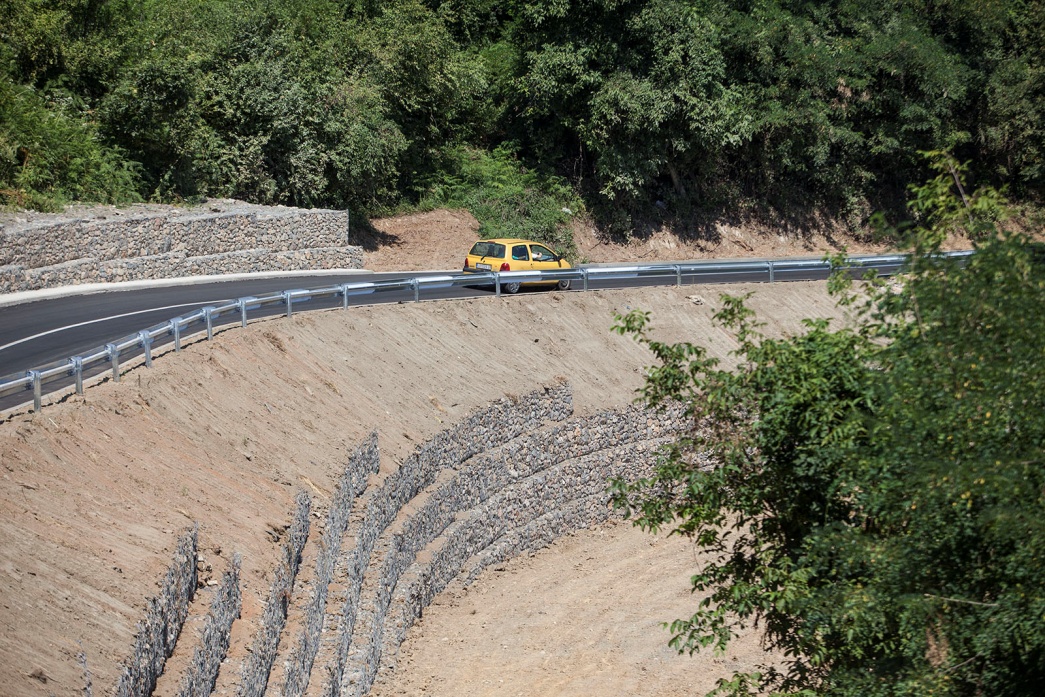 Detailed project preparation preceded all new construction 

Risk-informed reconstruction

Hydrologic and geomechanical surveys
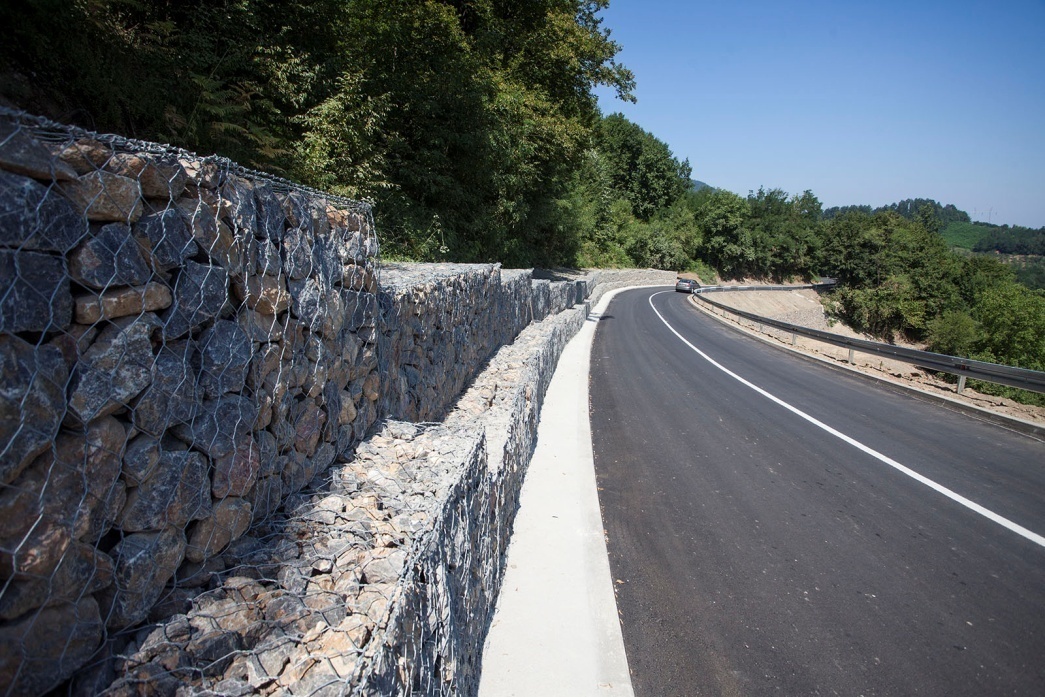 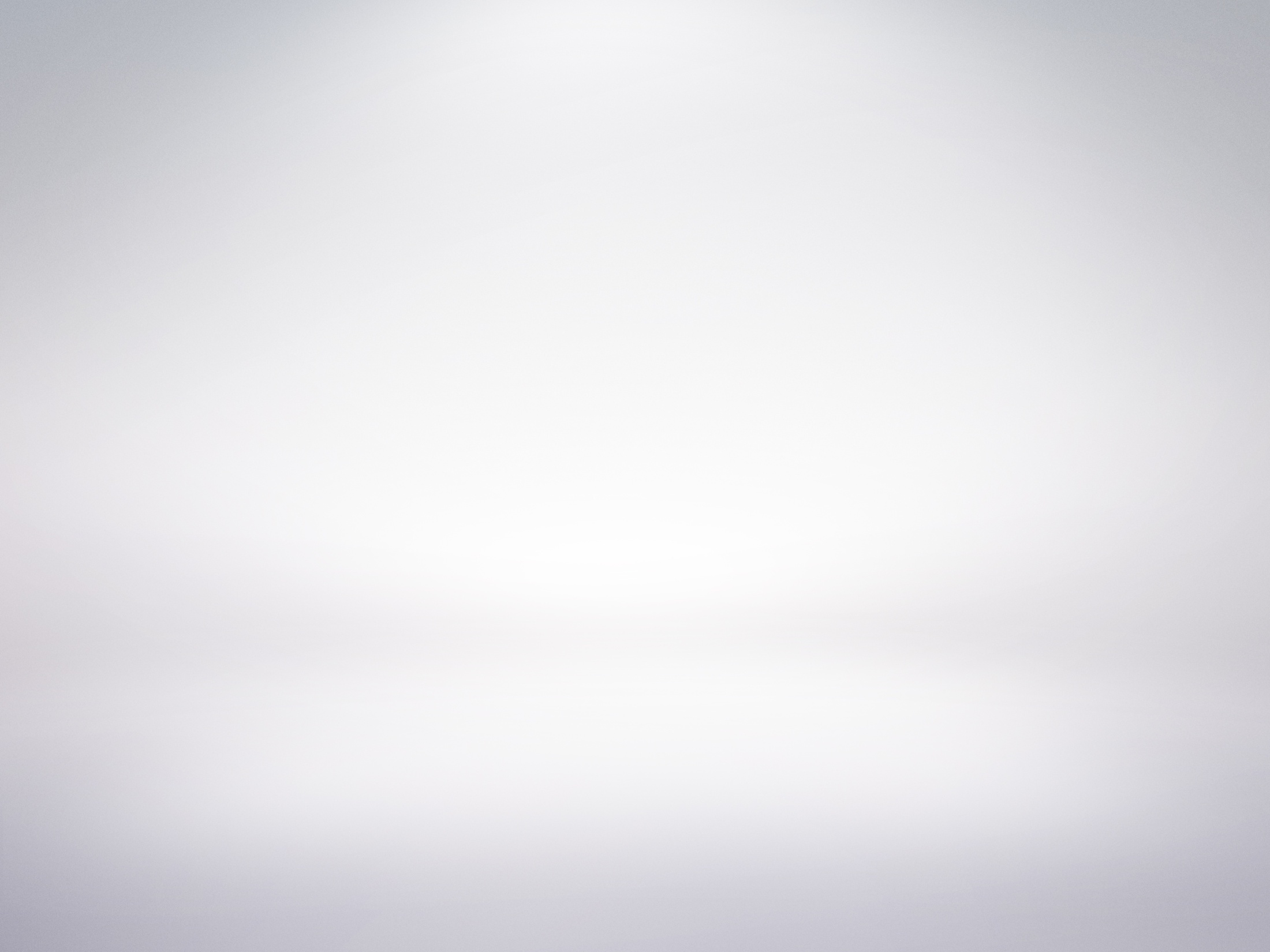 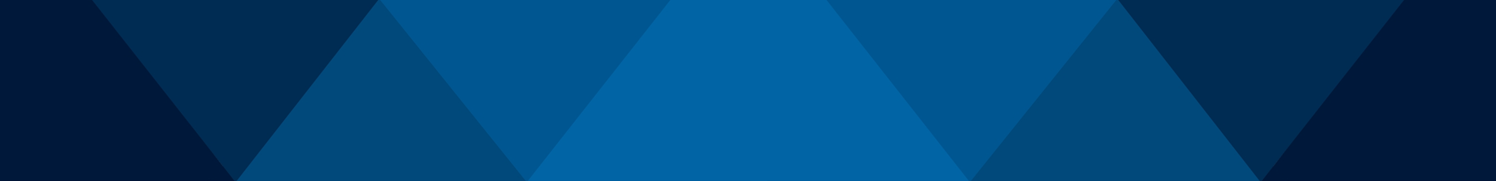 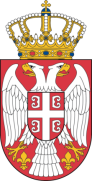 LOCAL INFRASTRUCTURE - BRIDGES BEFORE
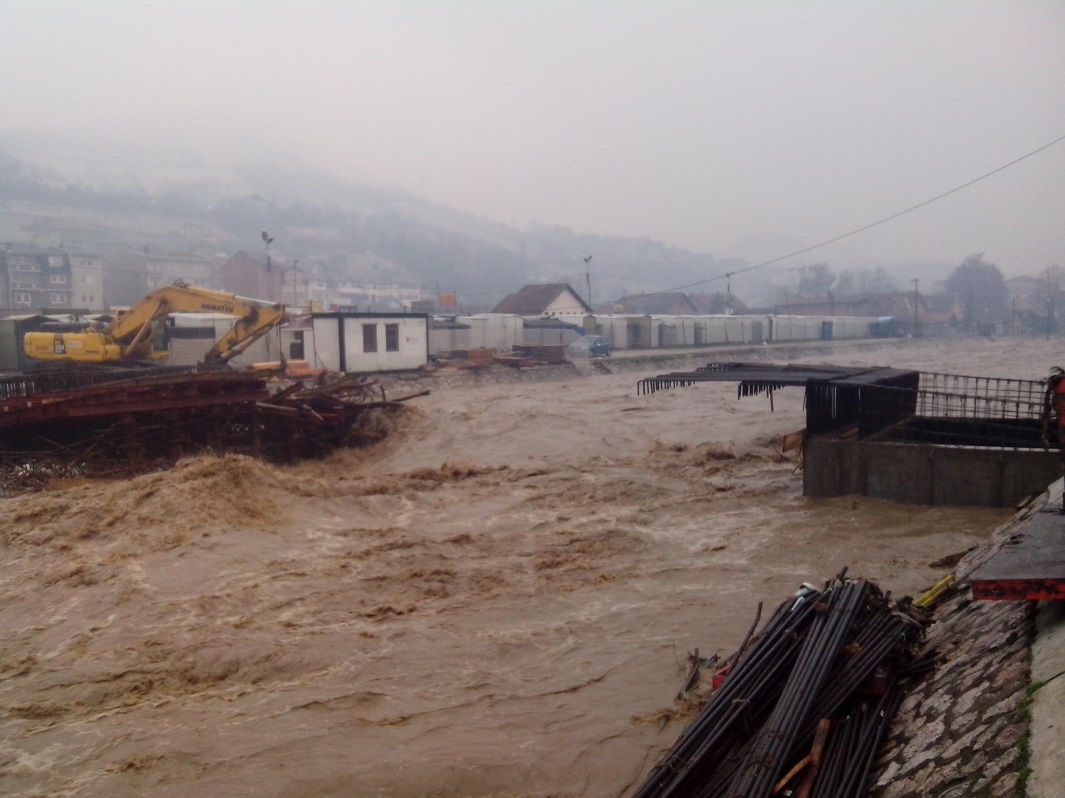 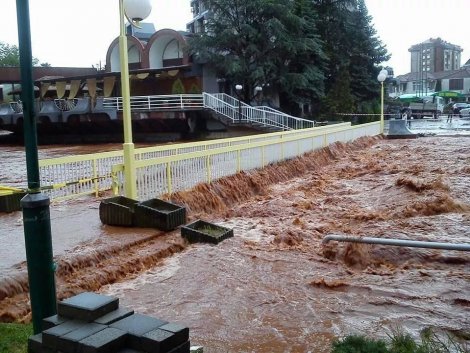 BEFORE
Striking examples of risk-creating infrastructure
Massive implementation of standard projects for bridges (cookie-cutter design)
Bridges constructed without hydrologic and geomechanical surveys
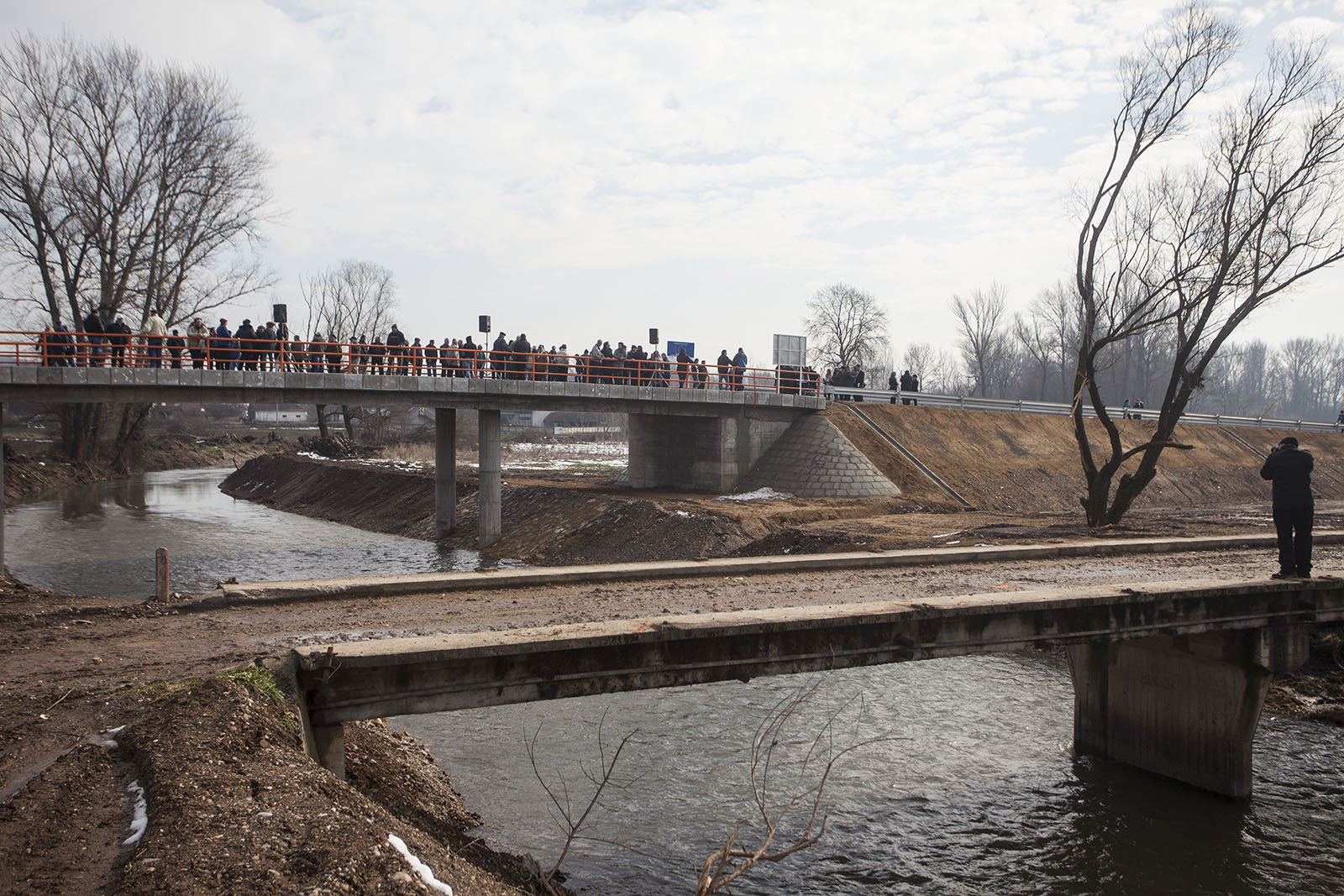 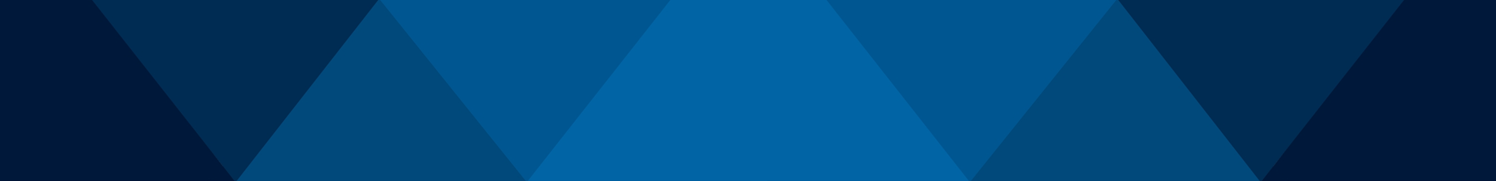 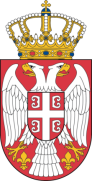 LOCAL INFRASTRUCTURE - BRIDGES NOW
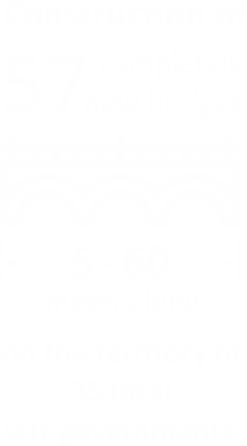 For every bridge constructed, a projects is prepared with the participation of all relevant experts
Risk informed construction
Hydrologic and geomechanical surveys
AFTER
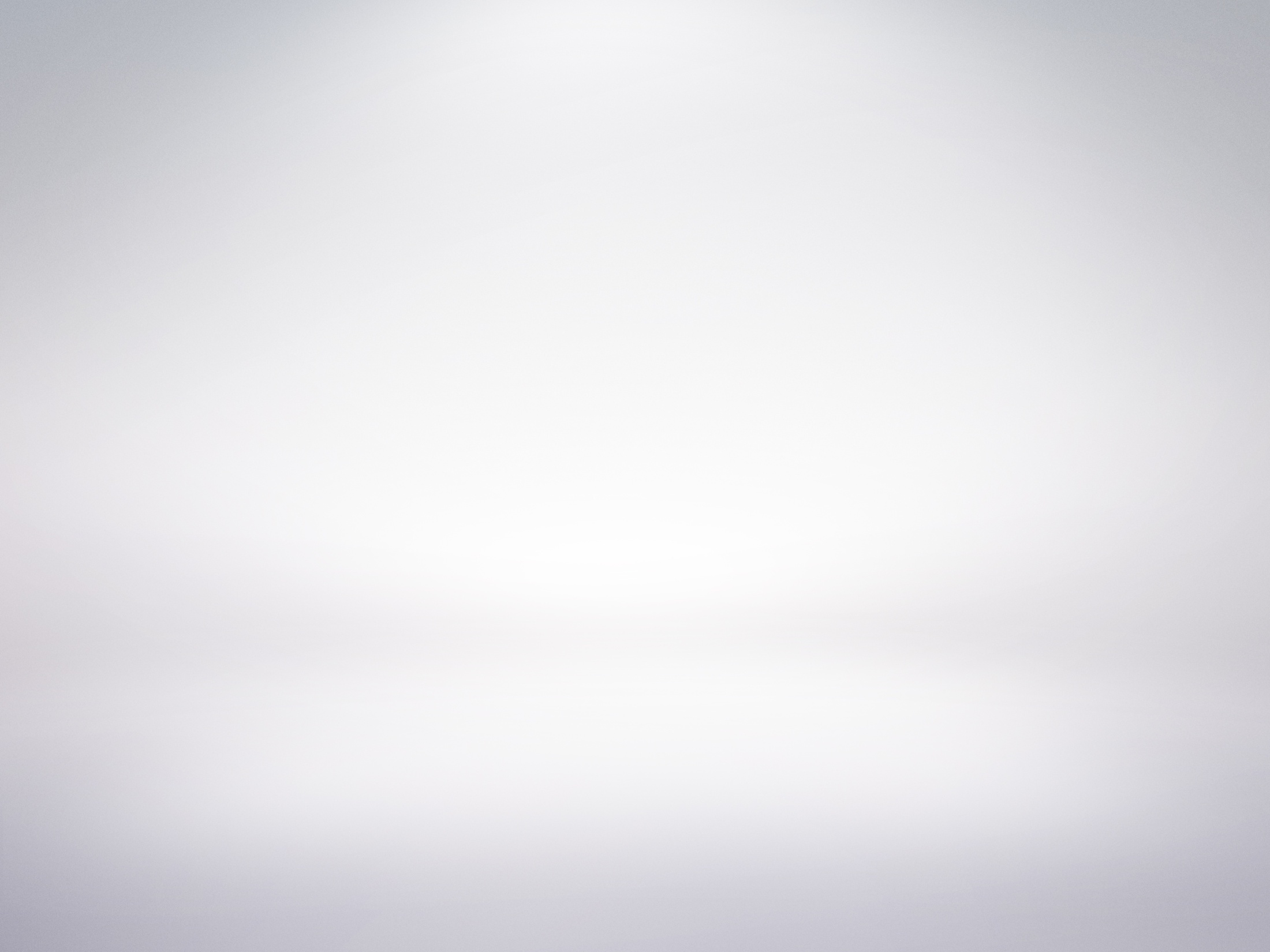 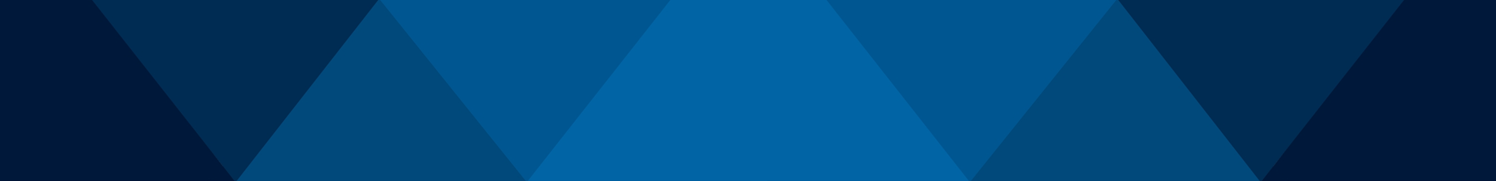 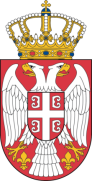 RESILIENT RECONSTRUCTION – FLOOD PREVENTION
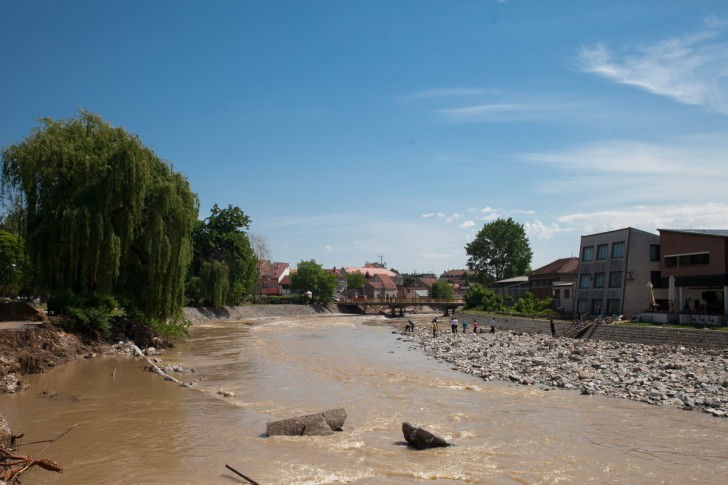 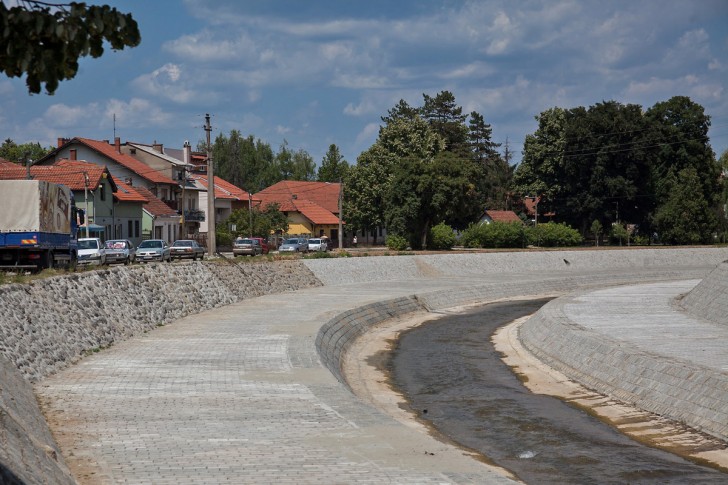 Preventive infrastructure designed accordingly to new high water levels (2014)
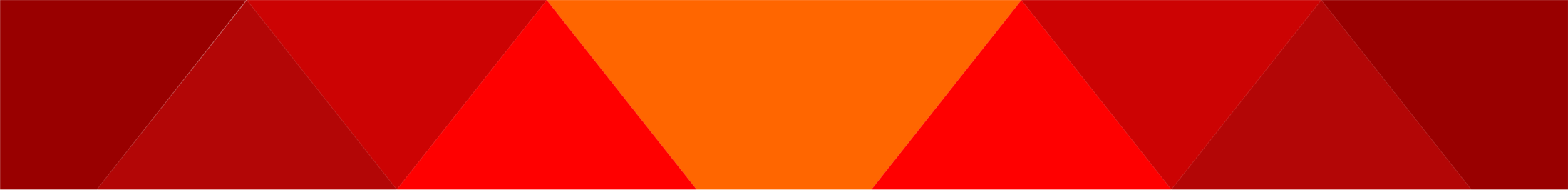 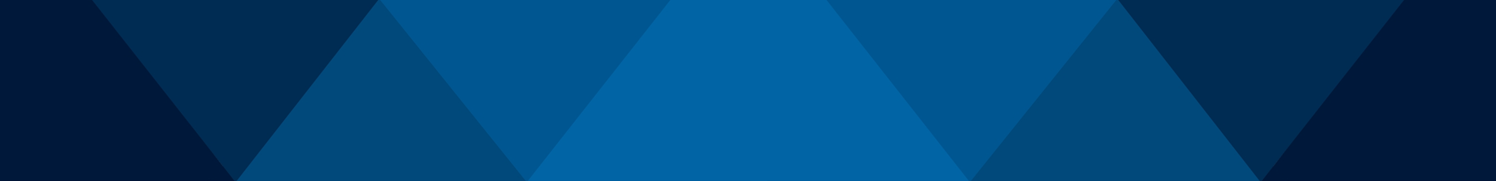 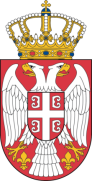 RESILIENT RECONSTRUCTION - FLOOD PREVENTION
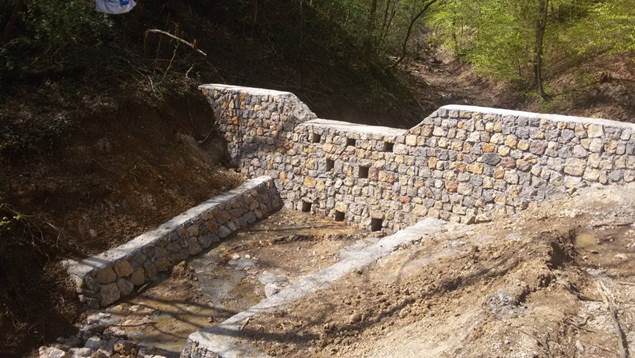 So far 70 million EUR raised for capacity building of the disaster risk and crisis management system
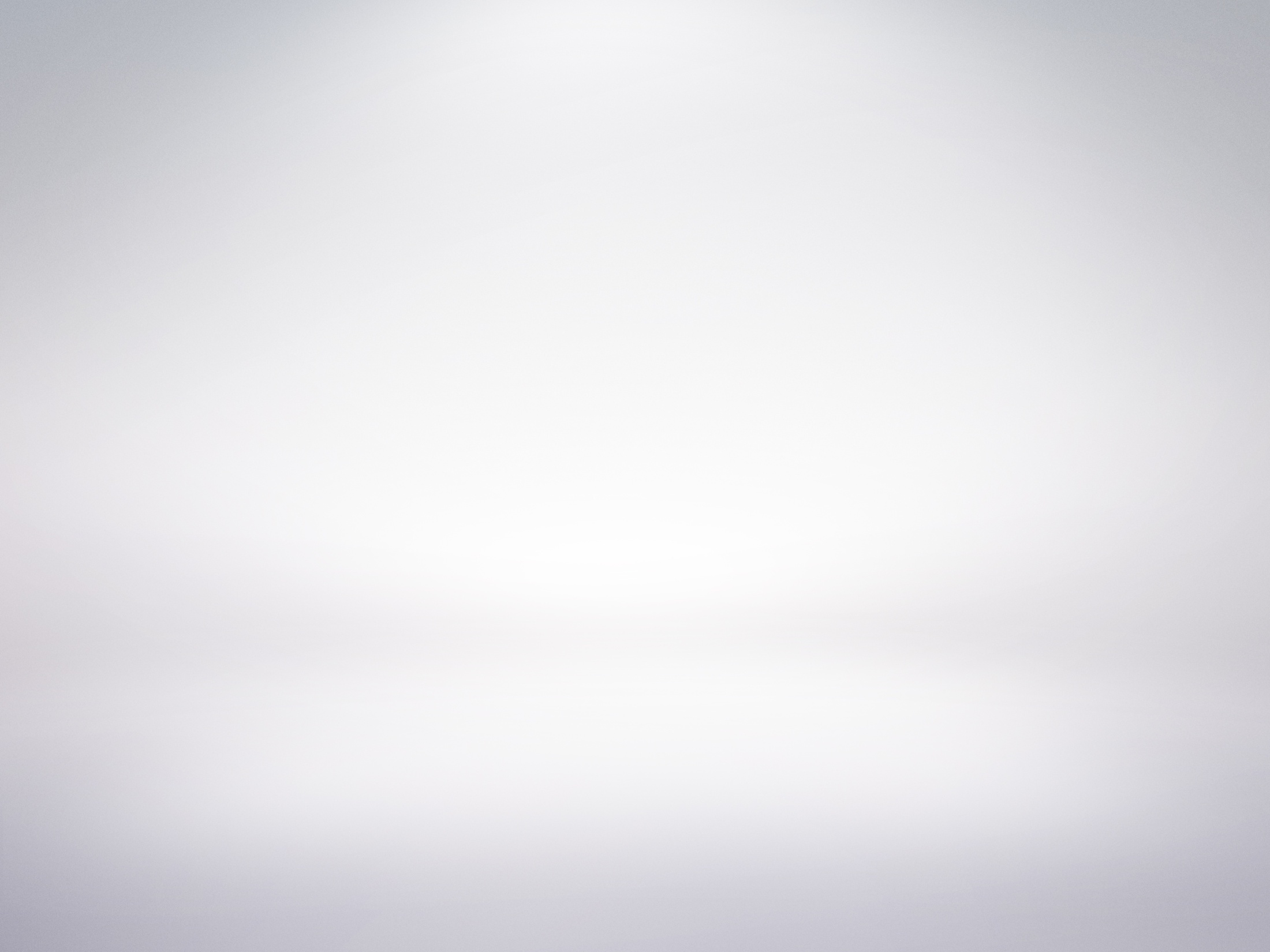 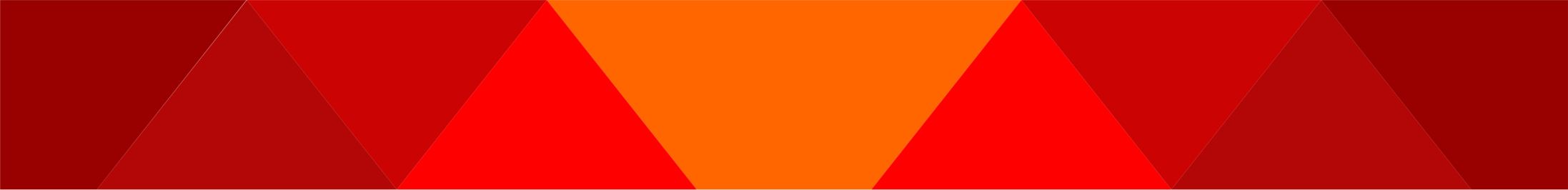 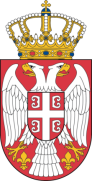 FLOOD PREVENTION – NEW EMBAKMENTS
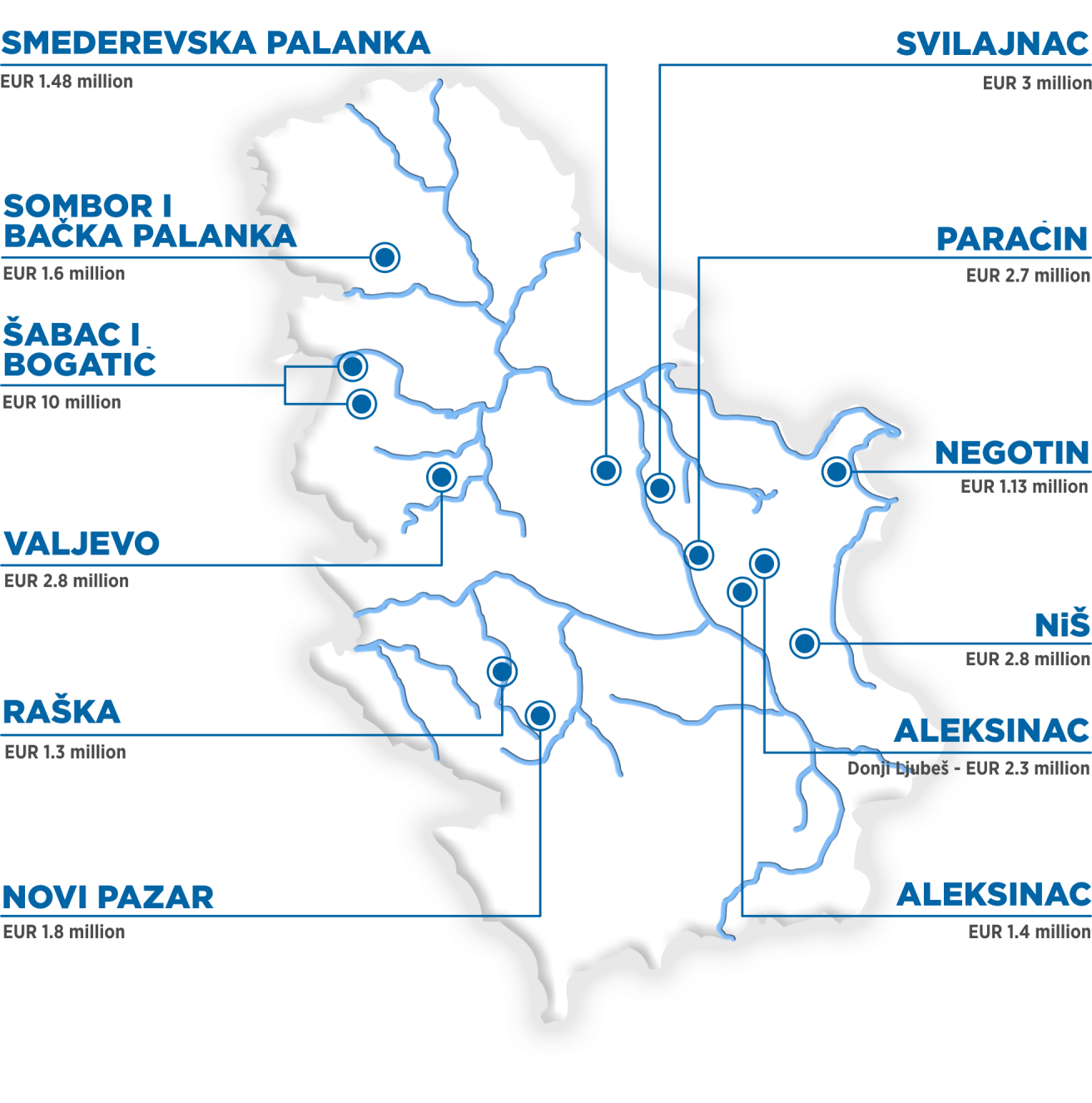 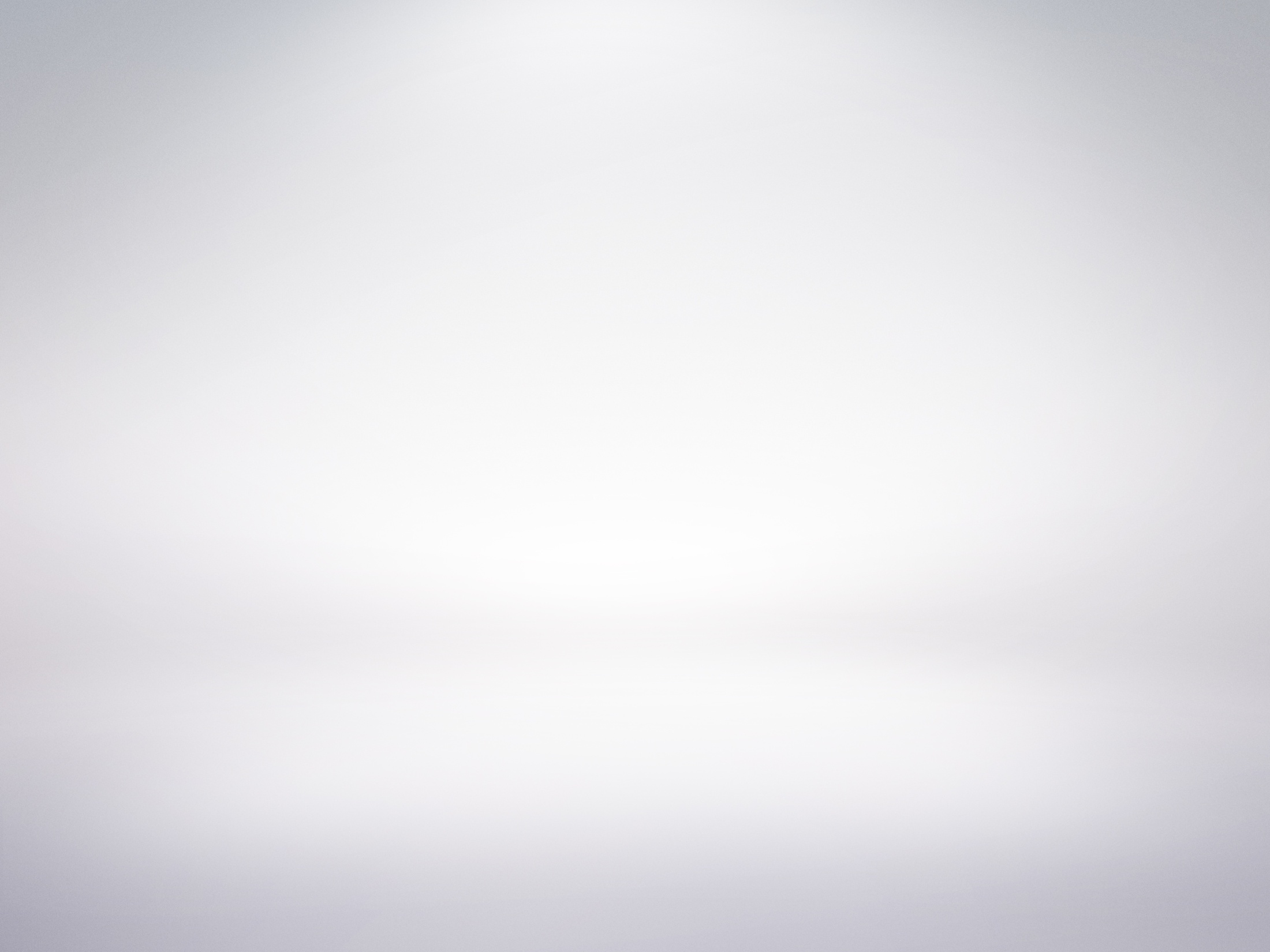 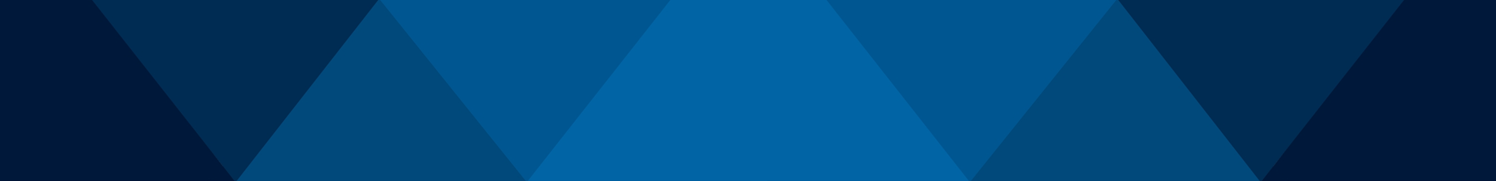 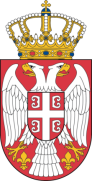 PROJECT ALSO INCLUDES
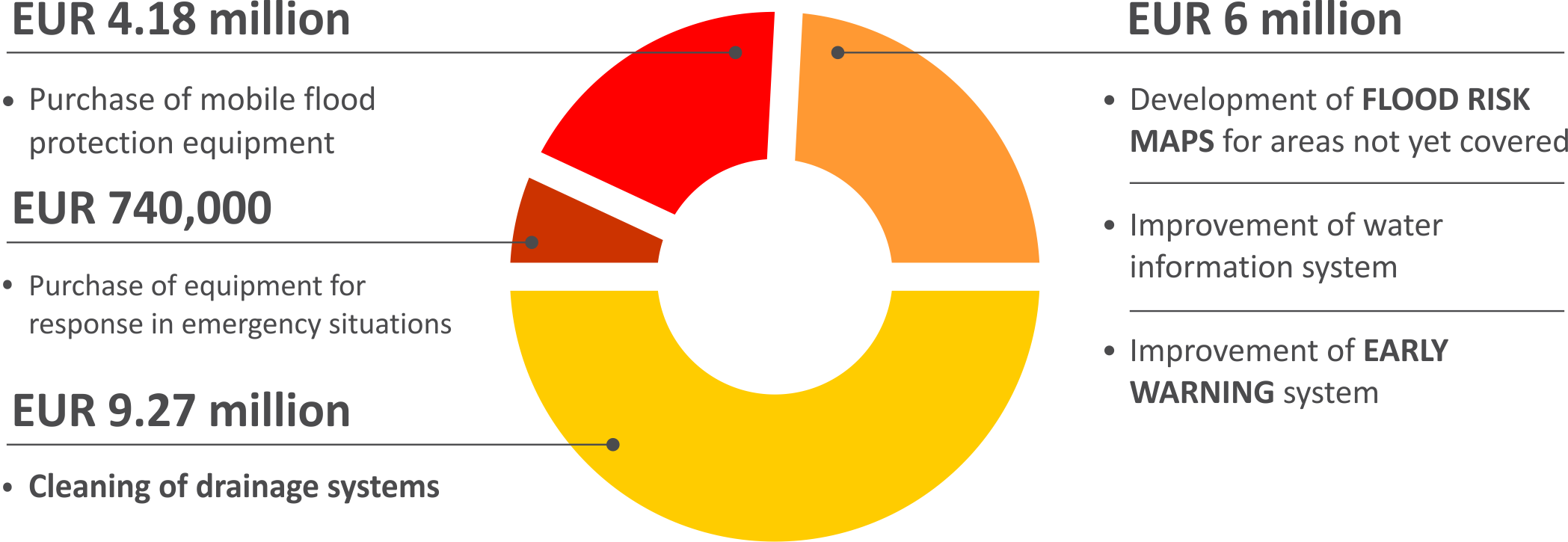 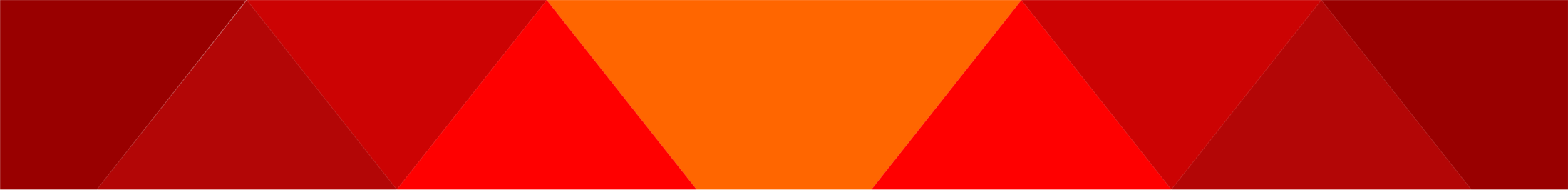 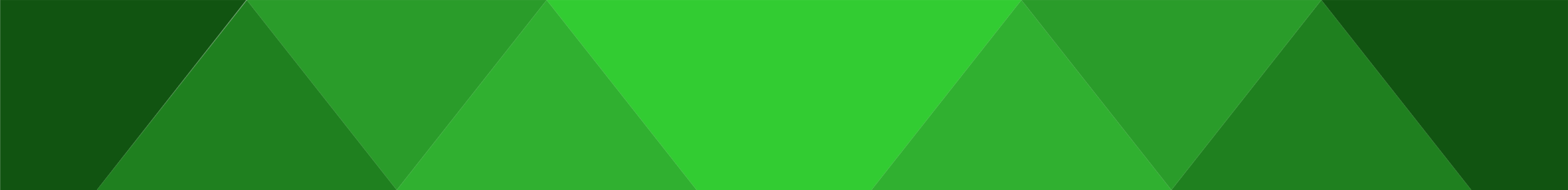 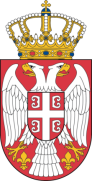 CONSTRUCTION OF TORRENTIAL DAMS
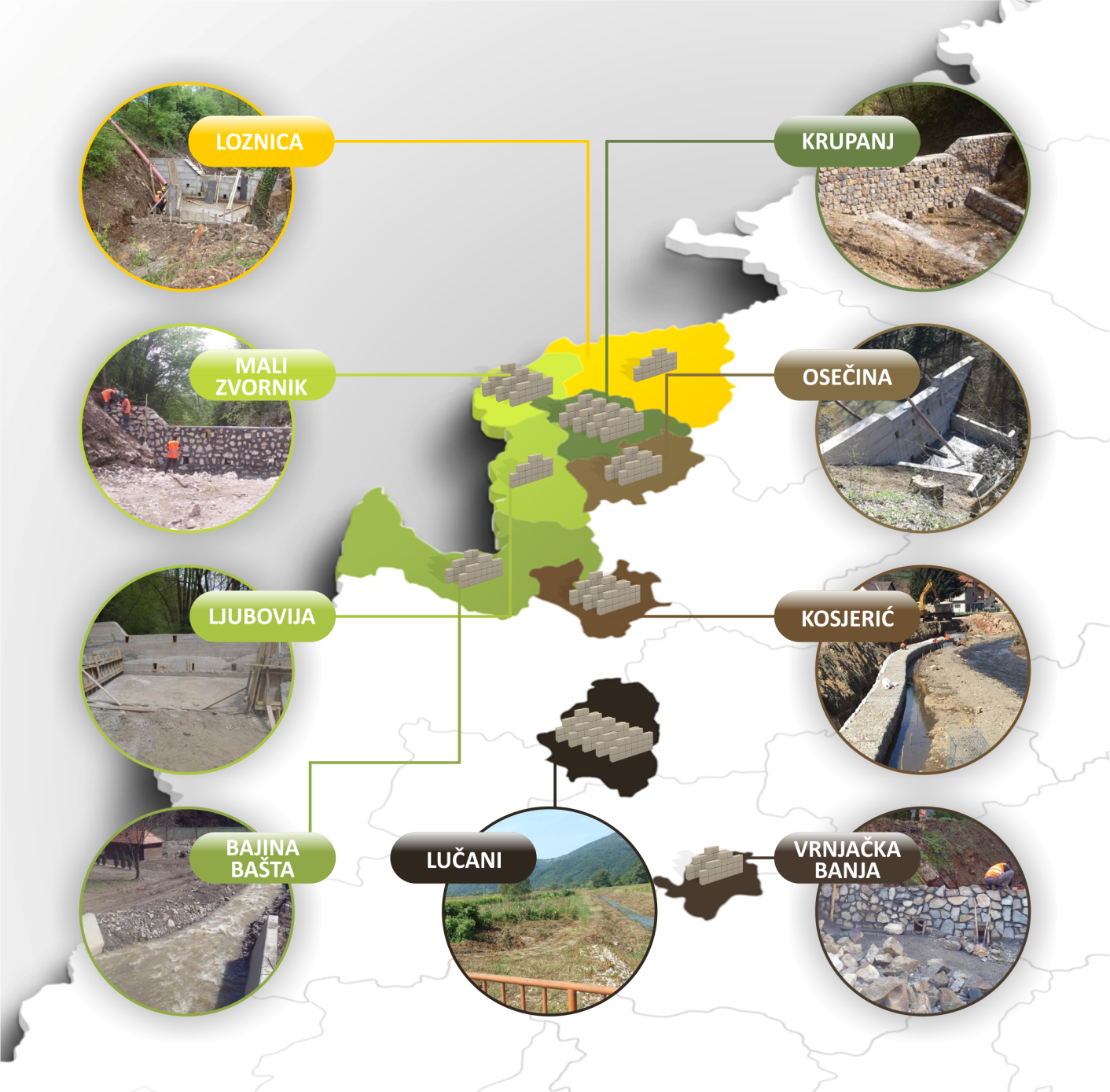 29
NEW TORRENTIAL
DAMS
constructed in
2015
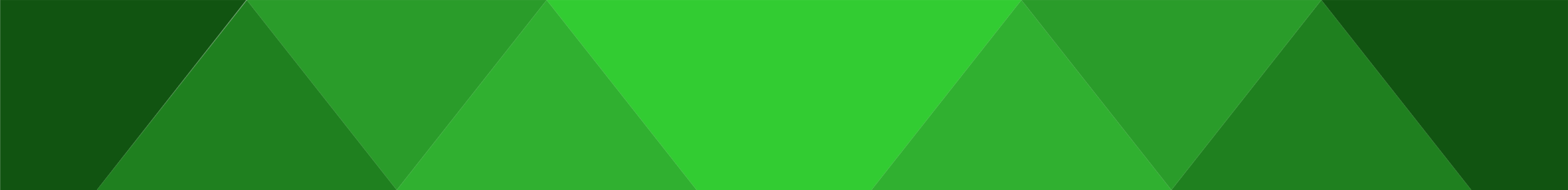 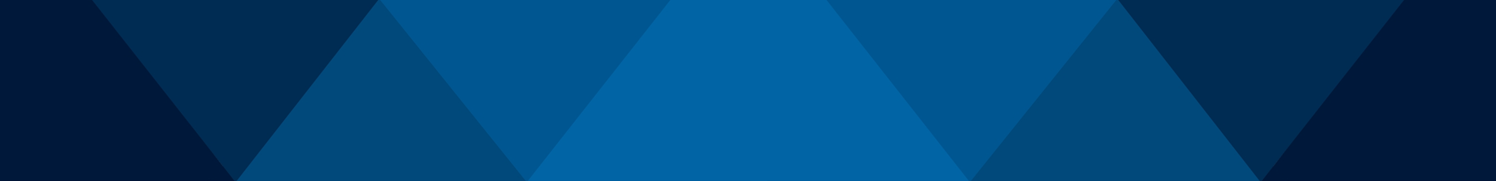 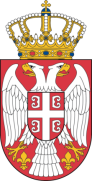 LANDSLIDE CADASTRE
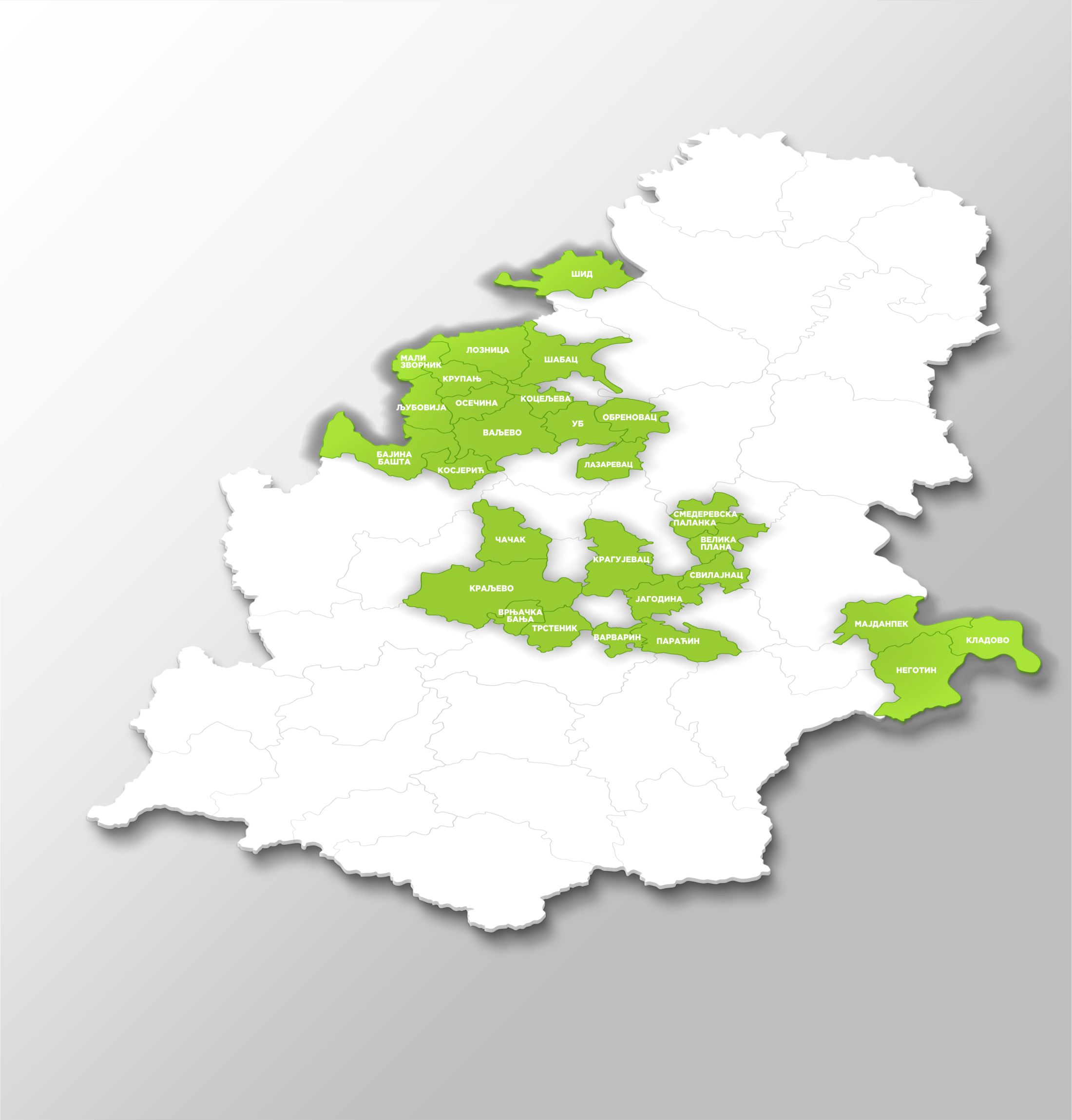 30%
of the territory of Serbia
is under the
risk of landslides.
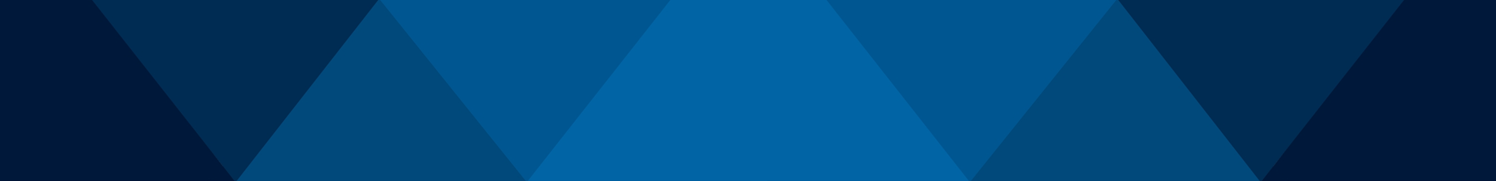 STUDY OF FLOOD PROTECTION IN KOLUBARA RIVER BASIN
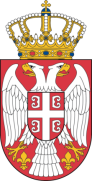 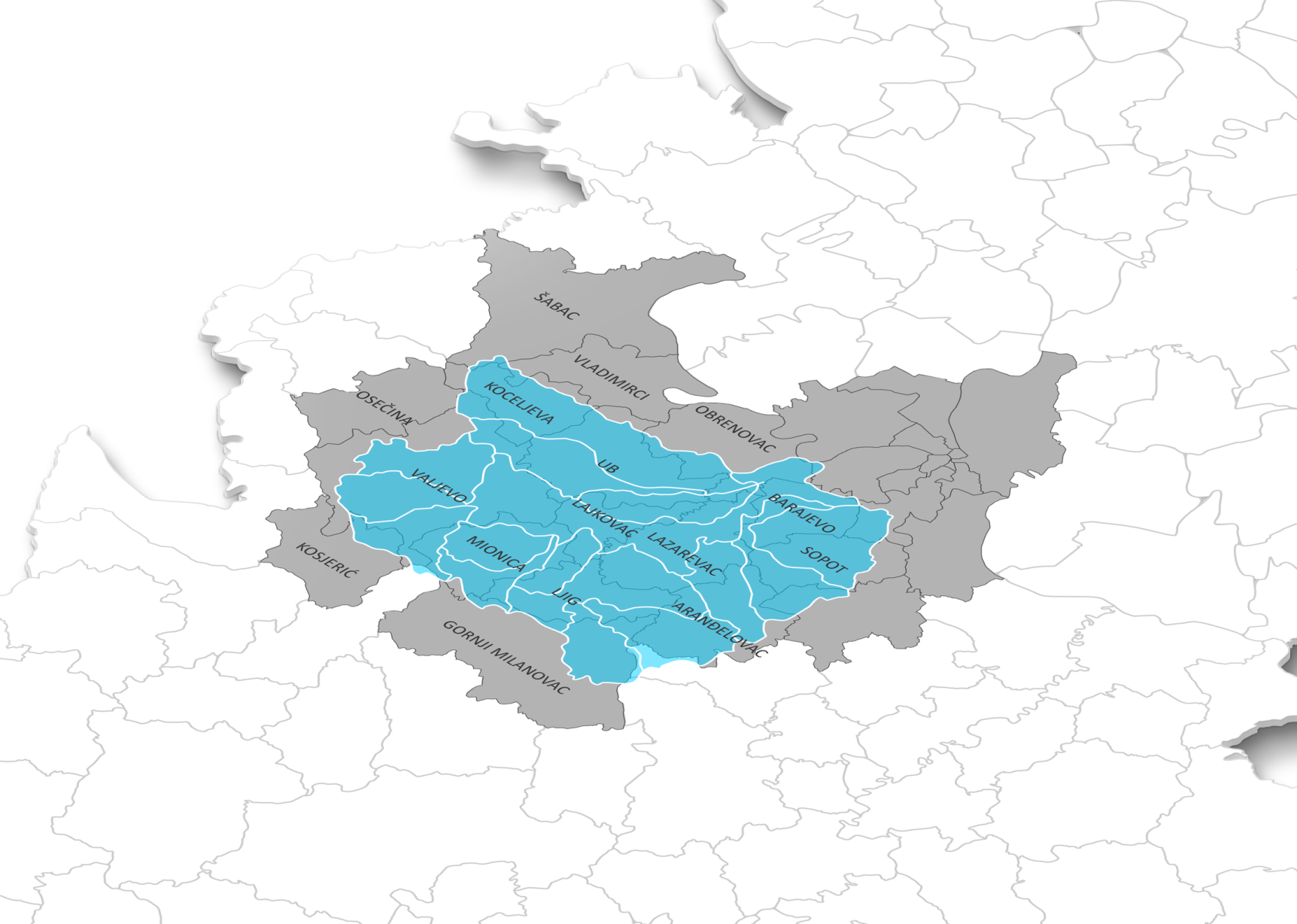 KOLUBARA RIVER BASIN IN MAY 2014 SUSTAINED DAMAGE OF OVER
900
Million
EUR
The study will be used to improve safety of citizens and property in Western part of the country.
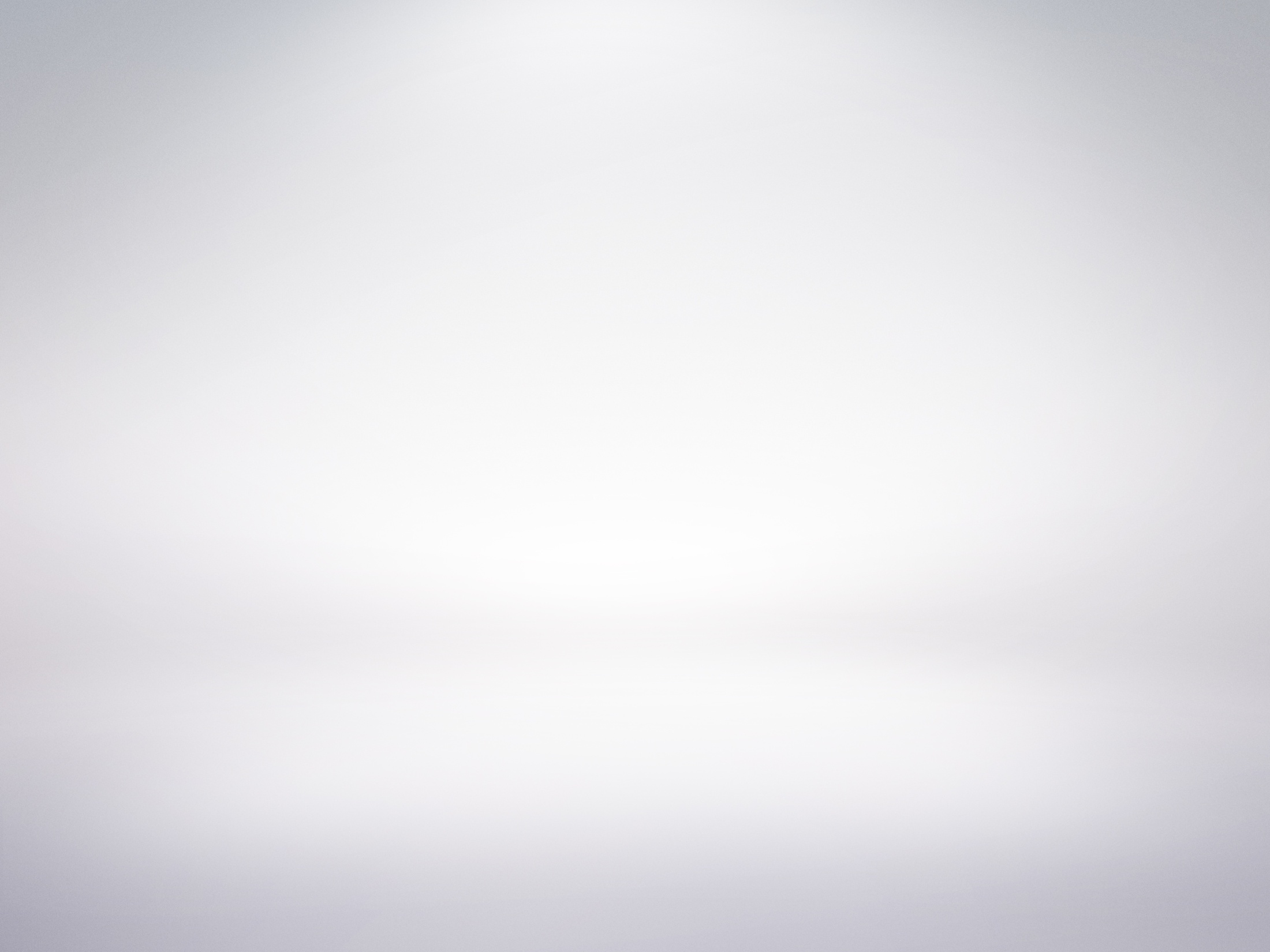 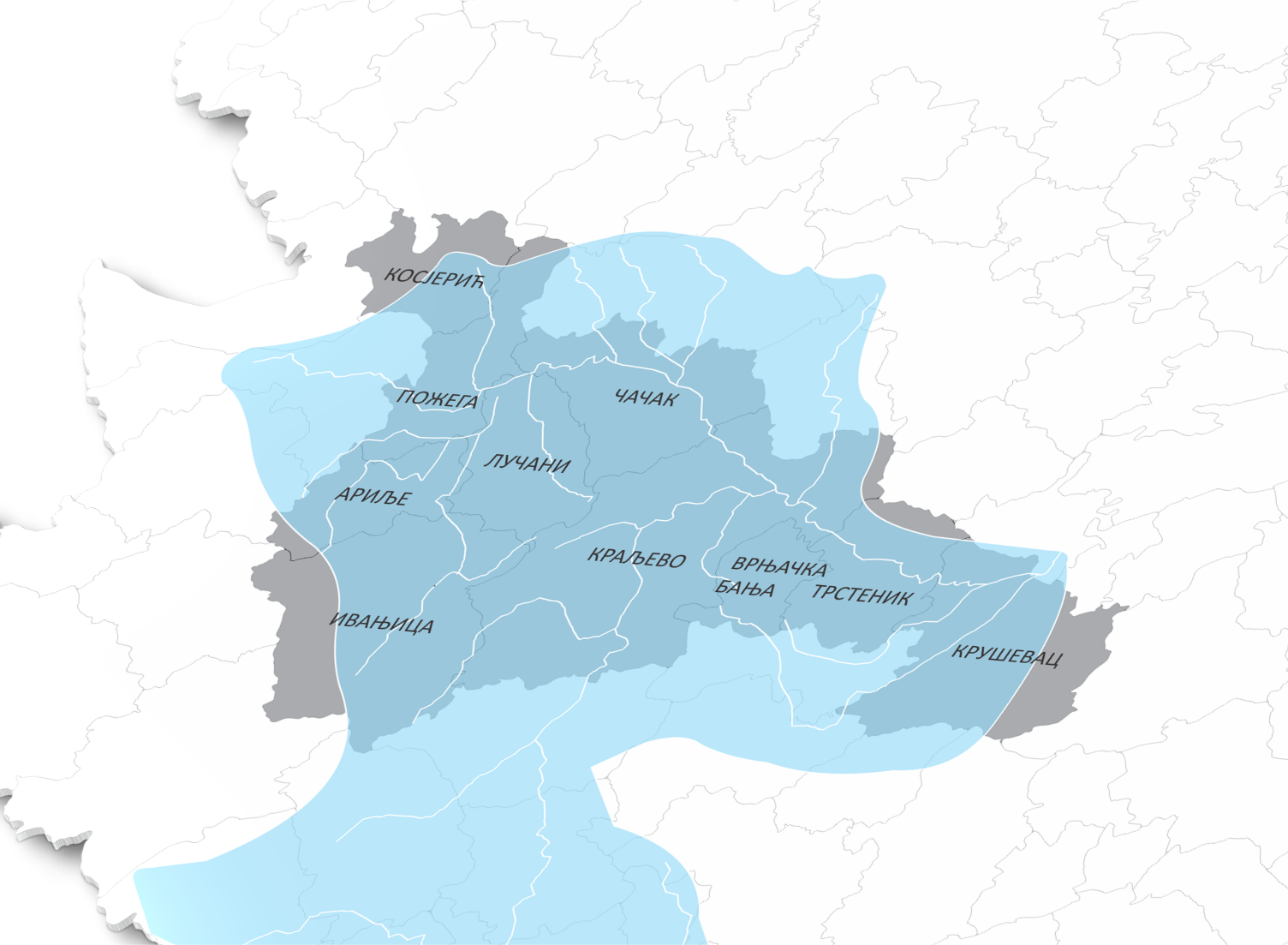 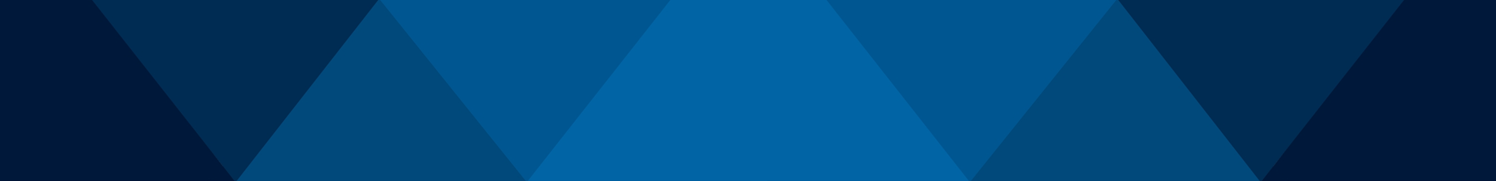 STUDY OF FLOOD PROTECTION
IN ZAPADNA MORAVA RIVER BASIN
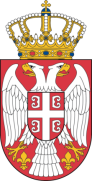 ZAPADNA MORAVA RIVER BASIN
The study will be used to improve safety of citizens and property in Western-Central part of the country.
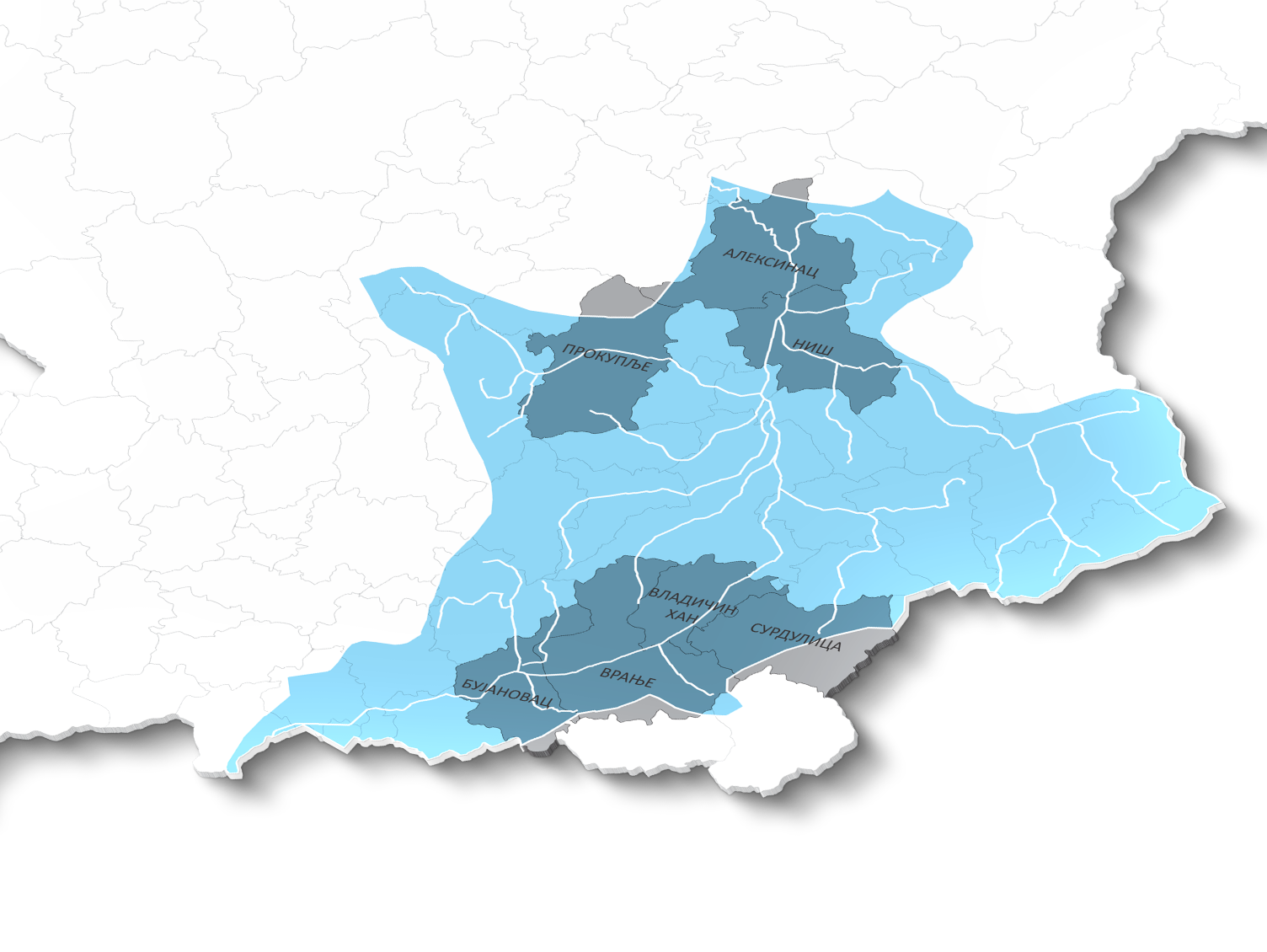 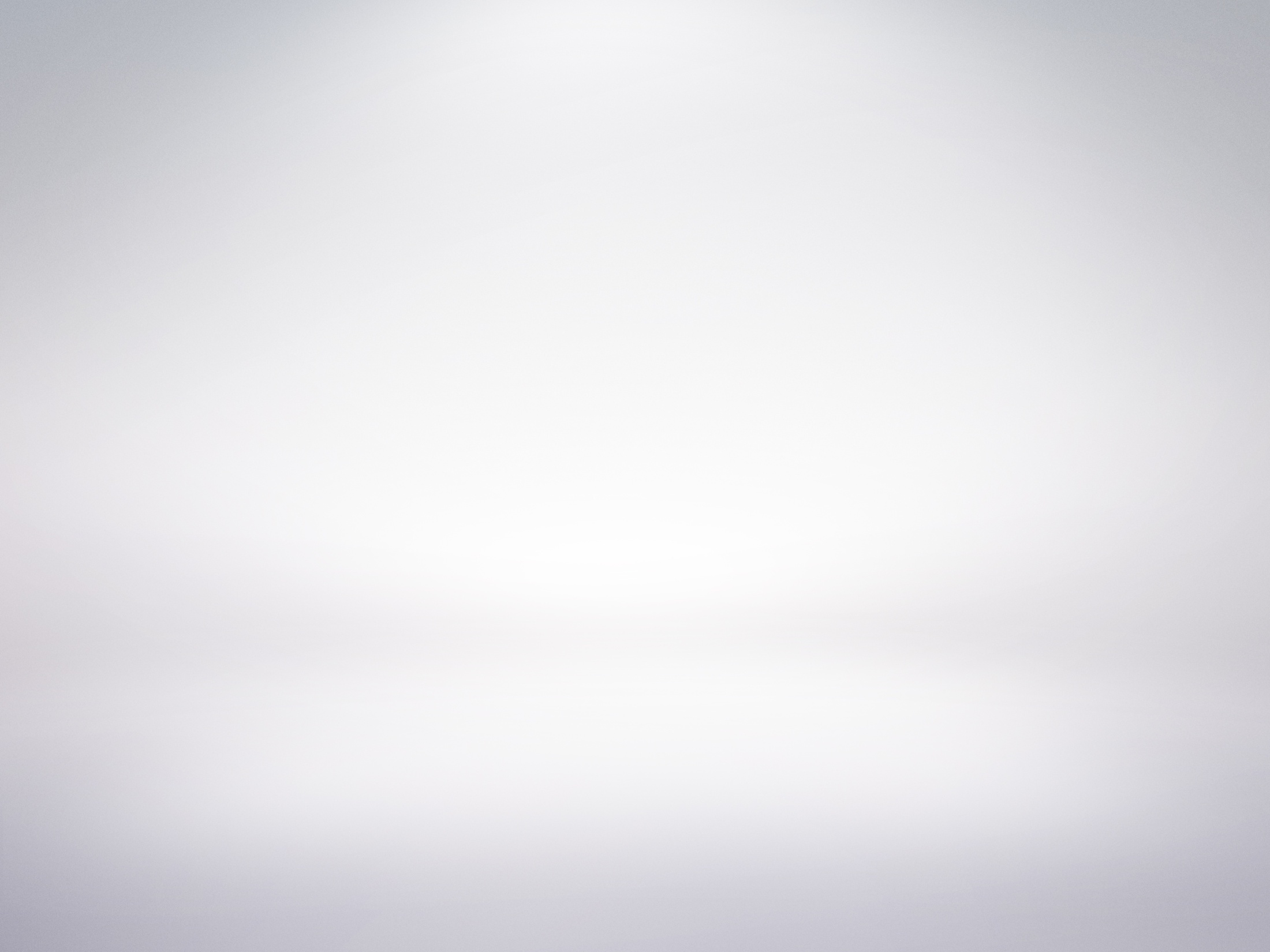 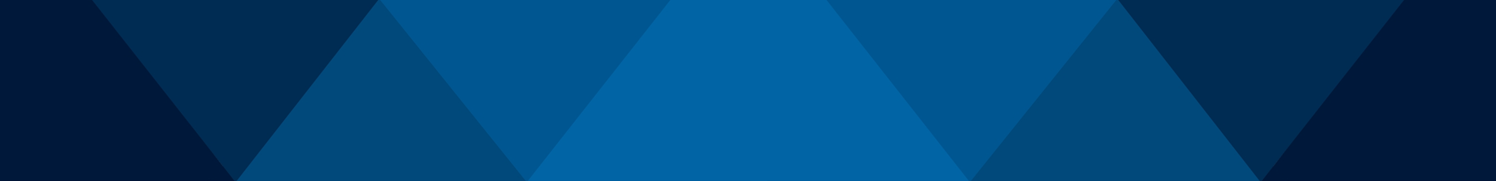 STUDY OF FLOOD PROTECTION
IN JUŽNA MORAVA RIVER BASIN
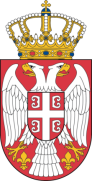 JUŽNA MORAVA RIVER BASIN
The study will be used to improve safety of citizens and property in Southern Serbia.
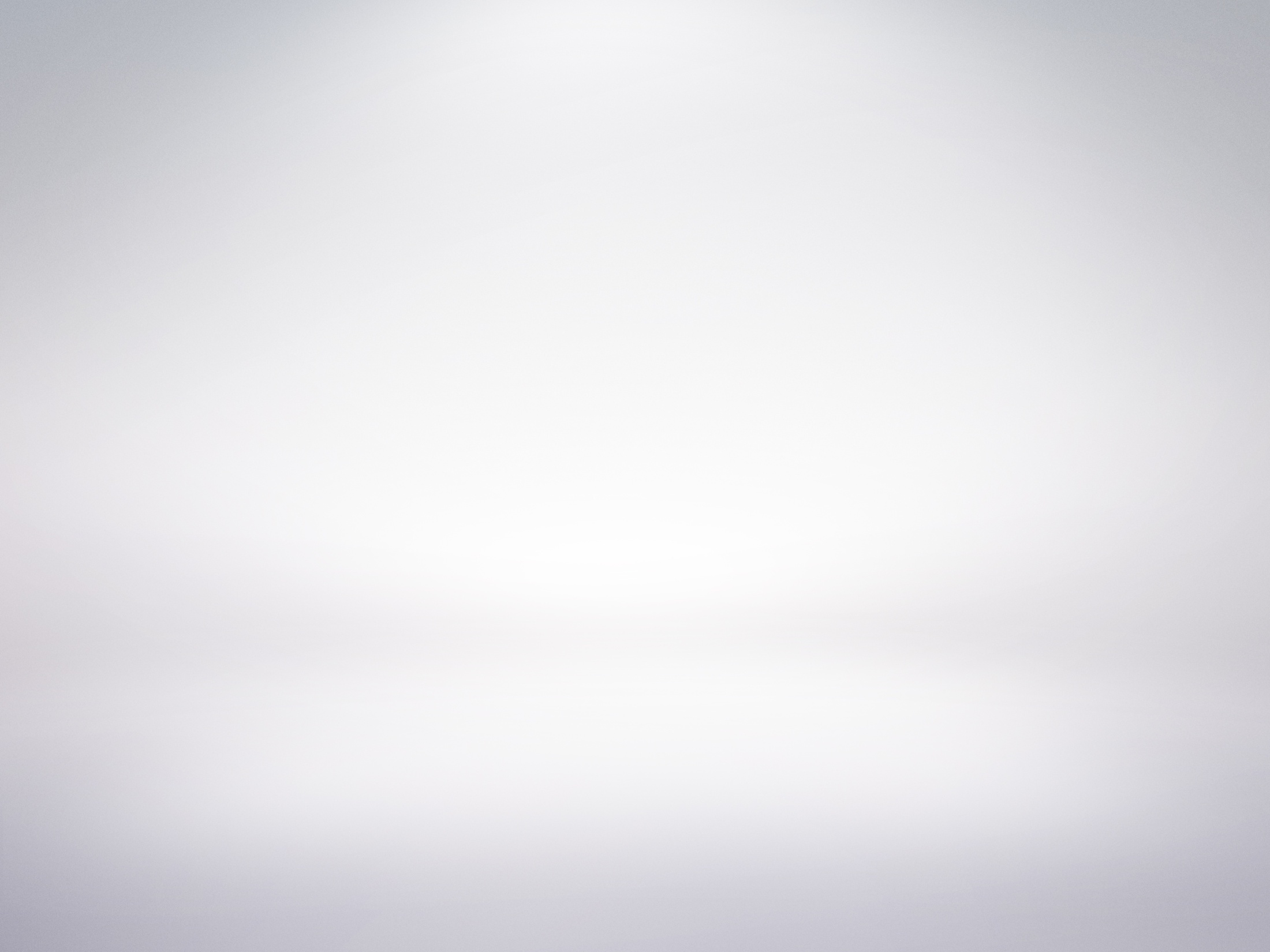 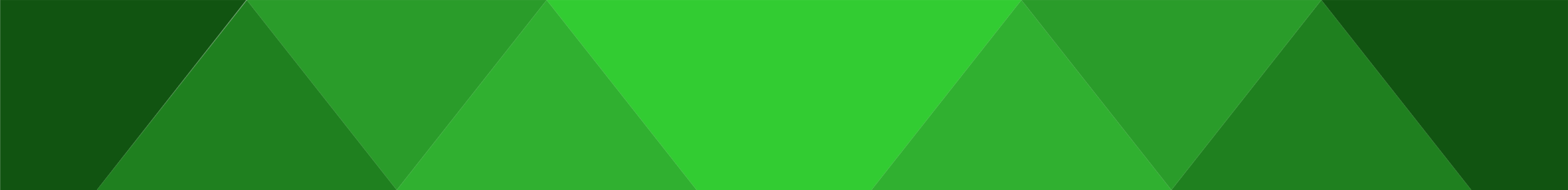 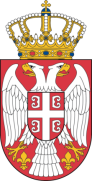 LESSONS LEARNED – POLICY INNOVATION
In 7 MONTHS
REPUBLIC OF SERBIA NEEDS TO:
Develop a systemic approach towards risk management and reduction
Undertake activities and measures on strengthening prevention
Plan and implement investments based on understanding risk 
Ensure the highest possible level of protection of lives and assets from new floods and other natural disasters
Reduce risk and damages of natural disasters
National Disaster Risk Management Program 
Adopted by the Government in December 2014
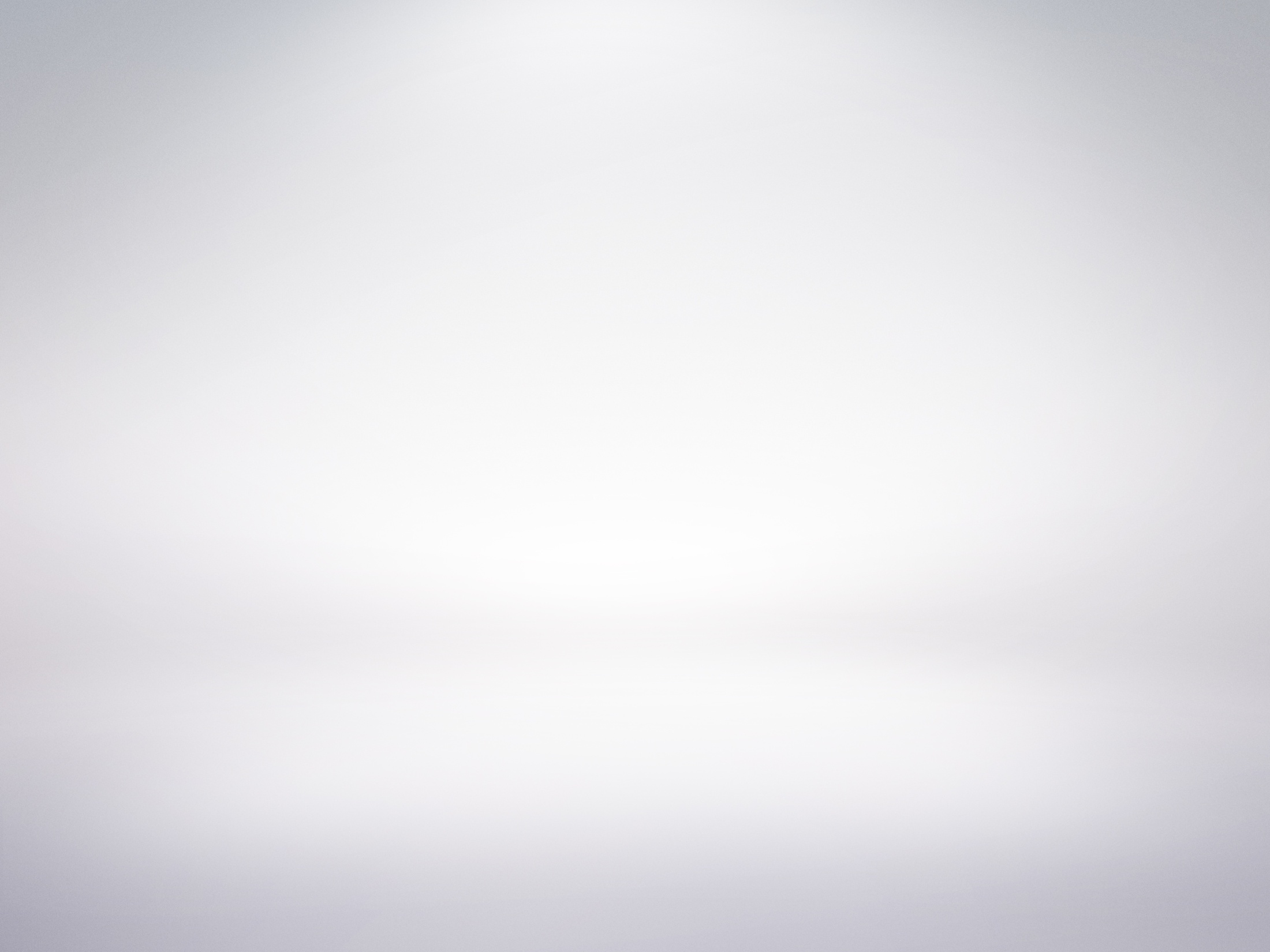 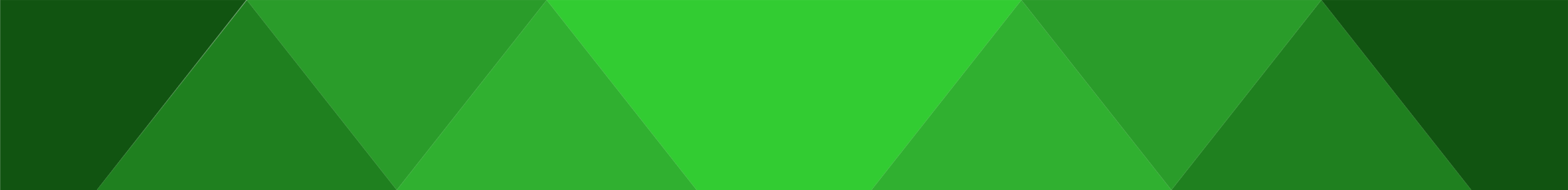 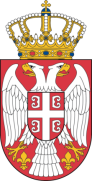 POLICY INNOVATION – 1st STEP
NATIONAL DRM PROGRAM:
The objective is to support the Government of Serbia to build a comprehensive program for disaster resilience. 

Program used as an umbrella framework to coordinate, channel funds, and implement activities related to reducing and managing risks in Serbia. 

Program relies on improving coordination of activities between existing structures within the Government.

Program developed in partnership with WB, UN, EU and Switzerland.
National Disaster Risk Management Program 
Adopted by the Government in December 2014
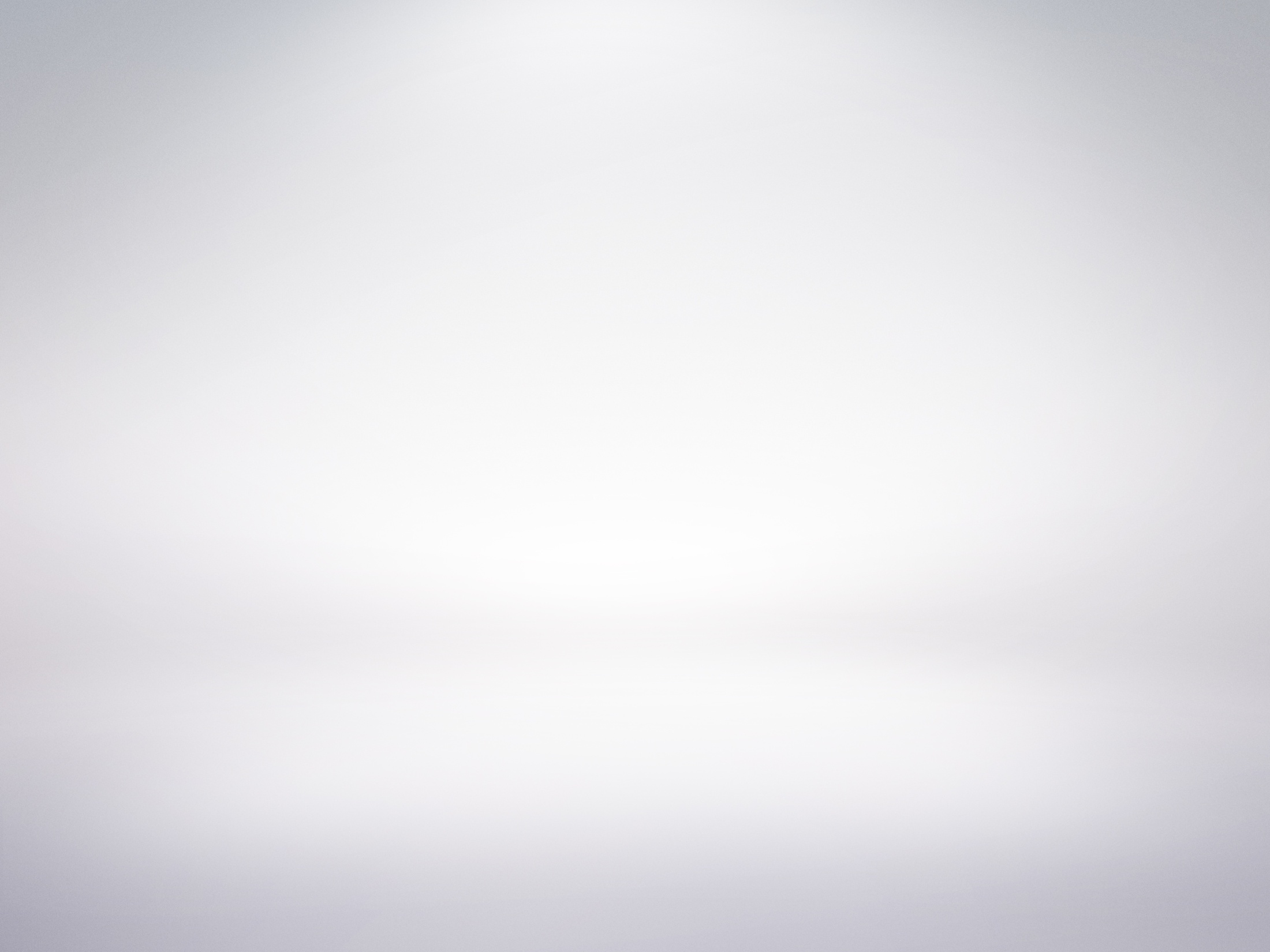 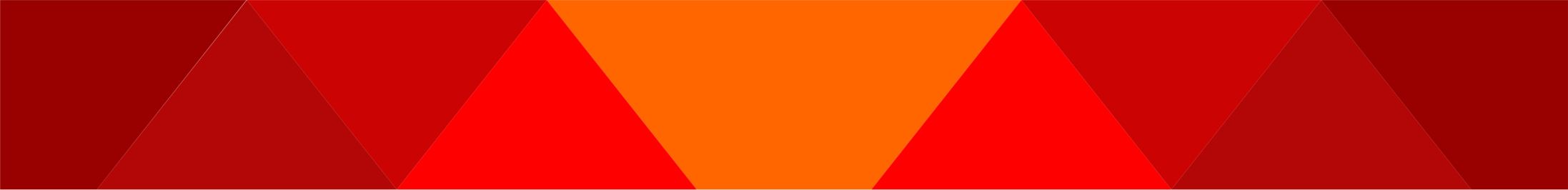 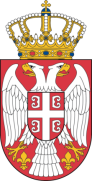 NDRM PROGRAM STRUCTURE
Steering
Committee

Donors
and
Ministers
NATIONAL
DISASTER RISK
MANAGEMENT
PROGRAM
Facilitating the
establishment
of the Program
Flood Office
Technical
support

Donors
UN (UNDP)
World Bank
Component 1 - Institutional Building
Across component 2-5
Component 2
Risk
Identification
Component 3
Risk Reduction 
structural and
non-structural
Component 4
Preparedness Response,
EWS
Component 5
Risk Financing
Strategies
Component 6
Resilient
Recovery
National Institutions Implementing Activities
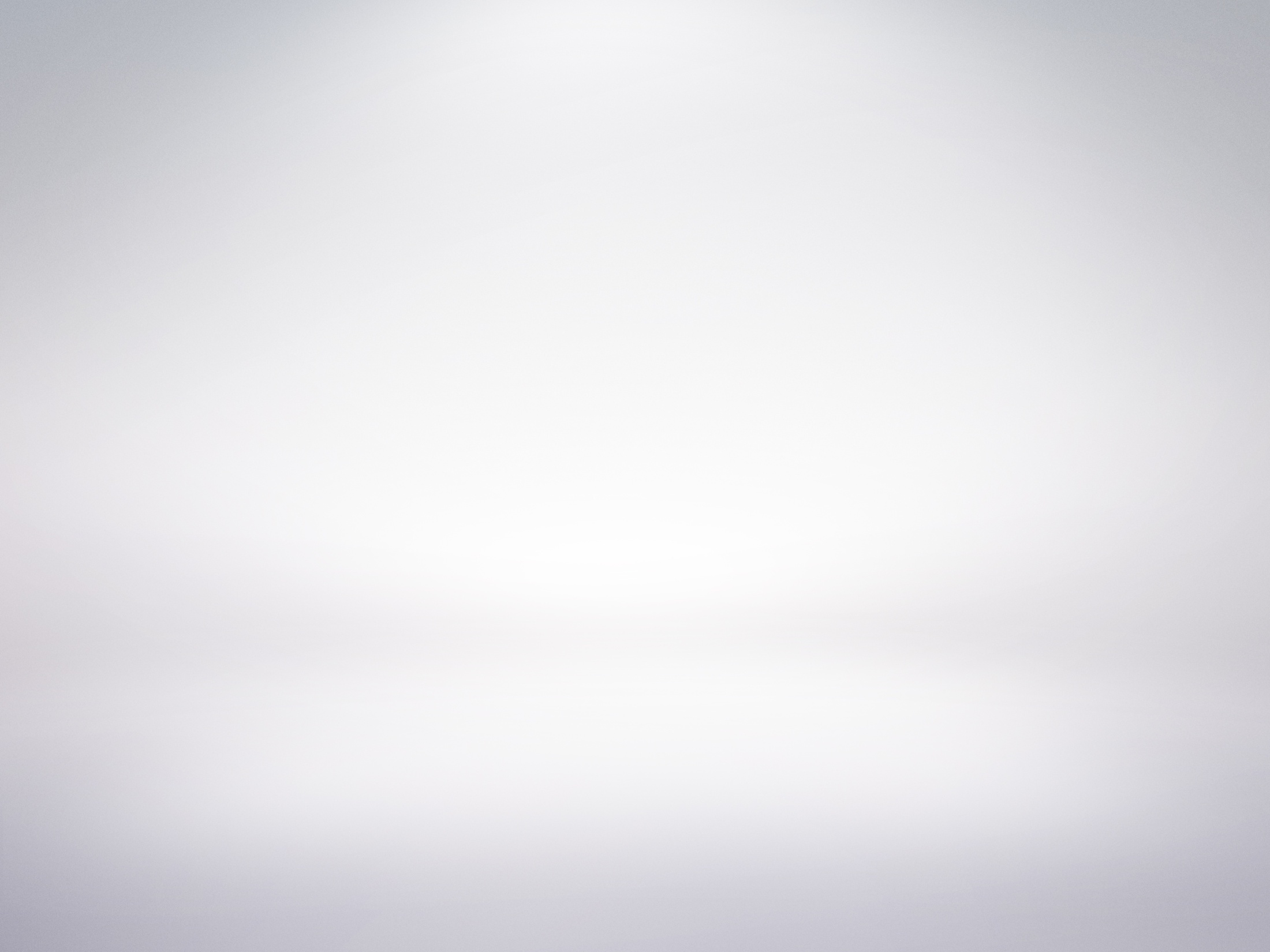 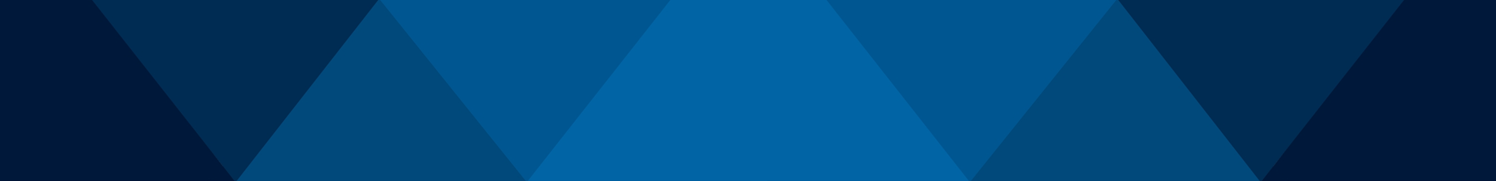 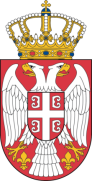 POLICY INNOVATIONS - DRCM
New legislative framework developed with support of EU, UN and WB
Systemic approach to the DRCM and recovery process: prevention-response-reconstruction
Key innovations based on global best practices and lessons learned: 

Establishment of a new national authority for DRCM
Prevention based on: Risk Assessments - Risk Reduction and Management Plans 
Identification of: Areas of increased risk (National authority has the right to restrict/forbid certain activities) and Areas of immediate risk (any activity must be specifically allowed by the Authority, given the very high level of risk) 
Establishment of a Risk Registry: electronic database for sharing of all information relevant to prevention, risk reduction and response
Response based on Rescue and Protection Plans
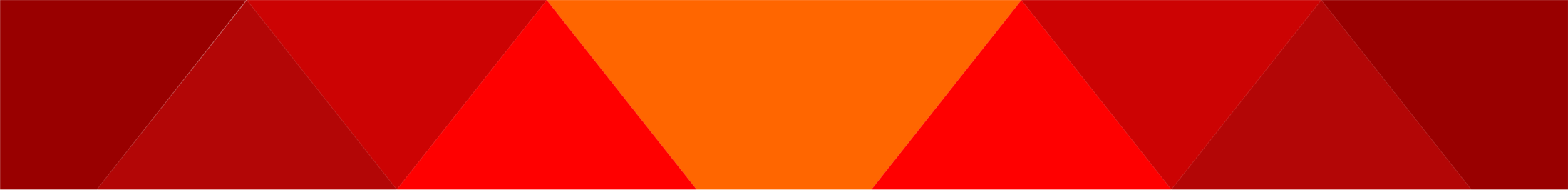 *Serbia aims to be the one of the first countries in the world with legislation 
fully aligned with Sendai Framework
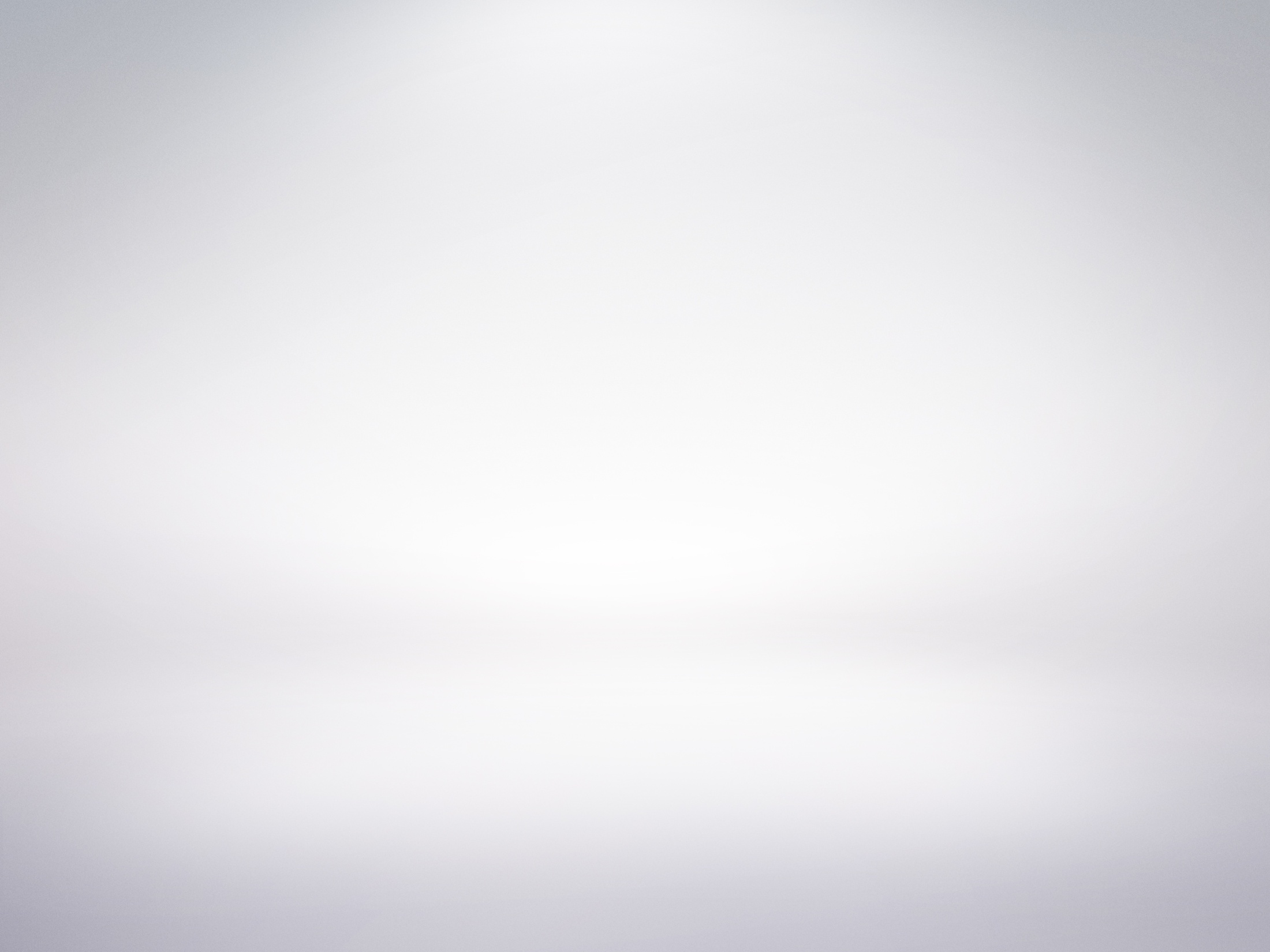 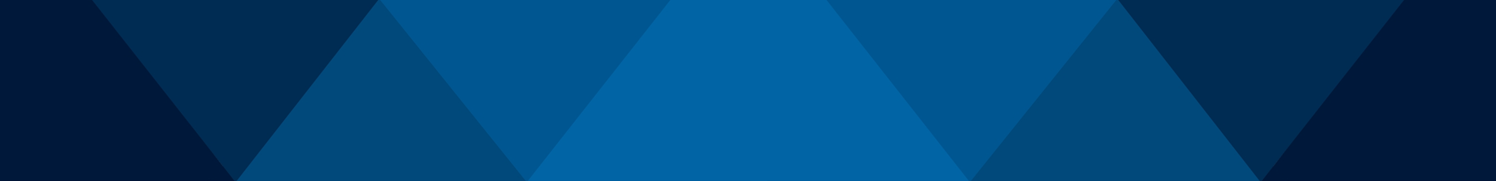 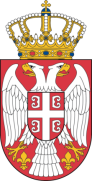 POLICY INNOVATIONS - RECONSTRUCTION
Permanent legislation based on the 2014 post-flood recovery lex specialis and lessons learned 

Law regulates eligibility criteria for assistance and prescribes procedures for claims


Additionally: Changes introduced in Public Procurement Law to allow for prompt reaction and timely procurement in periods of emergencies
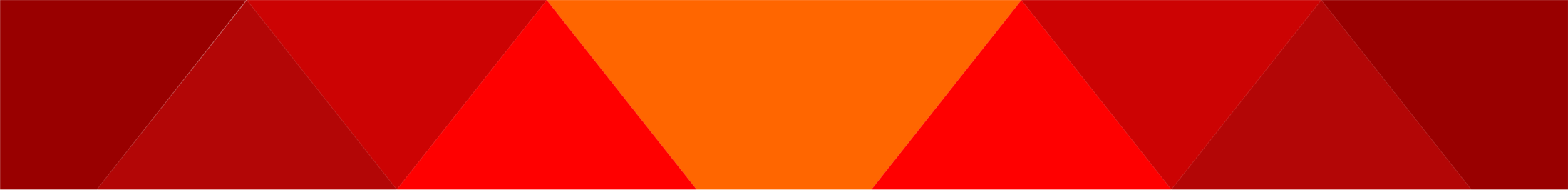 *Serbia aims to be one of the first countries in the world with legislation 
fully aligned with Sendai Framework
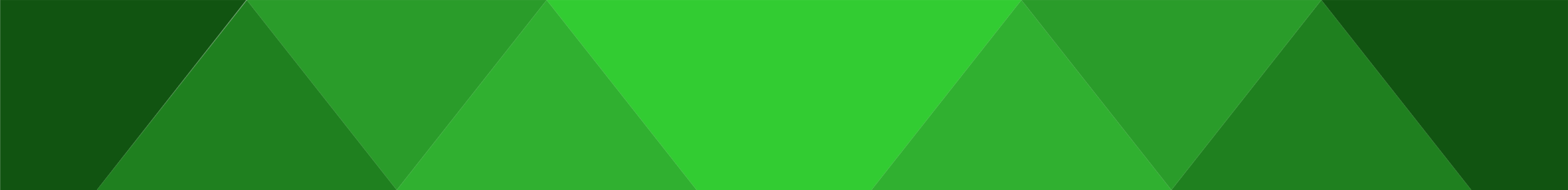 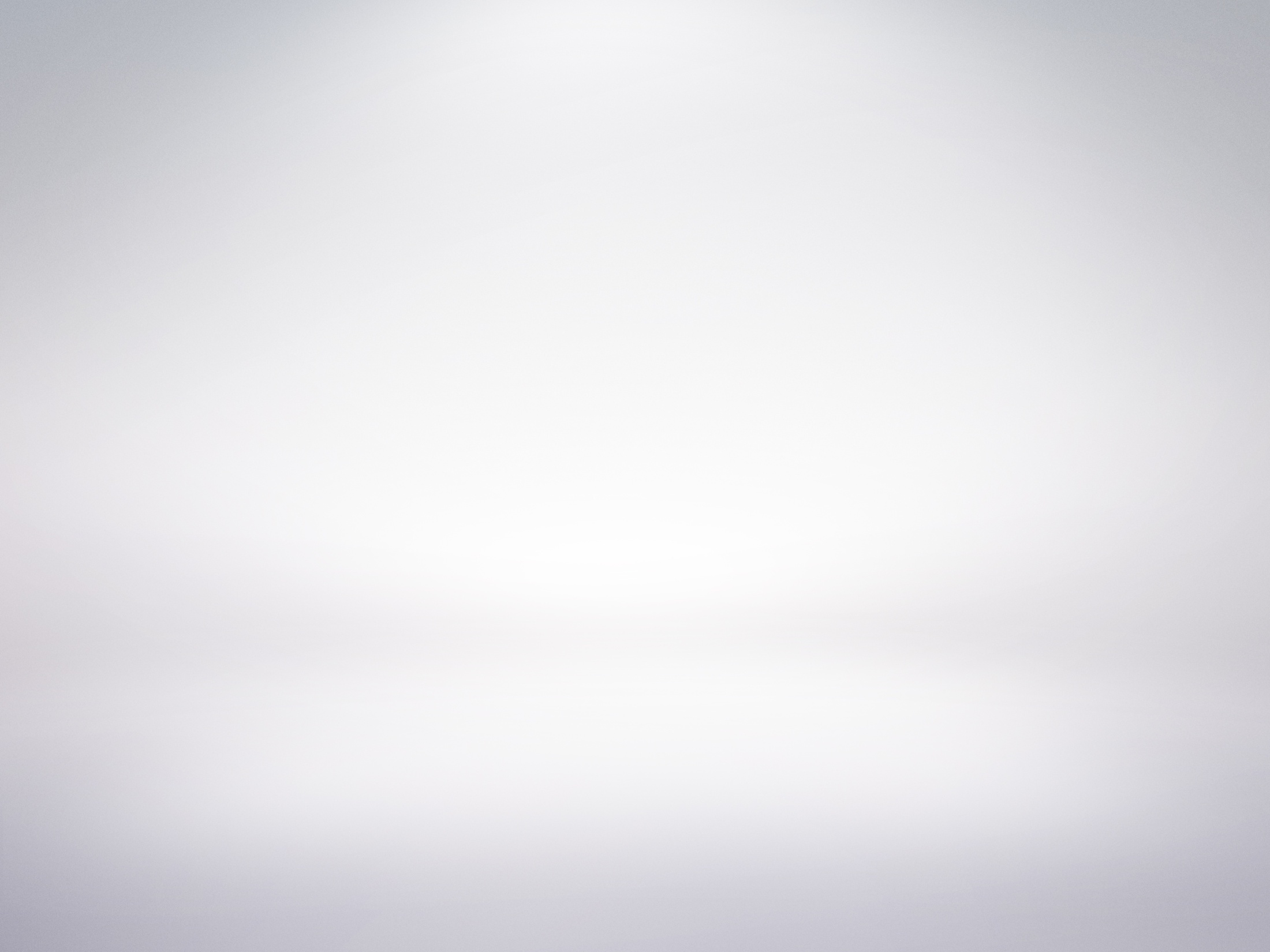 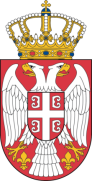 RISK FINANCING STRATEGIES
FINANCIAL PROTECTION MECHANISMS initiated by the Government of Serbia:
Preparation of a catastrophe deferred drawdown option (Cat DDO) with support of World Bank

Promotion of catastrophe insurance for individuals and activities for boosting private insurance sales under way

Analysis of various budget protection mechanisms with Europa RE ongoing
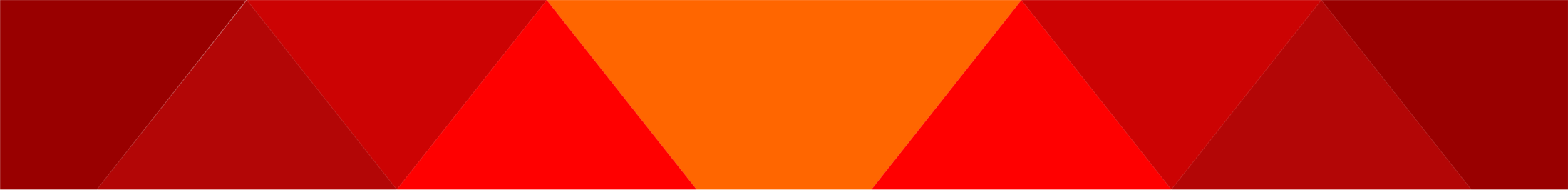 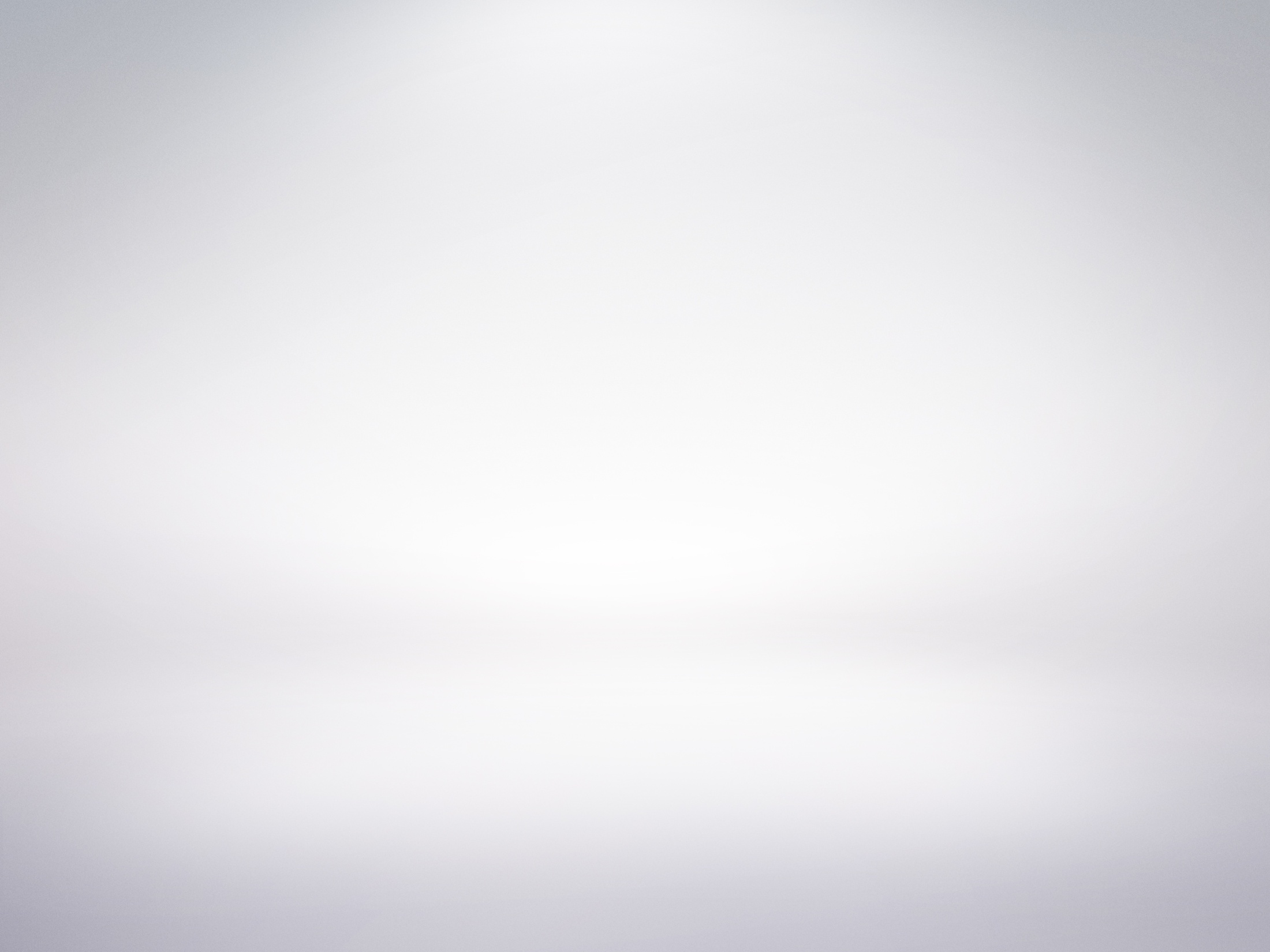 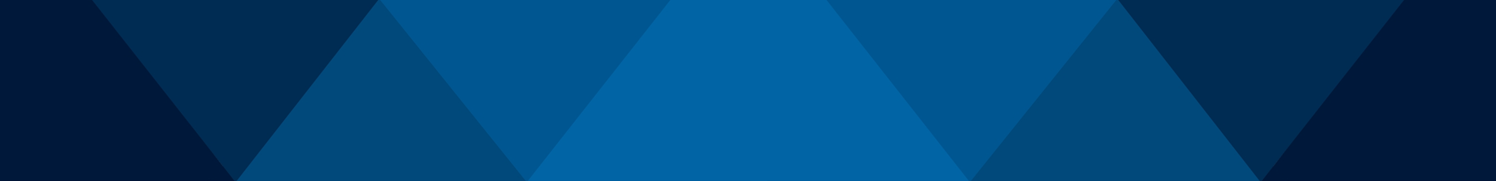 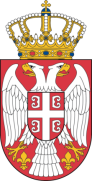 NEXT STEP - REGIONAL DISASTER CENTER?
All efforts by individual nations and development partners are good, but prove to be insufficient
Setting up the Regional Disaster Center with the role to promote:

Trans boundary (cross border) and regional cooperation on risk management and early warning procedures 
Disaster response 
Damage remediation and rehabilitation through harmonization of the risk policies, consolidation of the risk response procedures
Education and sharing of skills and know-how
Raising public awareness on potential risks of disasters, including slow onset disasters, community-based DRR
Use and development of new technologies, contributing such to a wide scale of social and economic issues by promoting international cooperation and providing long term sustainability.
RDC would cooperate and coordinate its activities with regional governments, institutions and organizations, as well as with other respective national and international initiatives, international organizations and financial institutions (Sava Commission, Danube Commission, ICPDR, Cross-border cooperation programs, Regional initiatives and national Programs, UN agencies, OSCE, EBRD, EIB, WB…)
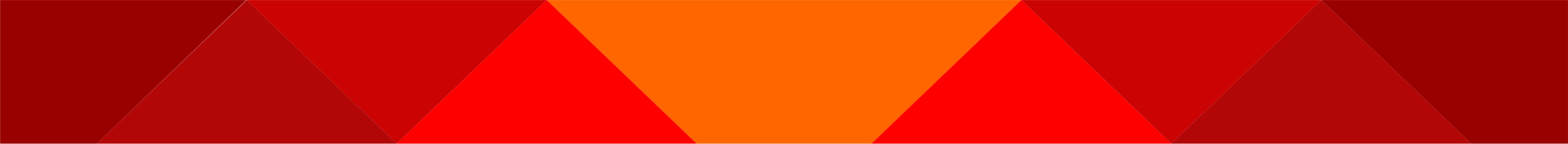 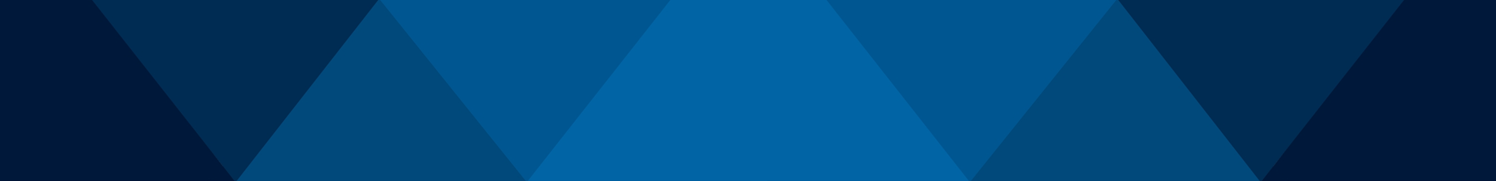 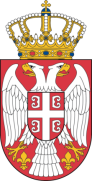 POLICY INNOVATIONS – DRCM – AP
Action plan for the implementation of National Disaster Risk Management Program is for the period 2016 – 2020
Systemic approach to the DRCM and recovery process: prevention-response-reconstruction based on global best practices and lessons learned
With support from WB, EU and UNDP 
In cooperation with all line institutions, local self government and NGOs 
Completely in line with Sendai Framework for Disaster Risk Reduction 2015-2030
Results-oriented and presents know-how activities with specific budget
Gender-balanced
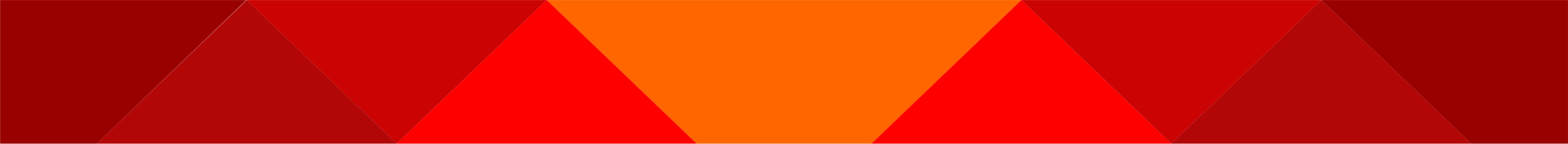 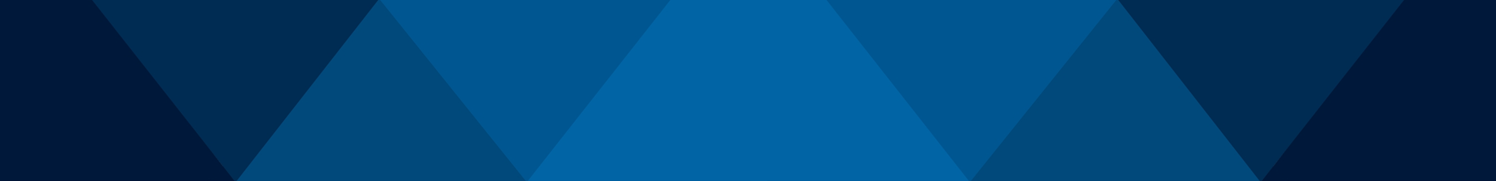 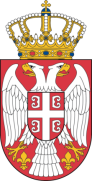 POLICY INNOVATIONS – DRCM – AP
AP Matrix 
General objective – for the whole document
Specific objectives – for each component



Resources allocated EUR 62,787,040                                                                                               (budget, international development assistance and loans )
Resources required EUR 1,040,450,520
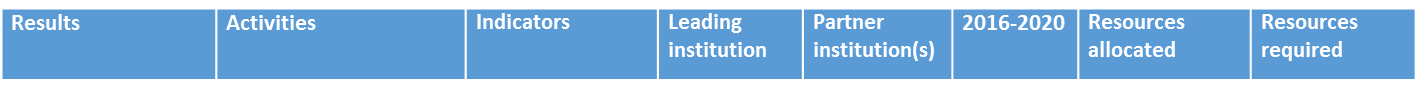 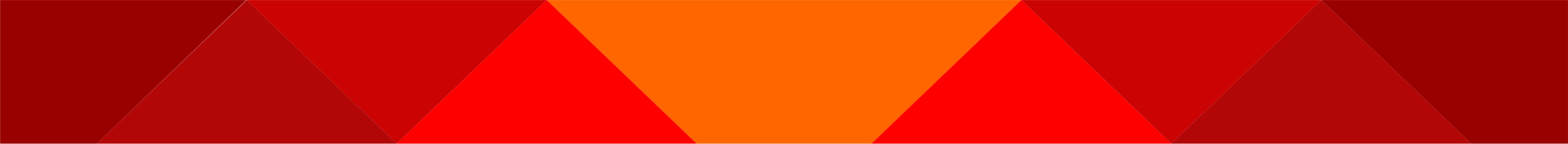 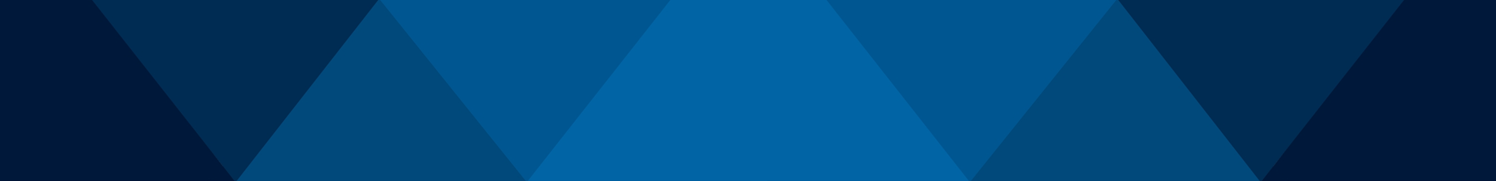 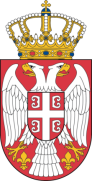 POLICY INNOVATIONS – DRCM – AP
Institutional building and development – legal framework, education and training
School programs (elementary education), University MSc and PhD programs,
Improvement for National DRM Training Centre - education and training for the national and local servants based on curriculums in cooperation with Universities  

2)    Identifying and monitoring disaster risks - data sharing
Through intranet with interoperability (government, local self-governments and public enterprises) –  G cloud
Establishment of a Risk Registry: electronic database for sharing of all information relevant to prevention, risk assessment, reduction and response / interactive map in GIS with open data for public purposes
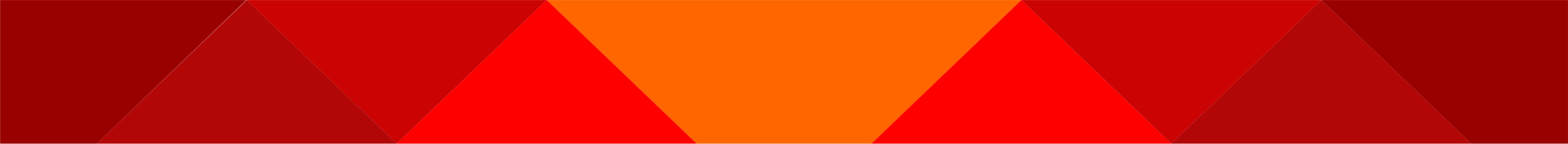 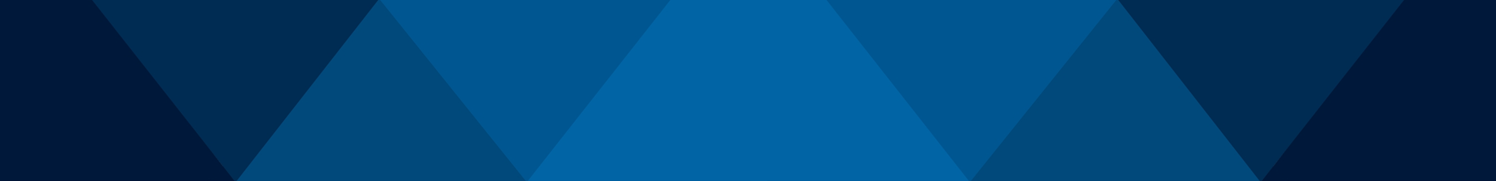 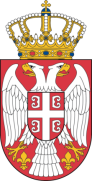 POLICY INNOVATIONS – DRCM – AP
3)  Structural and non-structural measures – risk reduction
All project (ongoing and planed) regarding DRR marked in one document

4)  Early warning system and Response 
Based on analyses, studies, data sharing, strict procedures and Rescue and Protection Plans 

5)  Financial strategy – instruments for risk financing and transfer 
Establishment of instruments for financing system for disaster risk management planned on the basis of risk assessment
Creation of necessary preconditions for the improvement of disaster risk transfer 

6)  Resilient recovery - build back better
Establishment of a functional and sustainable disaster recovery system
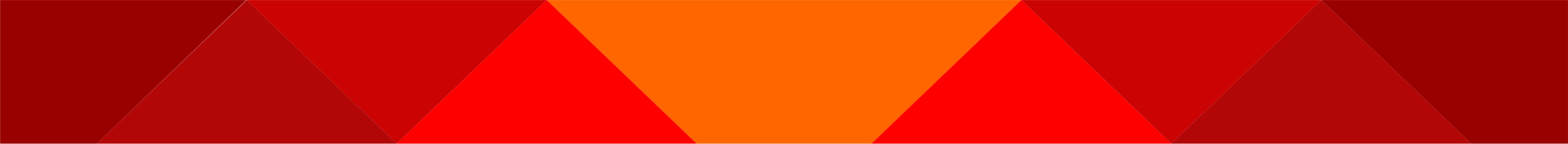 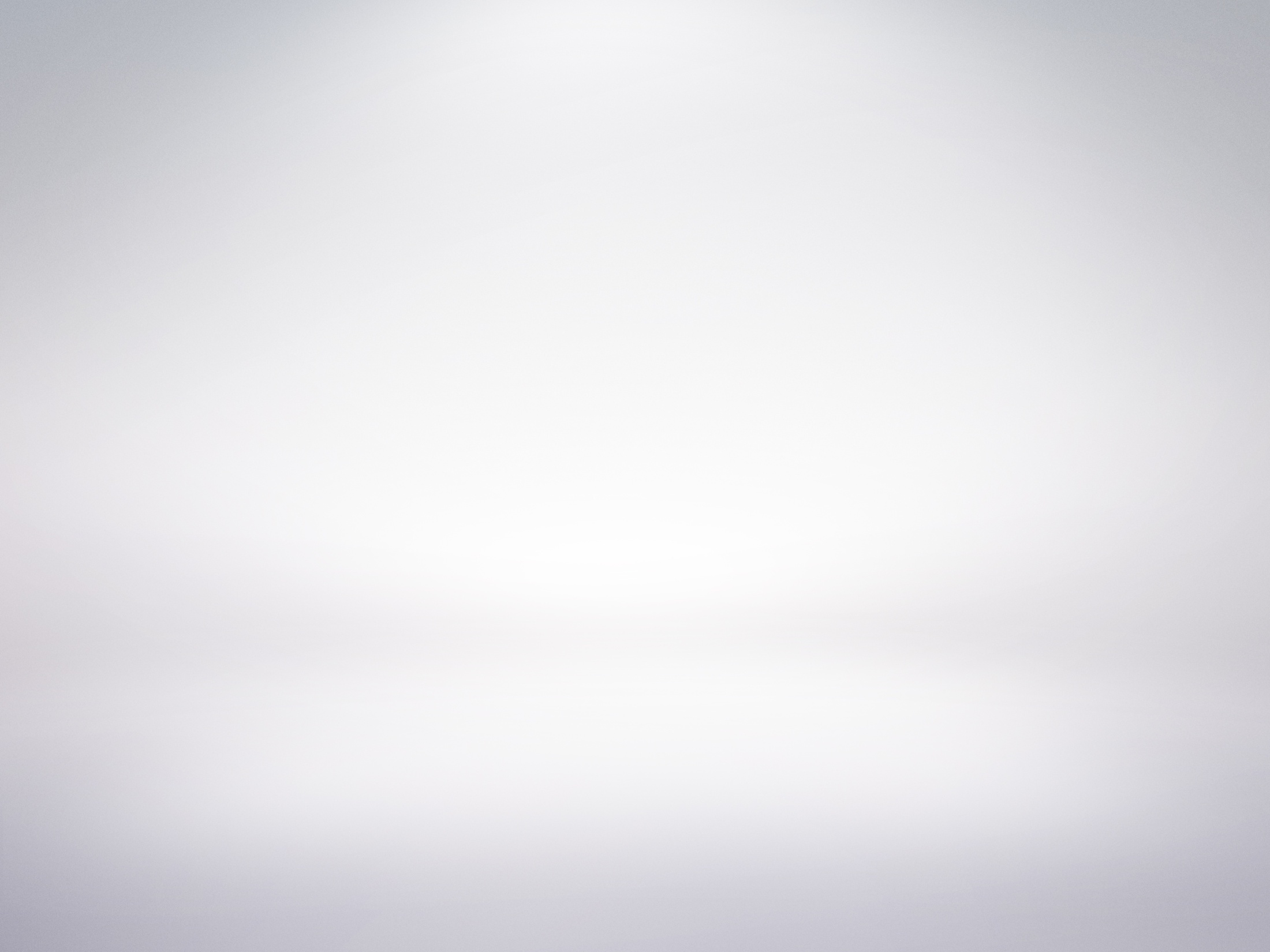 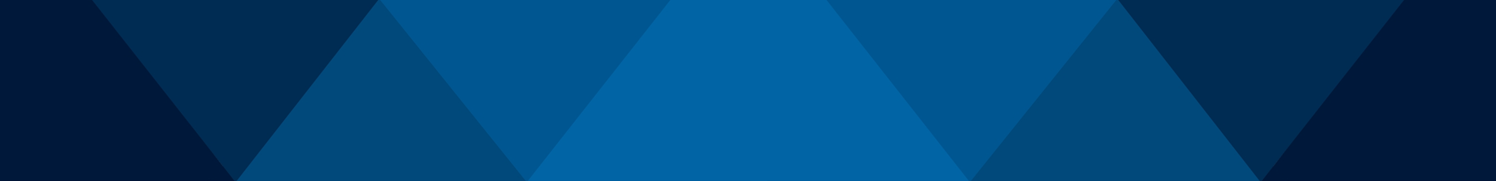 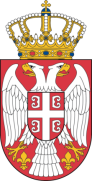 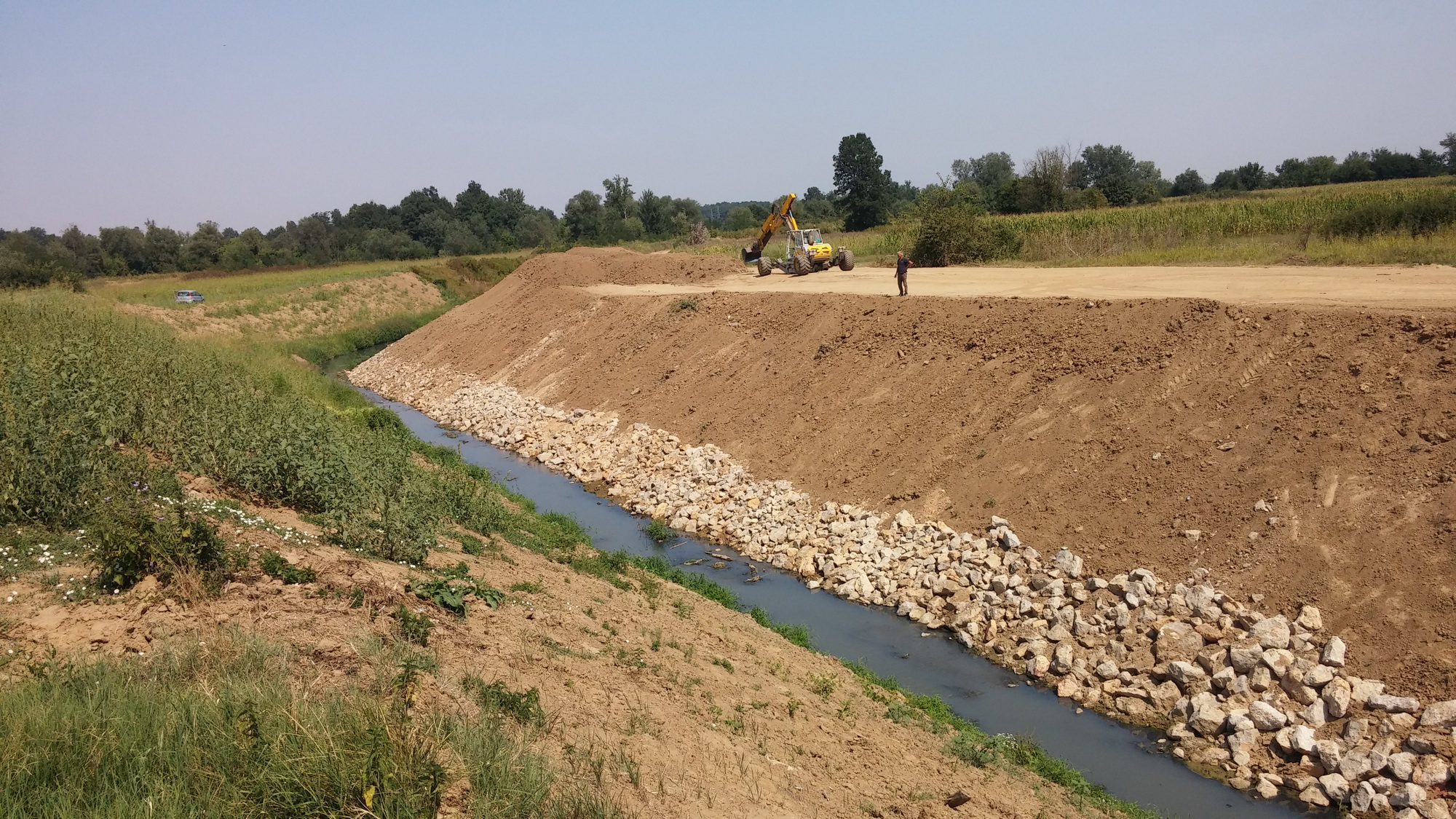 THANK YOU
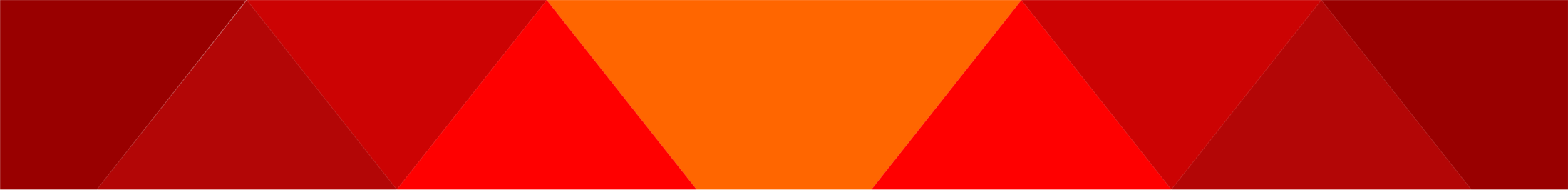